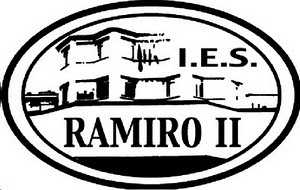 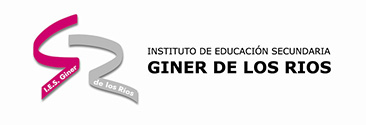 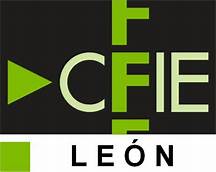 Febrero 2022
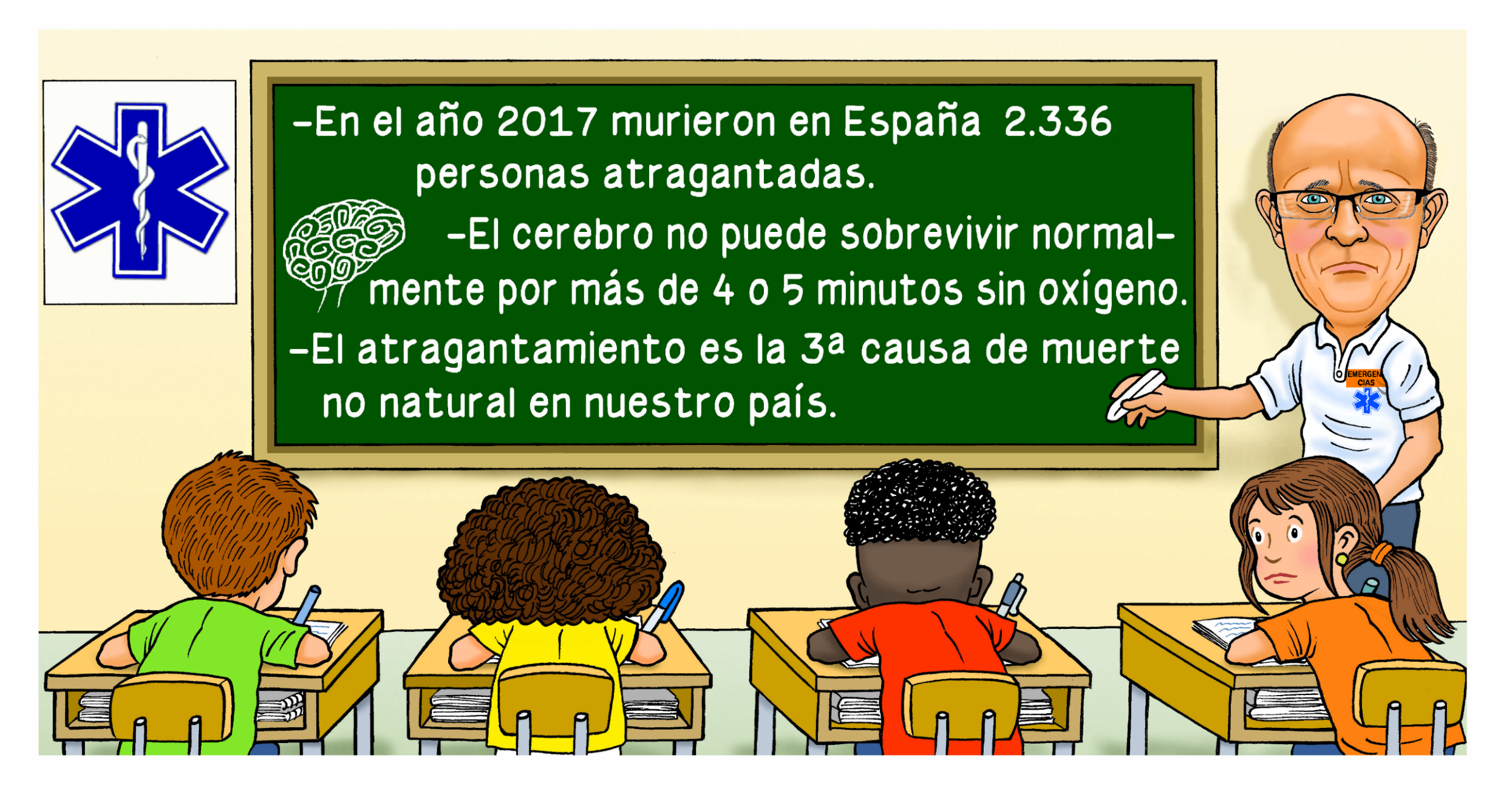 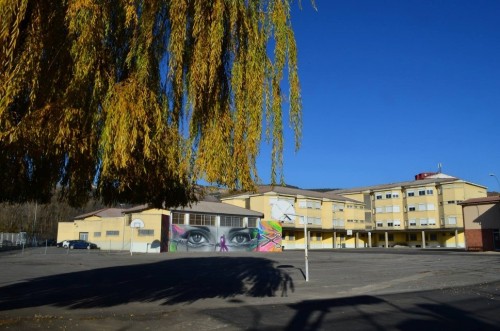 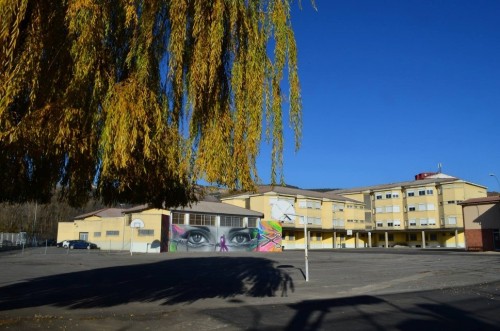 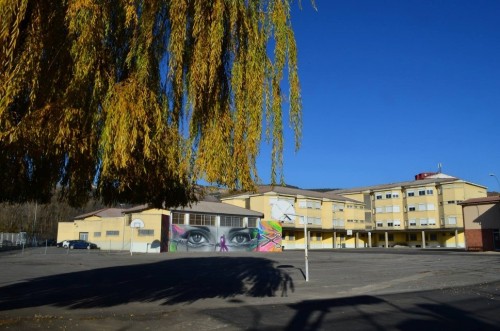 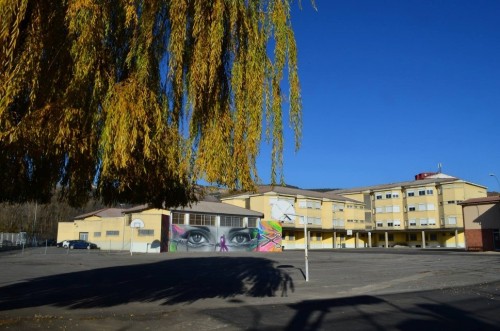 Curso Primeros Auxilios
Fco. Javier Rosa Morán
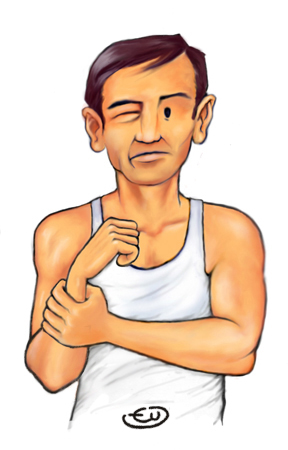 A= ALERGIA: Adrenalina. Dosis 2ª: 5-15´

B= BRONQUIOS: asma: Broncodilatador

C= CONVULSIONES: Stesolid (microenema) o Buccolam (solución oral)

D= DIABETES Ej.: (hipoglucemia)- Reconocimiento precoz y tableta 15-20 g Glucosport  (consciente), Glucagón (inconsciente)
            DOLOR TORÁCICO<. AAS (aspirina)


E= ENFERMEDAD CEREBROVASCULAR. ICTUS
             Reconocimiento precoz
Este  cuadro no es una patología crónica, se considera un cuadro agudo
PATOLOGÍAS ORGÁNICAS DE URGENCIA FRECUENTES
¡¡¡ INCONSCIENTE Y RESPIRA=  PLS !!!
En 90 grados
En 45 grados.
Hacia la cabeza.
Hacia los pies.
Hacia nosotros
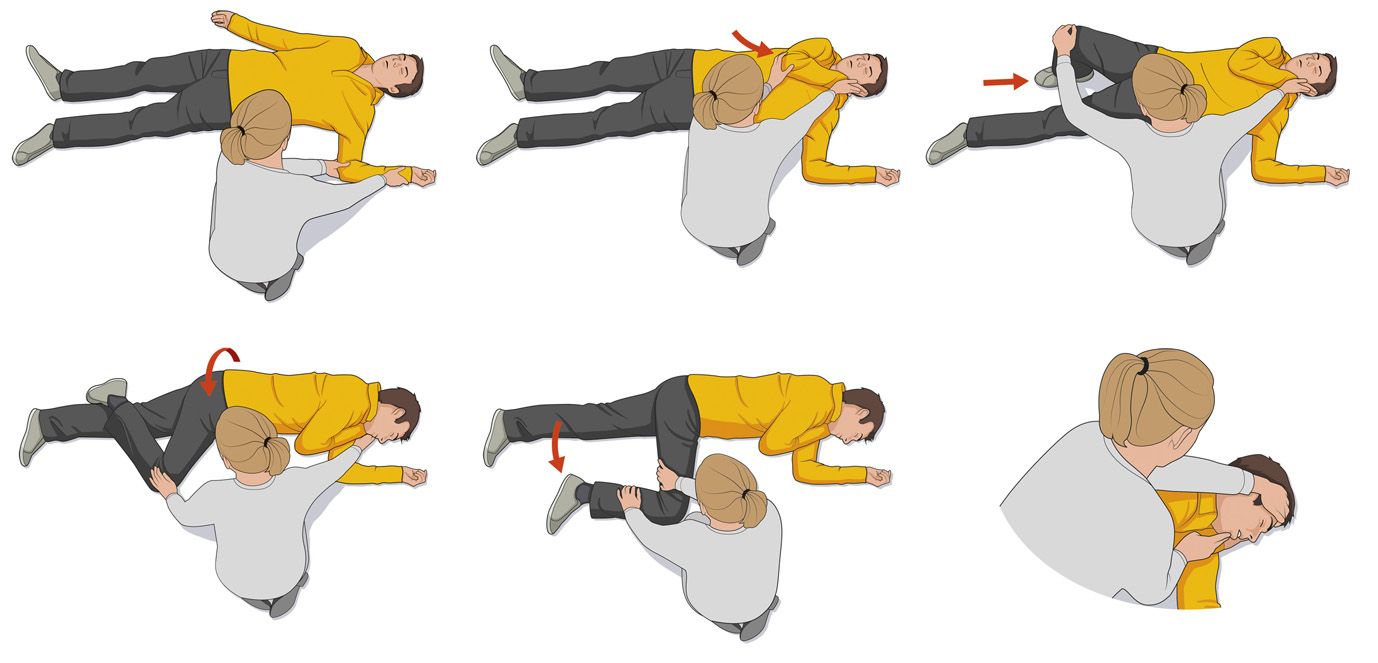 PLS
Fco. Javier Rosa Morán
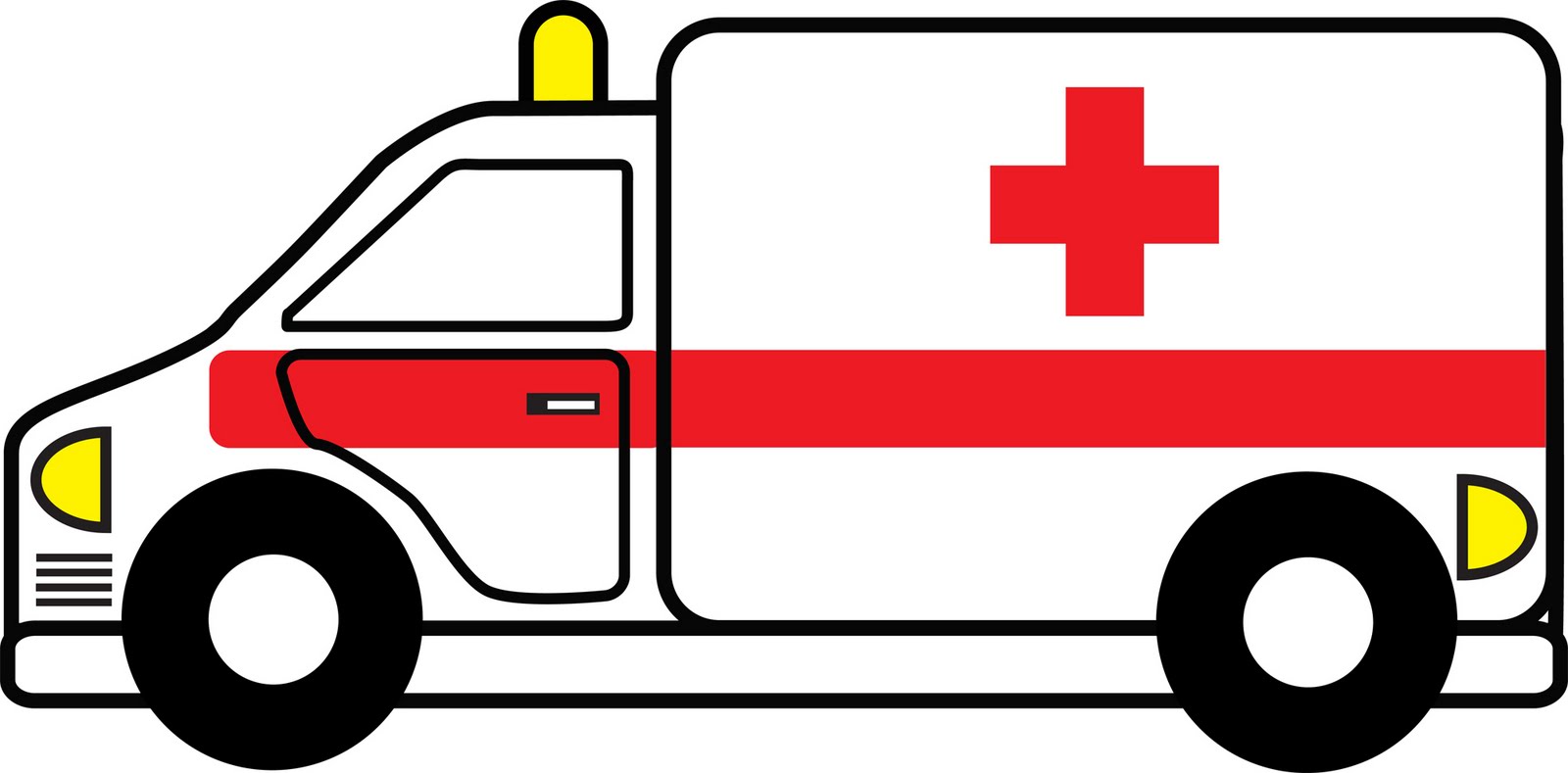 PRIMEROS AUXILIOS ERC
   EMERGENCIAS MÉDICAS

Posición  víctimas en shock:
DS.
Si no causa traumática: se pueden elevar pasivamente piernas

Broncodilatadores para asma:
Ayudar con administración de su broncodilatador.
Estar entrenados en los métodos de administración.

Reconocimiento del ictus:
Utilizar escala de valoración para ↓ el tiempo de reconocimiento 
Ej.: Escala FAST.
Consenso Internacional de 2020 sobre Ciencias de la RCP con Recomendaciones de Tratamiento
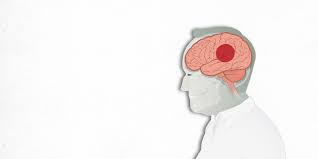 Diseño del título
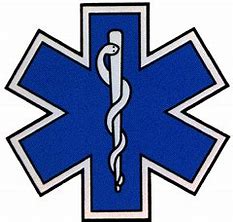 Subtítulo
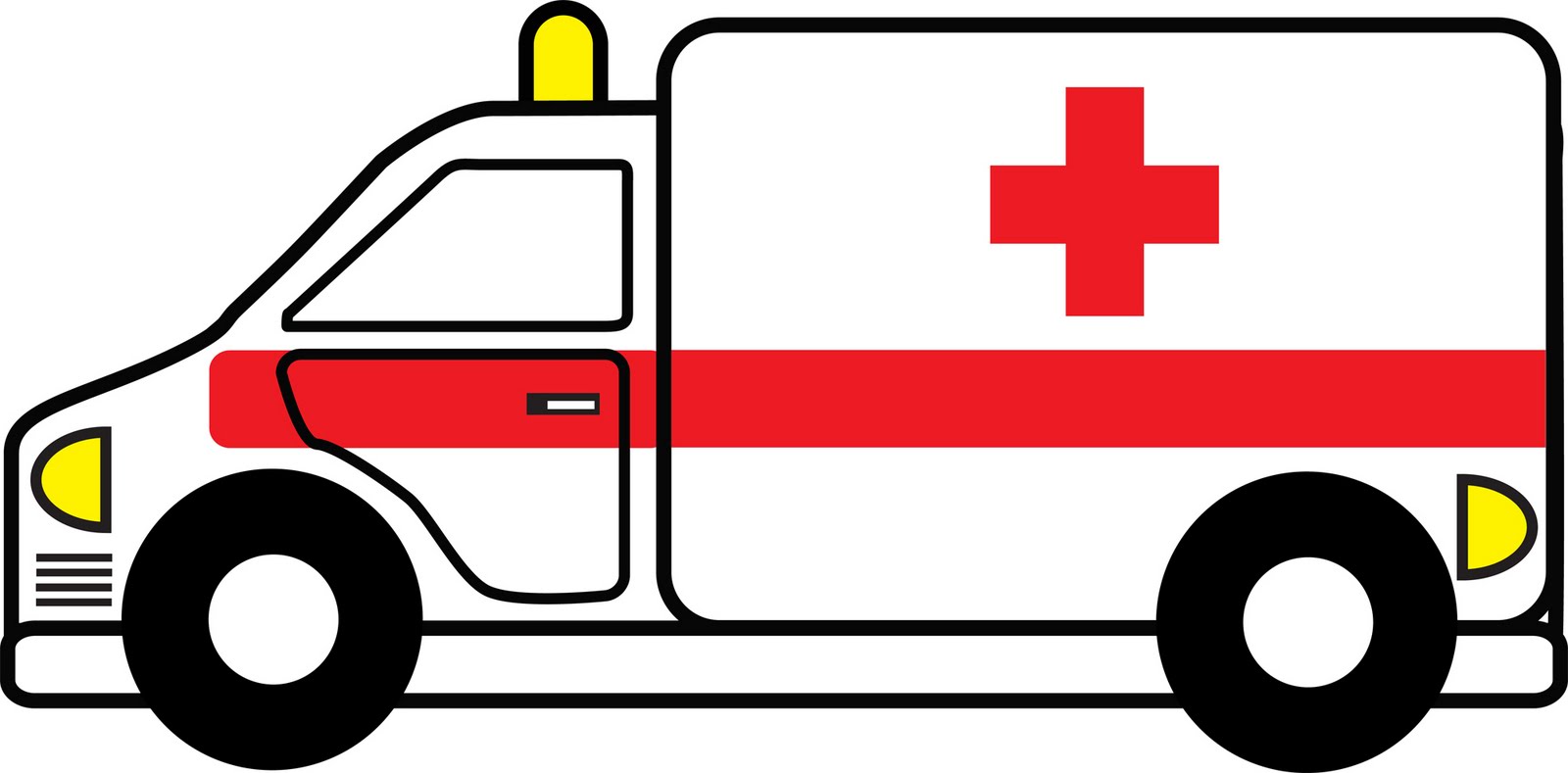 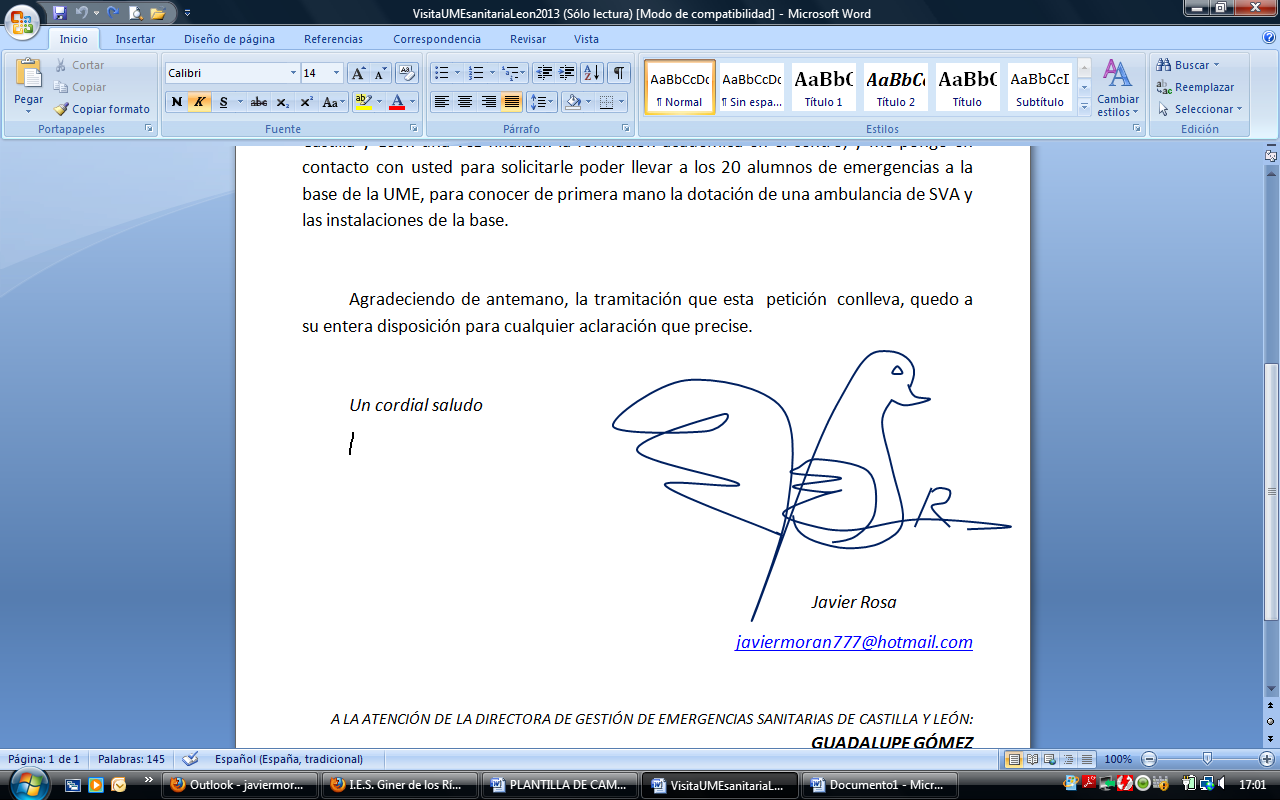 Dispositivos de administración:
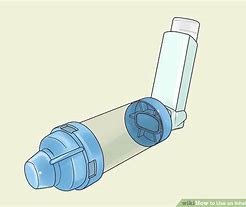 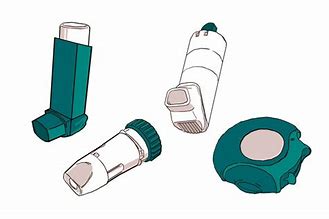 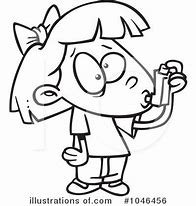 Diseño del título
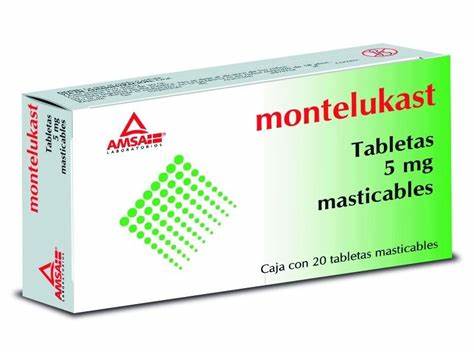 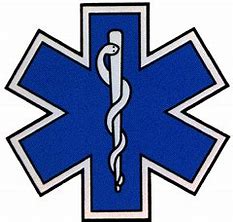 Subtítulo
APLICACIÓN DE INHALADOR CON CÁMARA ESPACIADORA (POR EL ASUNTO DE LA COVID-19)
Utilizar la terapia inhalatoria en lugar de la aerosolterapia por el riesgo de la Covid-19.
MATERIAL

Mascarillas de distintos tamaños: elegir la más adecuada en función de la cara del paciente.
 Cámara espaciadora 
 Inhalador.
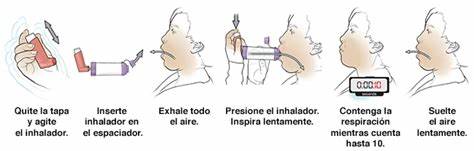 “Puff”
Si se administra una 2ª dosis: esperar al menos 30 seg.
La mascarilla debe estar bien asegurada a la cara
Agitar vigorosamente 5 veces
Espiración profunda
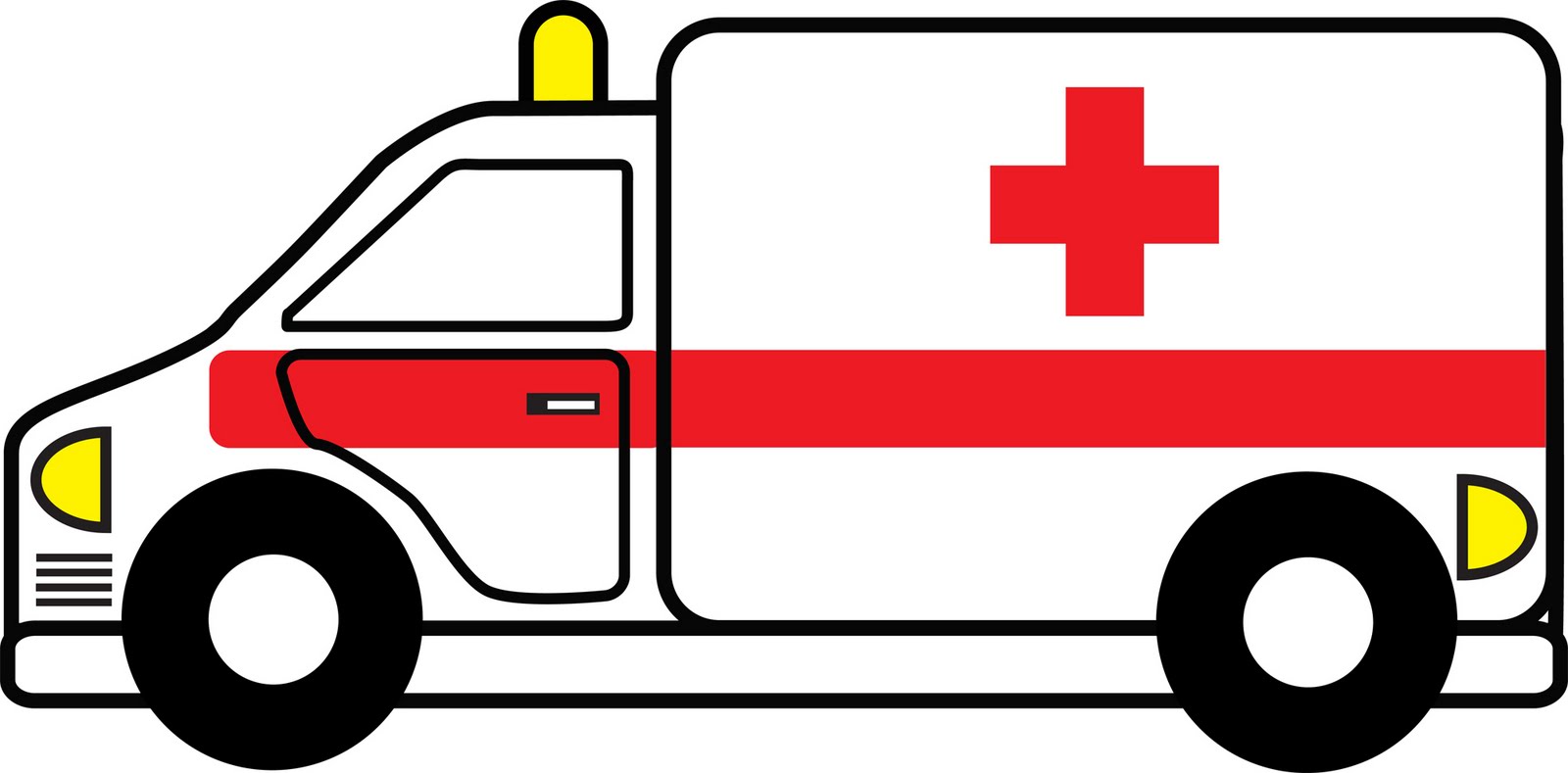 PRIMEROS AUXILIOS
ERC

   EMERGENCIAS MÉDICAS

Aspirina precoz para dolor torácico: en adultos conscientes con dolor torácico no traumático sugerente de IAM:
Tranquilizar.
Sentar o acostar cómodamente.
Ayudar en autoadministración precoz de 150-300 mg masticable.
No, si alergia conocida a aspirina, asma grave o hemorragia gastrointestinal conocida.

Anafilaxia:
Si no se resuelven signos tras 5´de 1ª inyección, o si los síntomas comienzan a aparecer después de la 1ª dosis, administrar 2ª dosis.
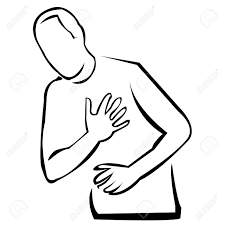 Diseño del título
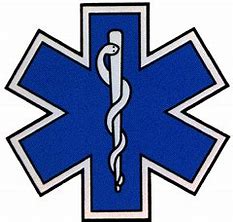 Consenso Internacional de 2020 sobre Ciencias de la RCP con Recomendaciones de Tratamiento
Subtítulo
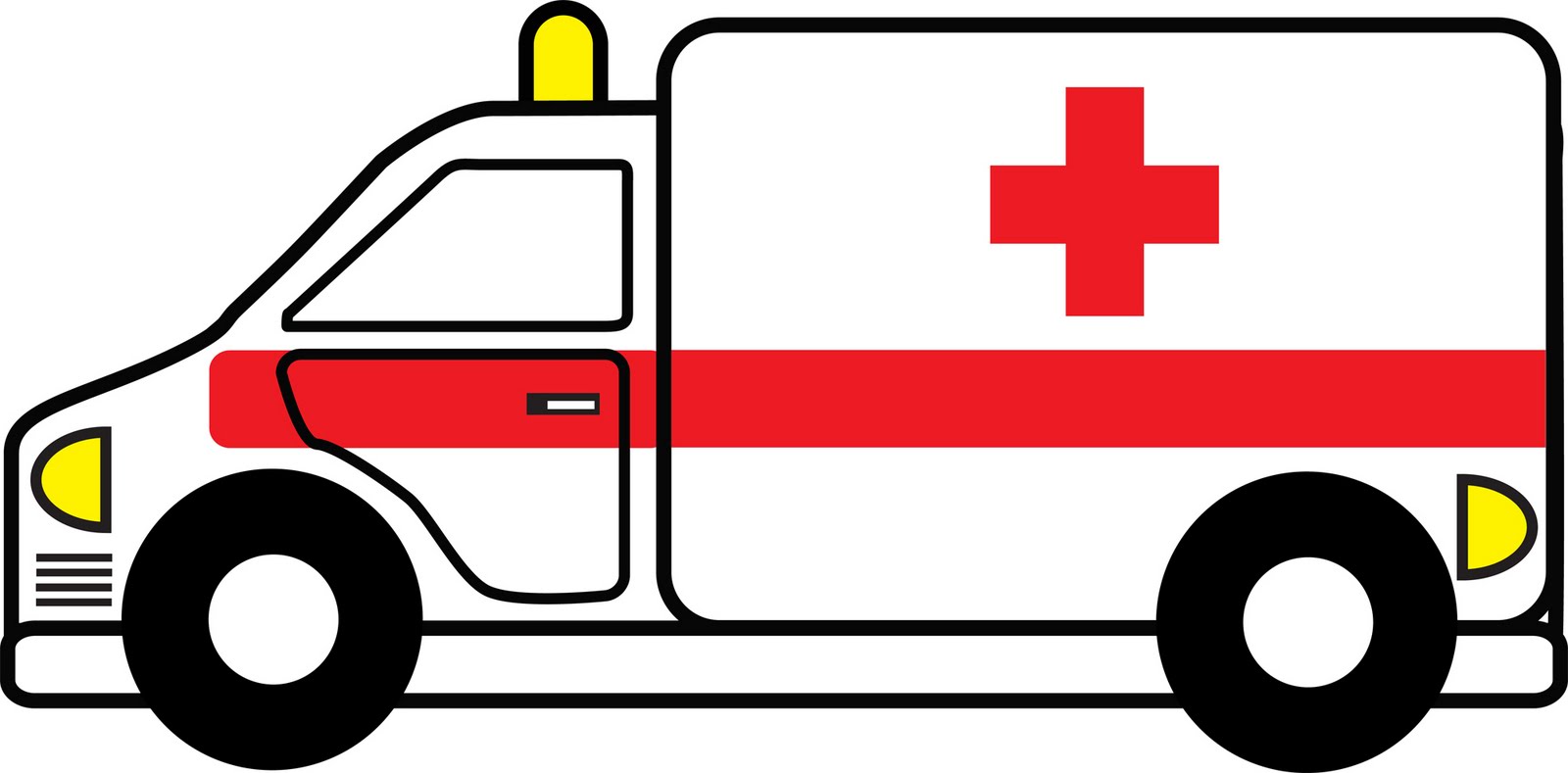 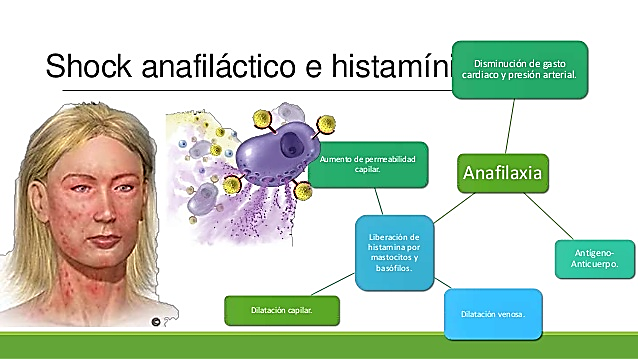 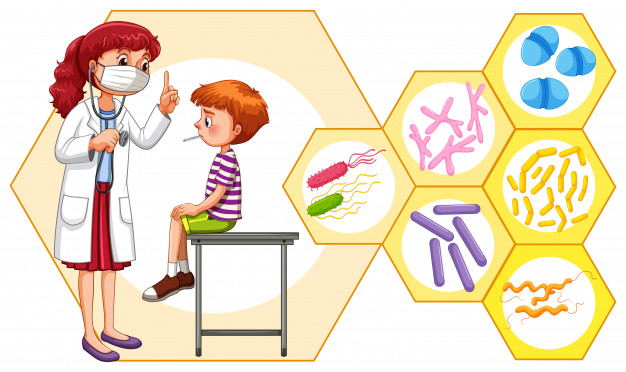 Diseño del título
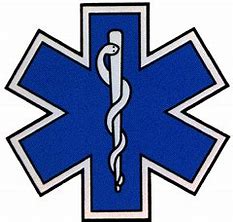 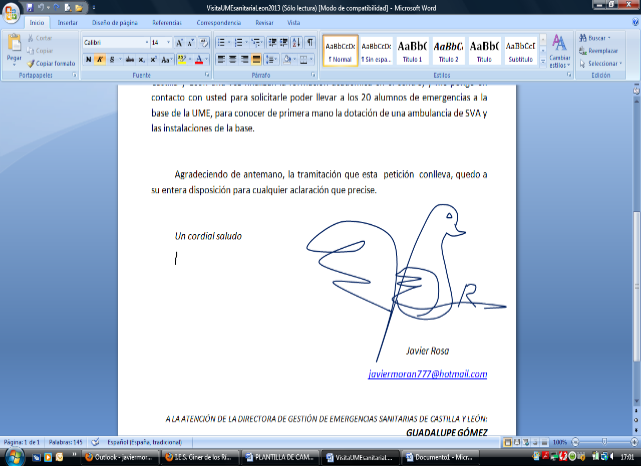 Subtítulo
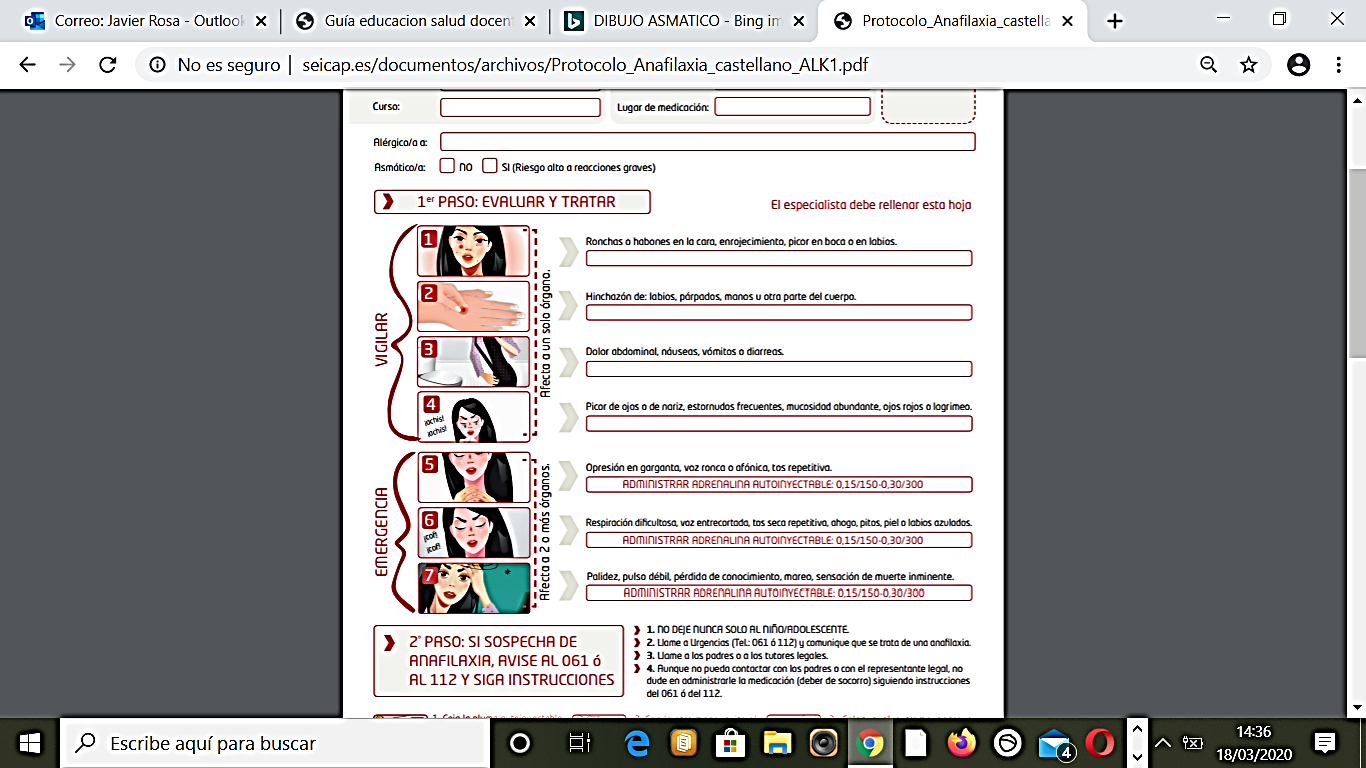 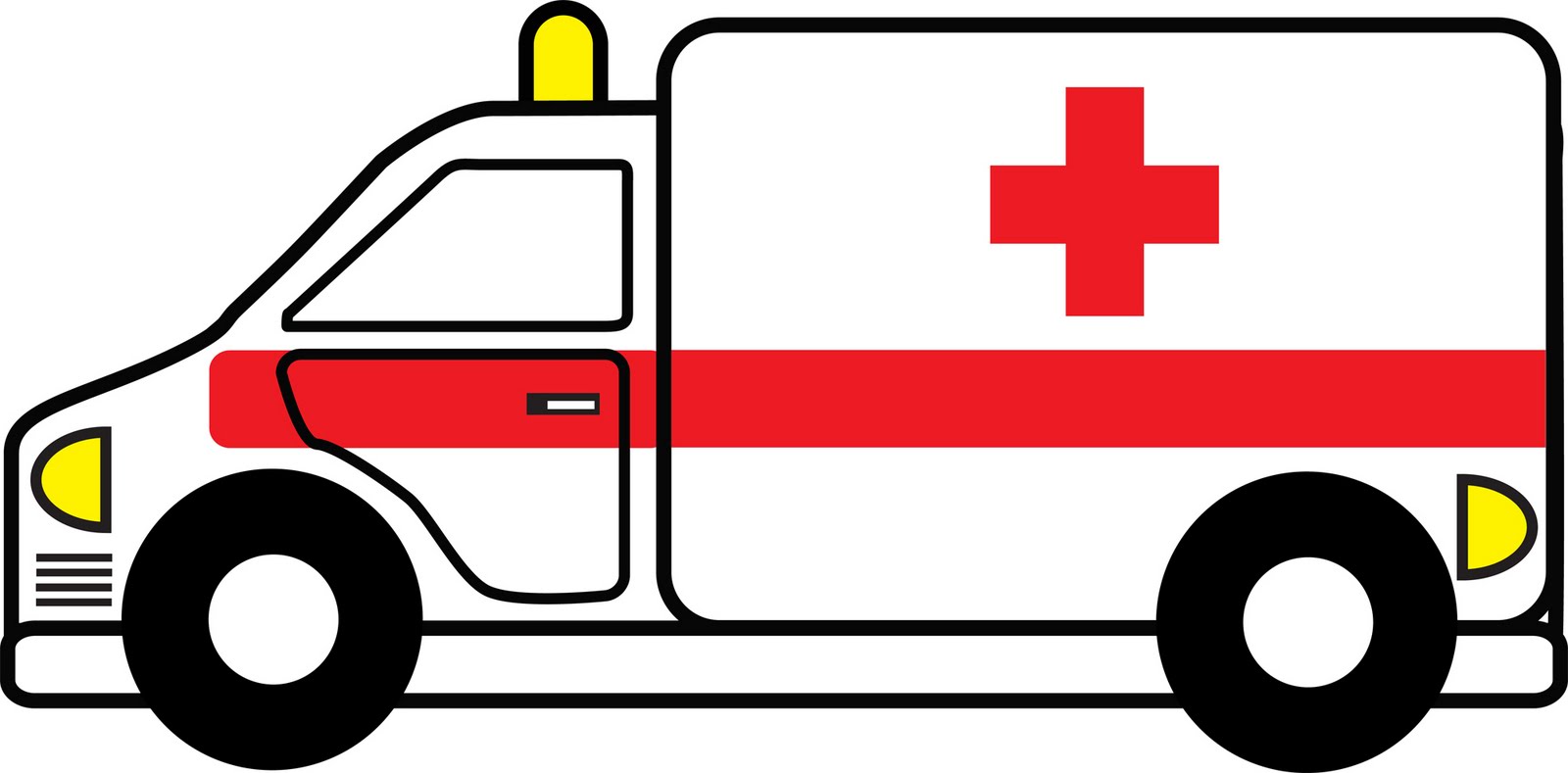 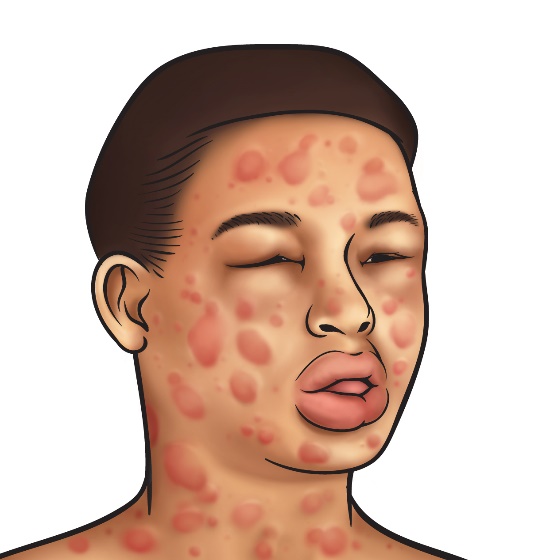 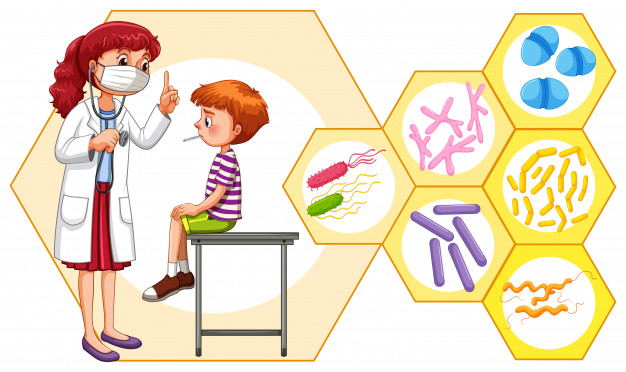 Diseño del título
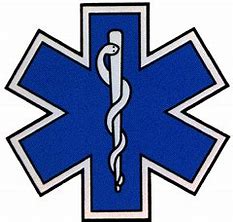 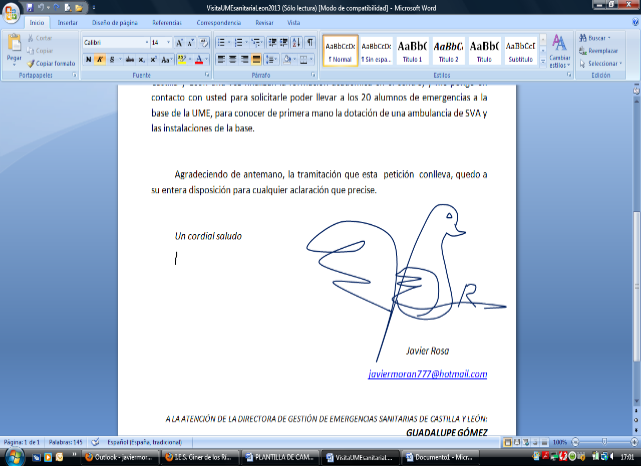 Subtítulo
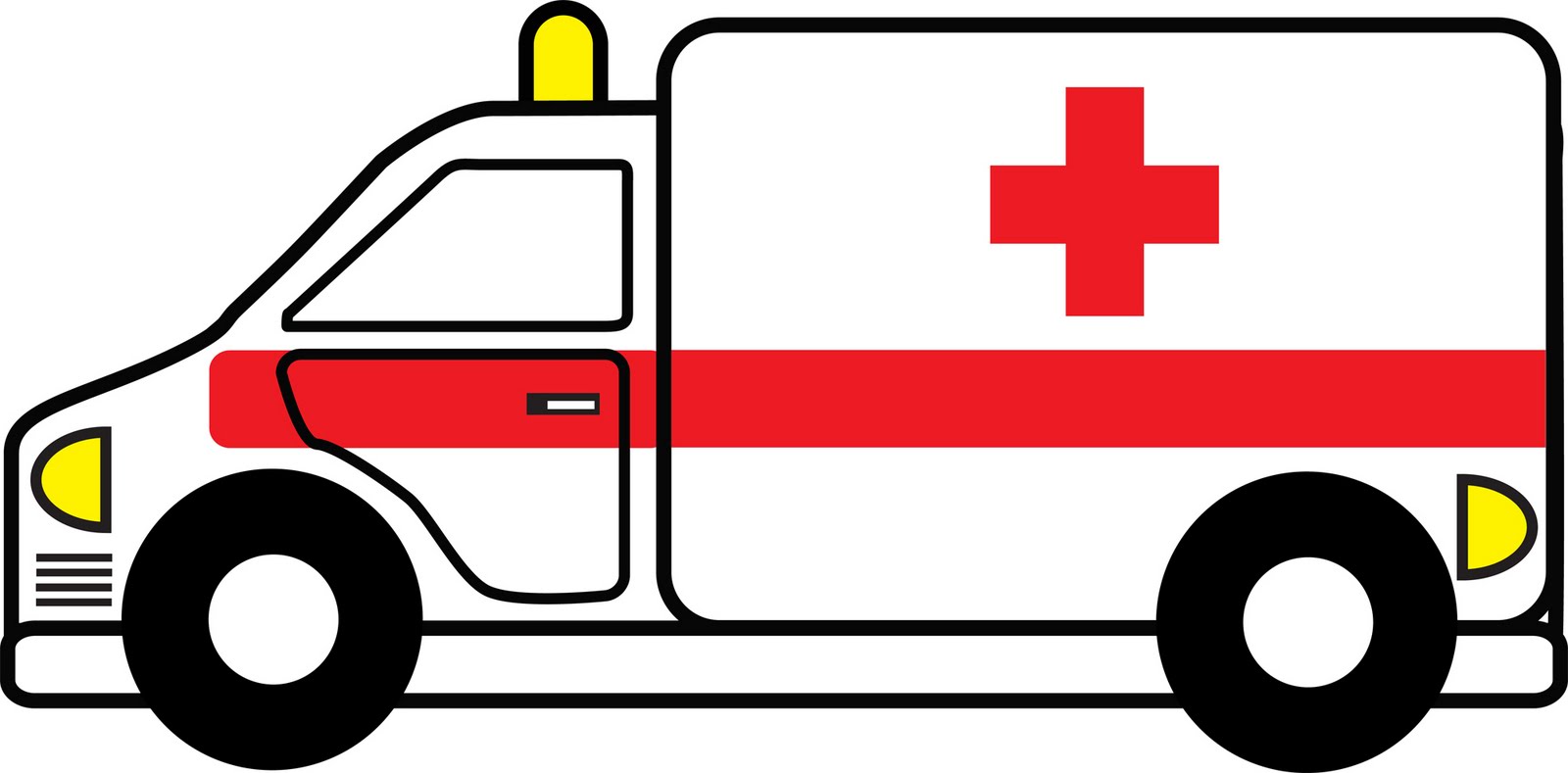 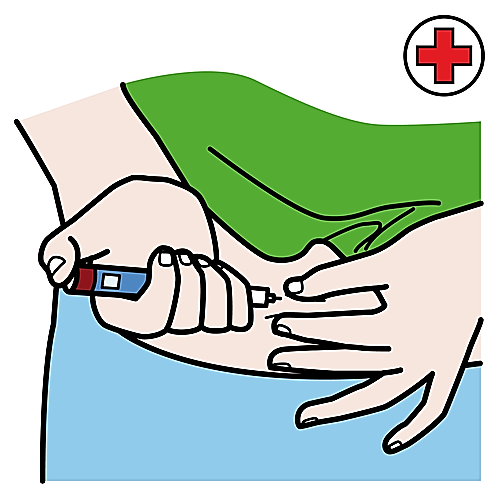 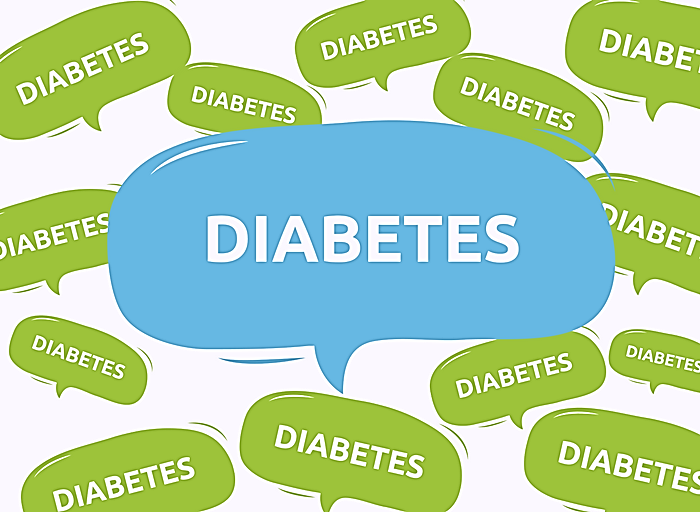 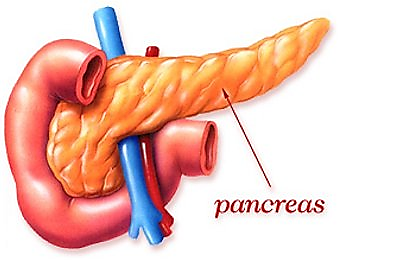 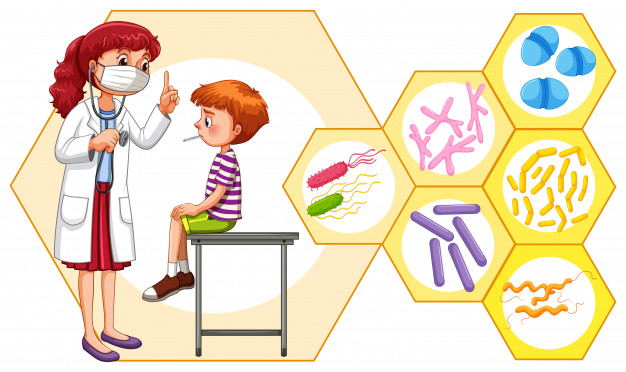 Diseño del título
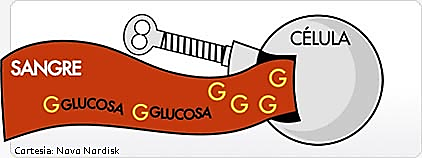 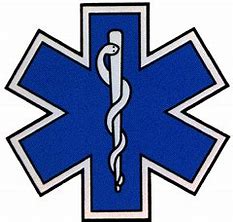 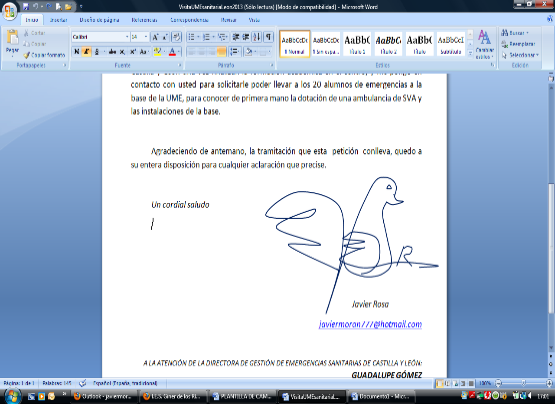 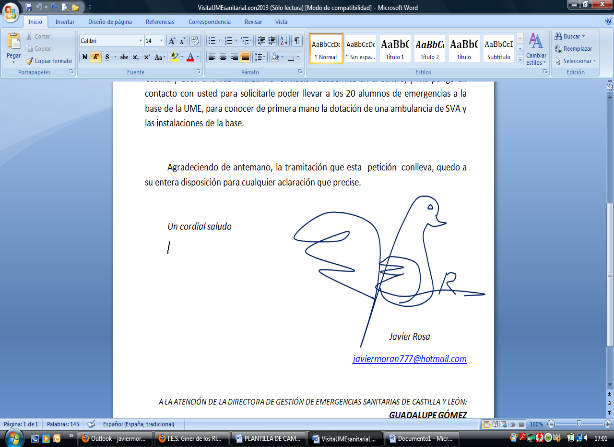 Subtítulo
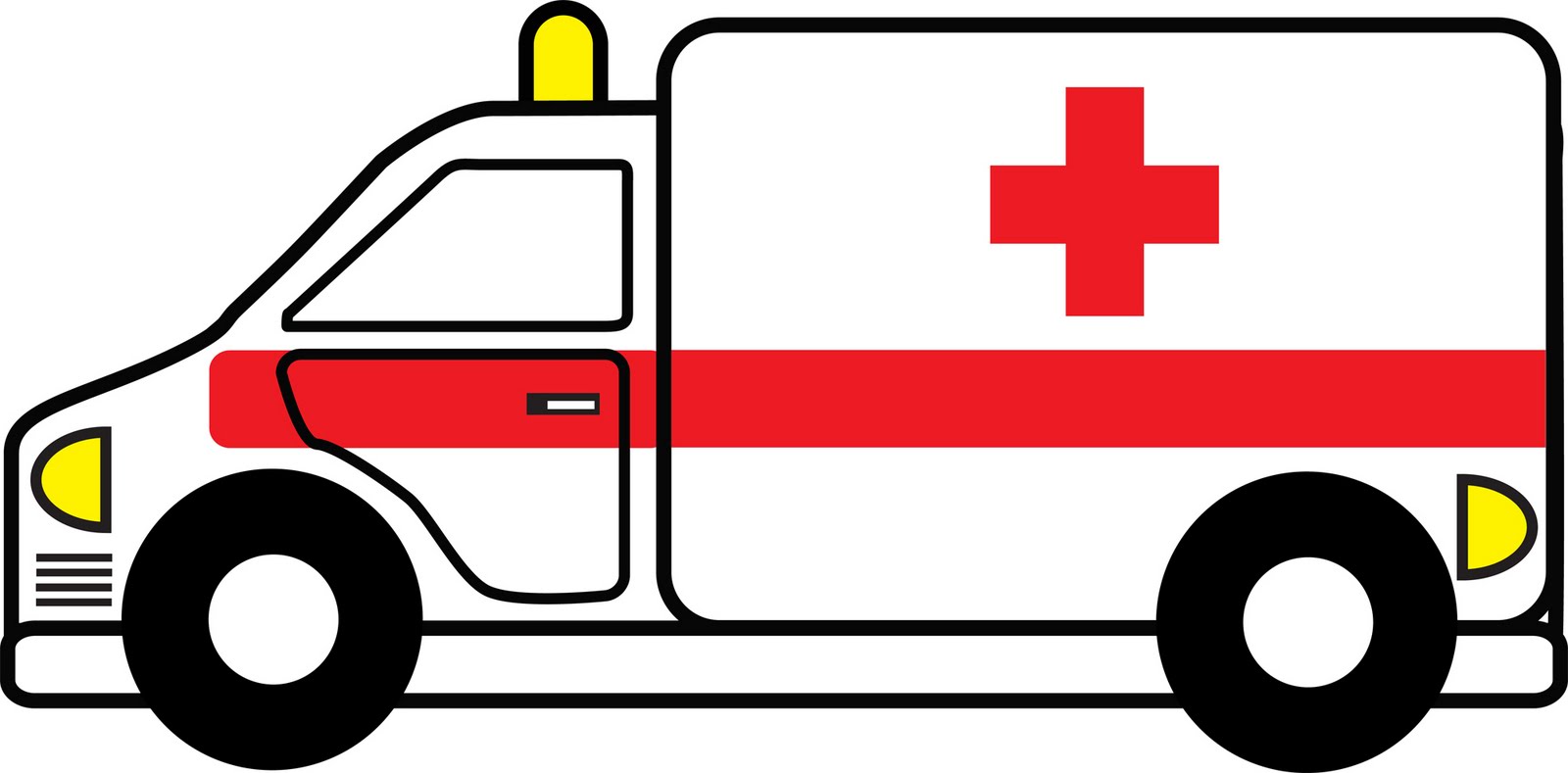 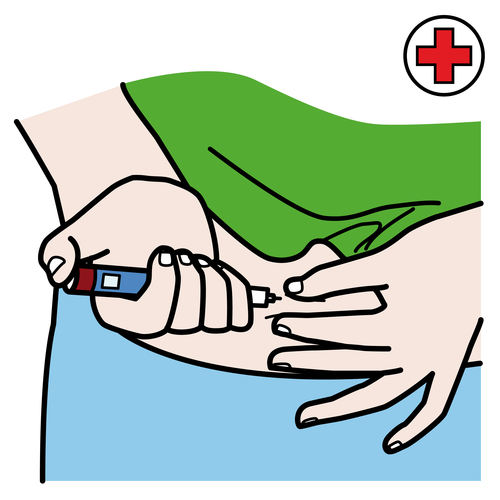 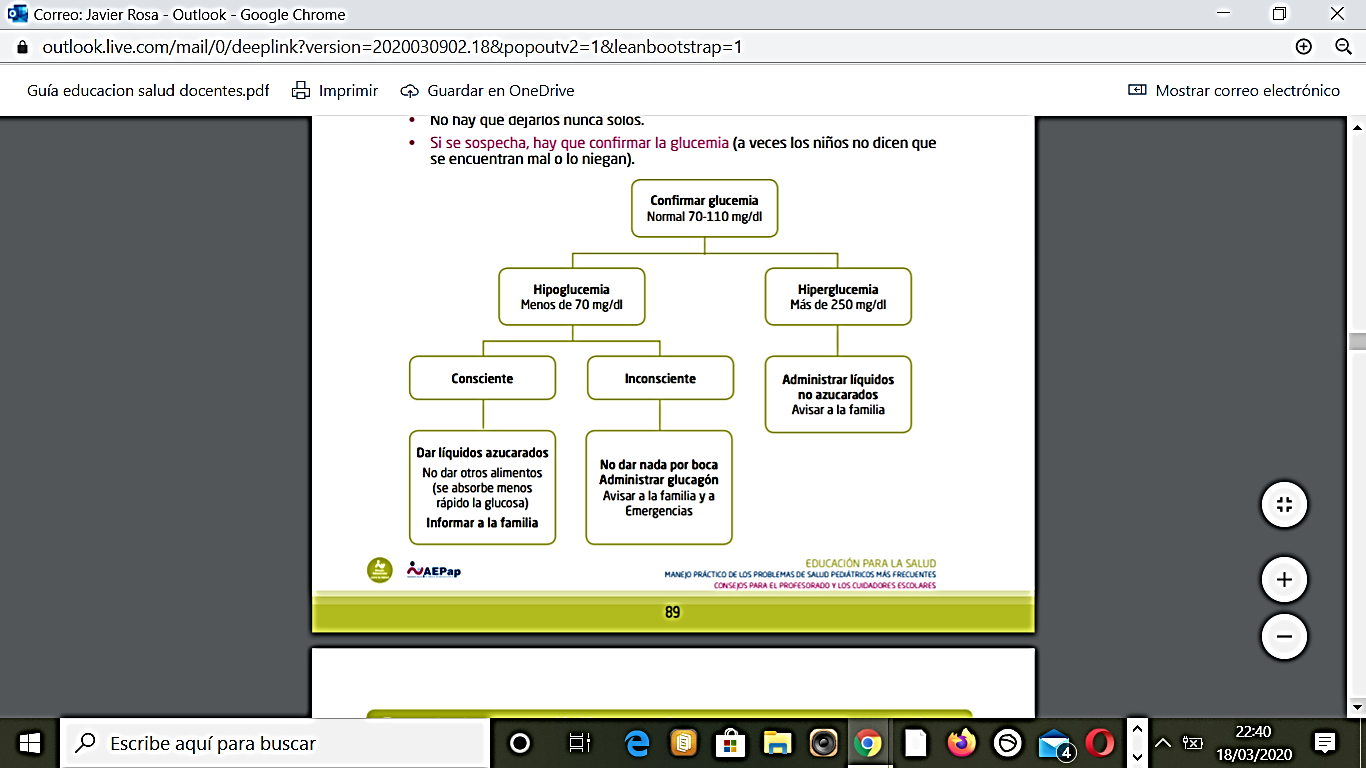 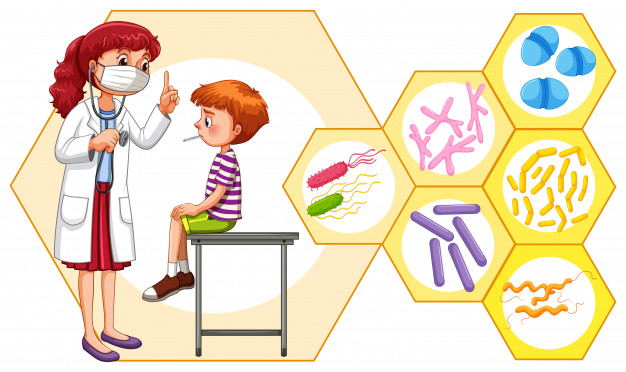 Diseño del título
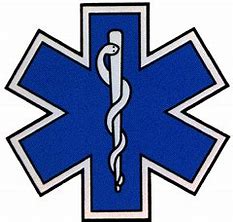 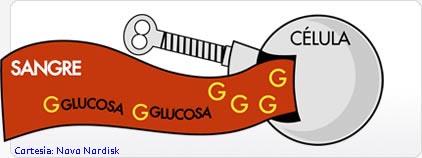 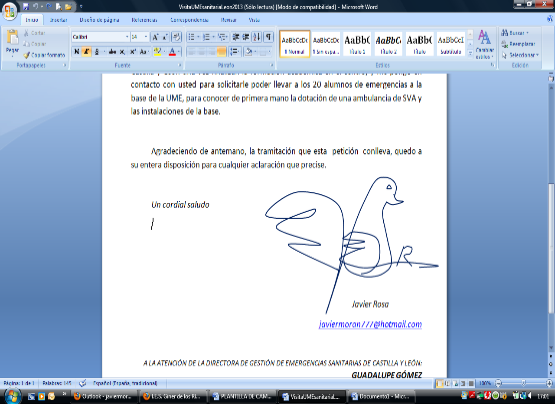 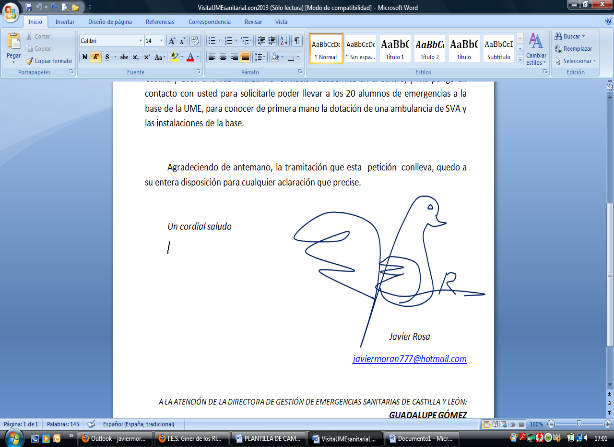 Subtítulo
HIPOGLUCEMIA: ˂ 70 mg/dl
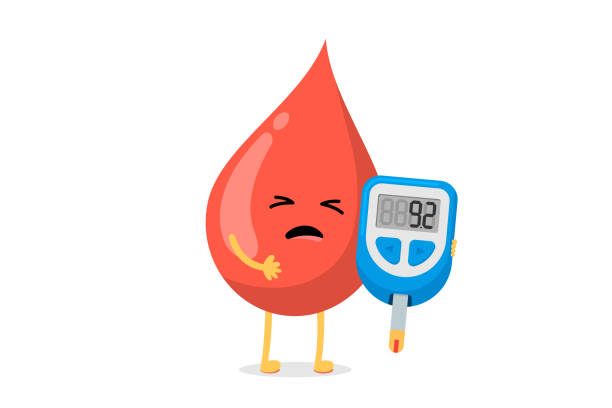 1- LEVE o MODERADA: paciente consciente capaz de tragar y obedecer órdenes.

Regla del 15 x 15:

Tomar 15 g HC de absorción rápida y realizar determinación de  glucosa a los 15´.
Alimentos que podría tomar:
Tabletas de glucosa (15-20 g). Si no se tiene:
Caramelos menthos.
Gominolas.
½ lata de zumo de naranja.
Terrones de azúcar, …
Si a los 15´ se ha resuelto: tomar 15 g de HC de absorción lenta, por ejemplo:
Una rebanada de pan.
Una pieza de fruta.
4 galletas María.
Si no se resuelve, repetir el 15 x 15.
Si después del 2º 15 x 15  no se resuelve: se maneja como hipoglucemia grave.

2- HIPOGLUCEMIA GRAVE: bajo nivel de consciencia o inconsciencia, no tolera vía oral,...

Glucagón:  1 mg sc o im (conservar en refrigeración: 2-8ºC).
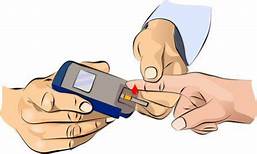 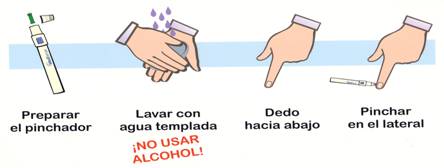 Si no hay glucosa oral, vale gel de glucosa (retenido parcialmente en  mejilla y tragado parcialmente).
Niños que no cooperan con ingestión oral de glucosa: 1/2 cucharadita de azúcar de mesa (2,5 g) debajo lengua.
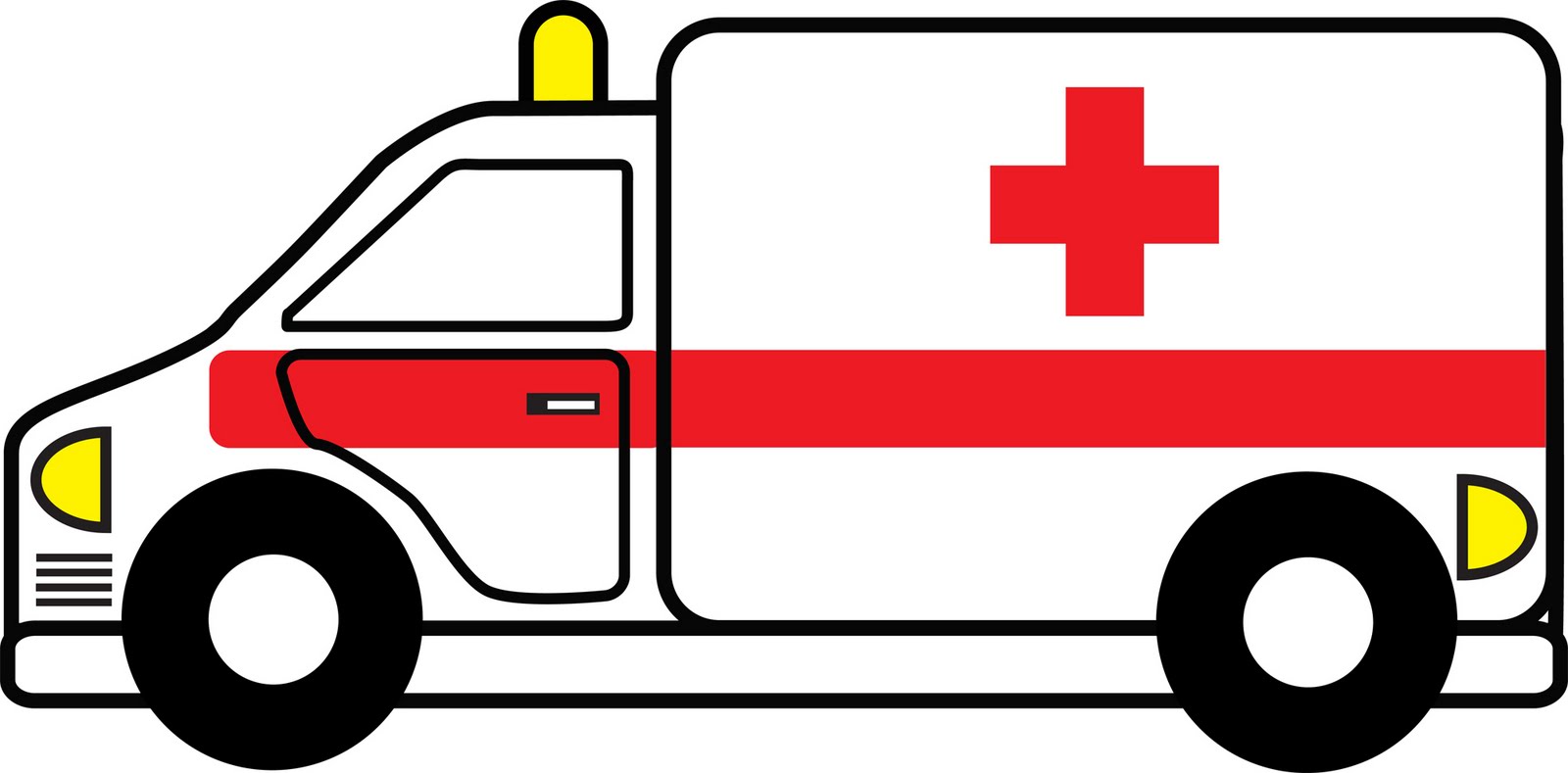 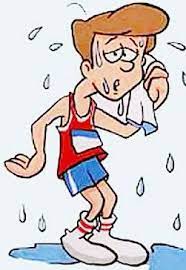 PRIMEROS AUXILIOS ERC
   EMERGENCIAS MÉDICAS

Soluciones de Rehidratación Oral (SRO) para deshidrataciones por esfuerzo: 
si persona suda en exceso durante deporte y tiene signos de deshidratación (sed, mareos, sequedad boca, orina amarilla oscuro y con fuerte olor,…):

Bebida con 3-8% de carbohidratos-electrolitos (CE) o leche desnatada.
Si no hay bebidas de rehidratación típicas: bebidas de 0-3% CE, bebidas 8-12% CE o agua.
El agua regular es 1 alternativa aceptable, pero tarda + en rehidratar.
NO bebidas alcohólicas.
Llamar a 112 si inconsciente o signos de golpe calor.
Diseño del título
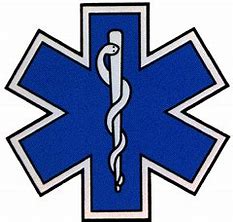 Consenso Internacional de 2020 sobre Ciencias de la RCP con Recomendaciones de Tratamiento
Subtítulo
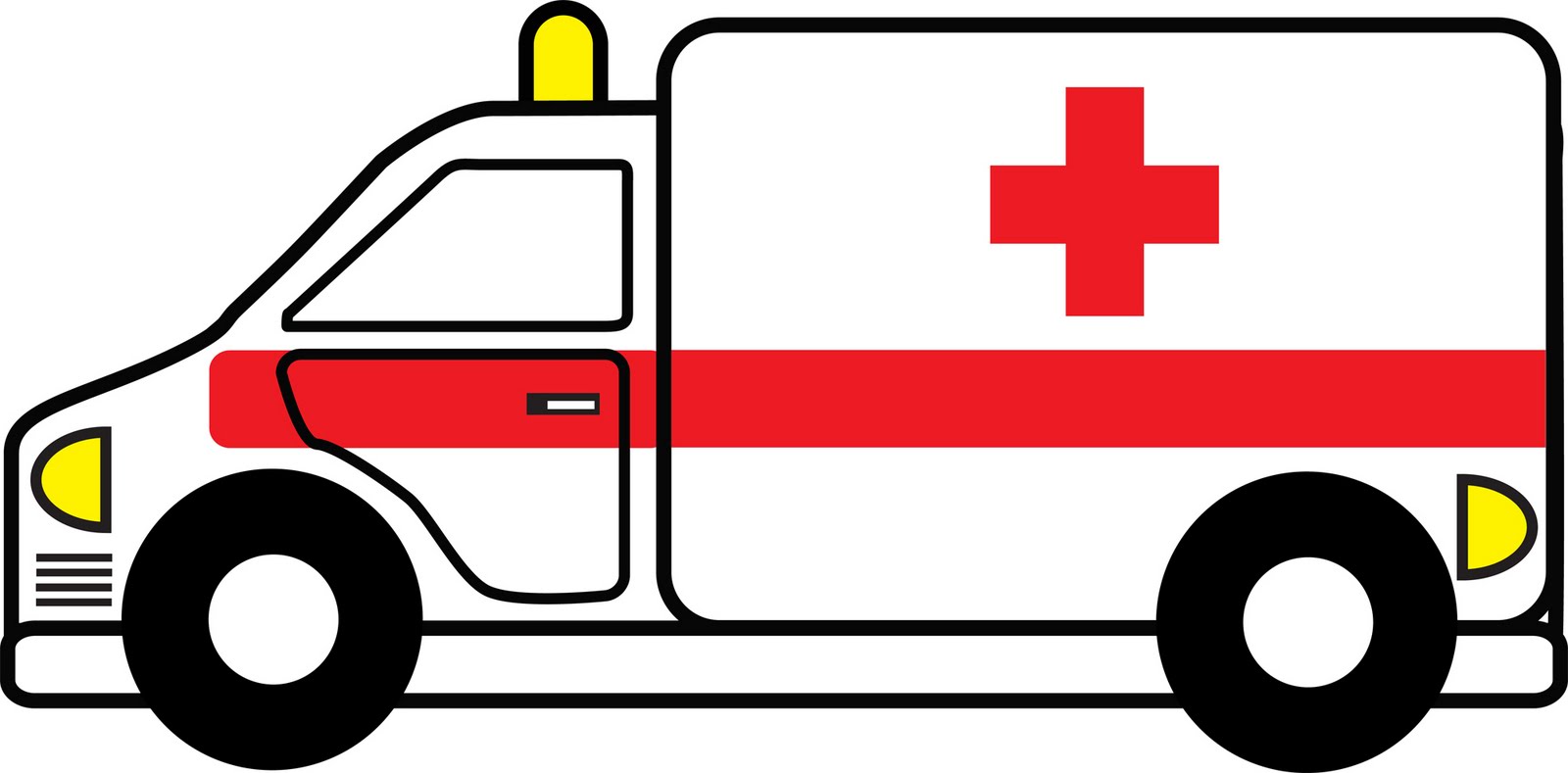 PRIMEROS AUXILIOS ERC

   EMERGENCIAS MÉDICAS

Golpe de calor clásico o por esfuerzo. Signos: T.ª elevada – agitación –confusión – convulsión – coma - …

Retirar de inmediato de fuente de calor.
Desnudar y exponer al aire frío (abanicándole) y a difusores de agua fría.
Si Tª corporal ˃40ºC: enfriamiento activo: sumergir todo el cuerpo (de cuello hacia abajo) en agua fría en adolescentes y adultos jóvenes (1-26ºC) hasta que Tª ↓ por debajo 39º.
Si no posible inmersión, hay método alternativos:
Bolsas hielo comerciales o compresas frías o heladas, ducha fría, …
Medir T.ª central del herido (Tª rectal): detener medidas de enfriamiento cuando Tª interna alcance 38ºC.
Los antipiréticos clásicos son ineficaces.
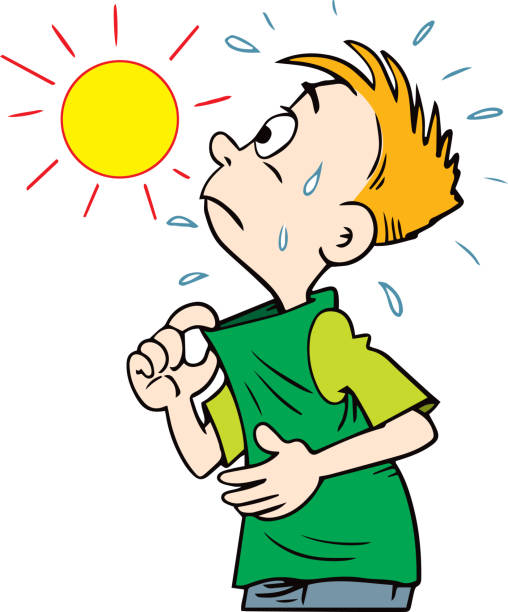 Diseño del título
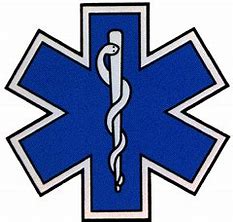 Consenso Internacional de 2020 sobre Ciencias de la RCP con Recomendaciones de Tratamiento
Subtítulo
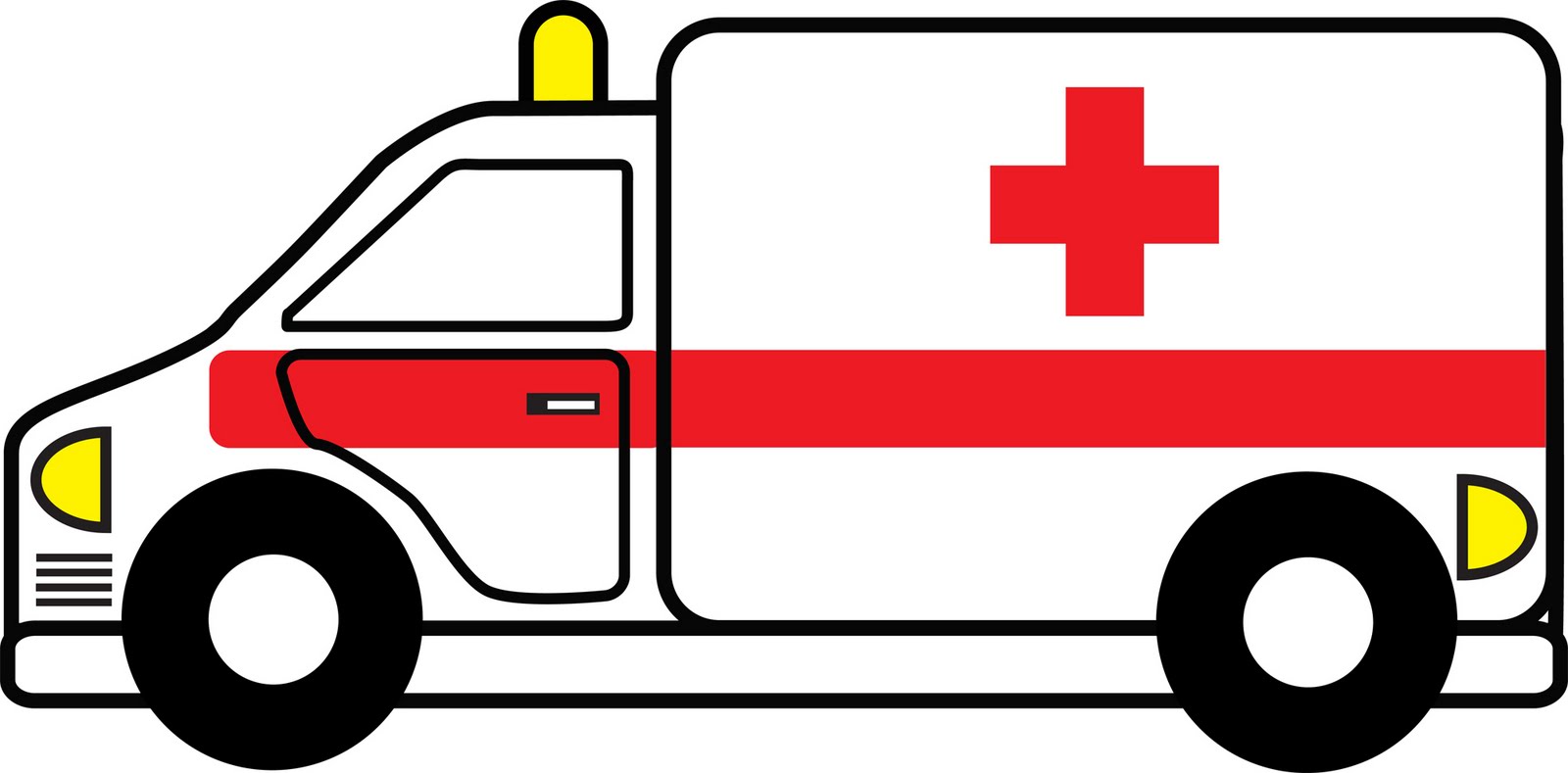 PRIMEROS AUXILIOS ERC
   EMERGENCIAS MÉDICAS

Heridas torácicas abiertas. 
Dejar herida expuesta para que comunique libremente con exterior.
No aplicar vendajes ni cubrir herida.
Si se necesita controlar sangrado con P directa: aplicar vendaje especializado no oclusivo o aireado, que garantice salida libre del aire.

Conmoción cerebral: reconocimiento.
Actualmente no hay sistema válido que ayude a reconocer a víctimas de presunto TCE.

Quemadura térmica: 
Iniciar de inmediato enfriamiento con agua fresca o fría (no congelada).
Continuar enfriando, al menos 20´.
Cubrir herida con apósito estéril sin apretar o usar apósito transparente. No envolver circunferencialmente la herida.
Cuidado al enfriar grandes quemaduras térmicas, o quemaduras en bebés y niños pequeños, para no inducir hipotermia.
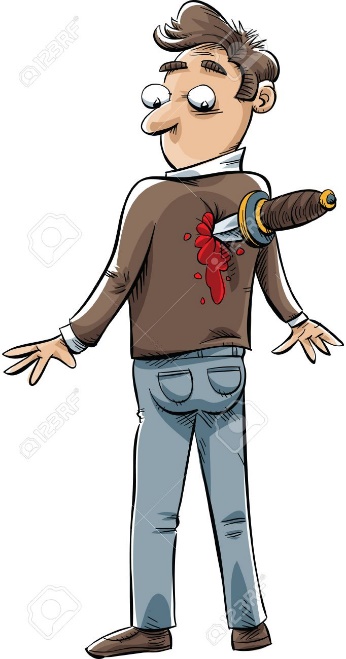 Diseño del título
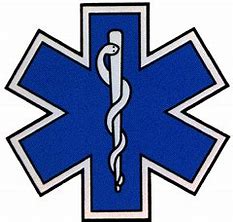 Consenso Internacional de 2020 sobre Ciencias de la RCP con Recomendaciones de Tratamiento
Subtítulo
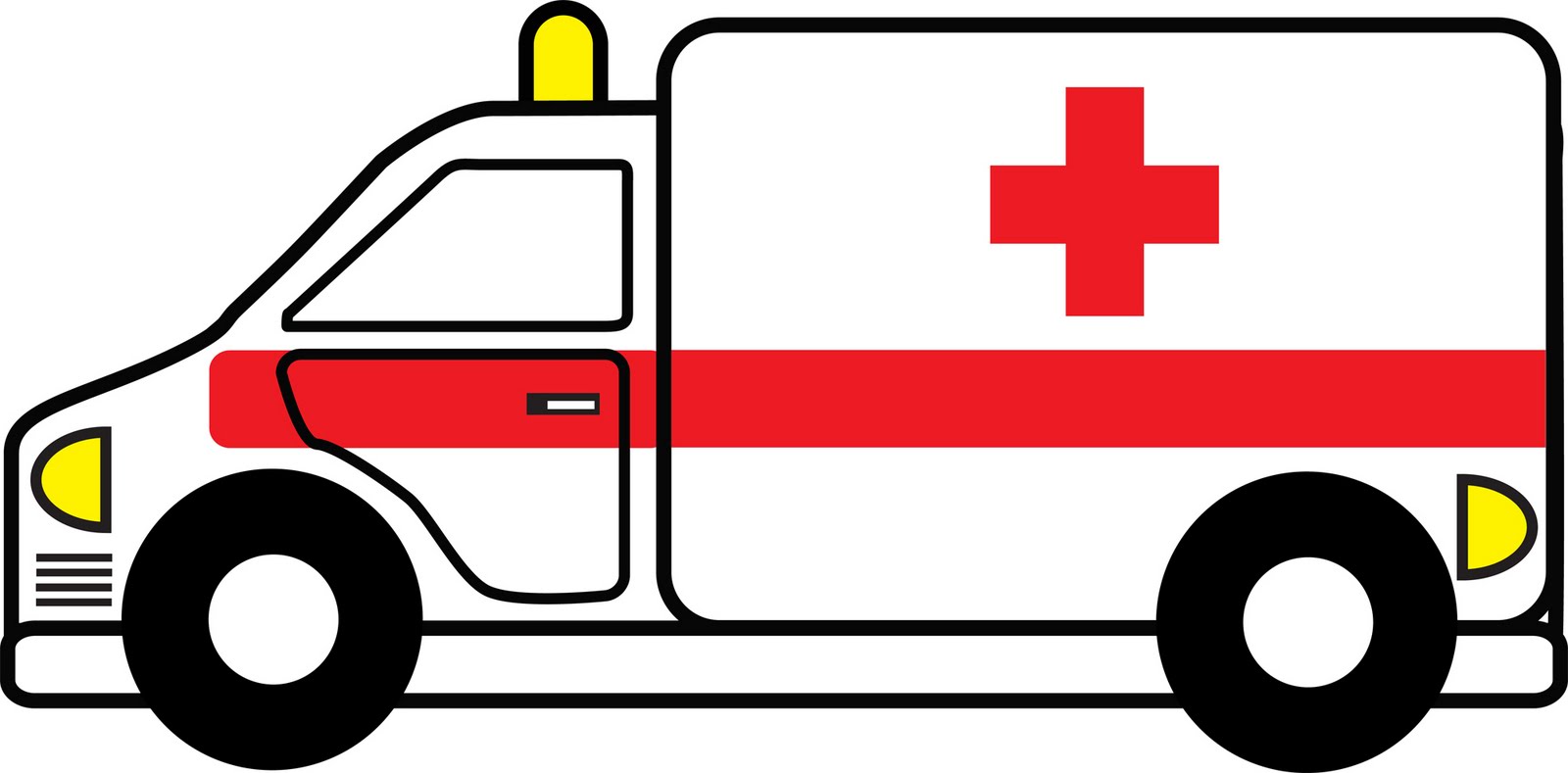 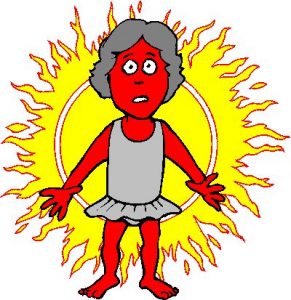 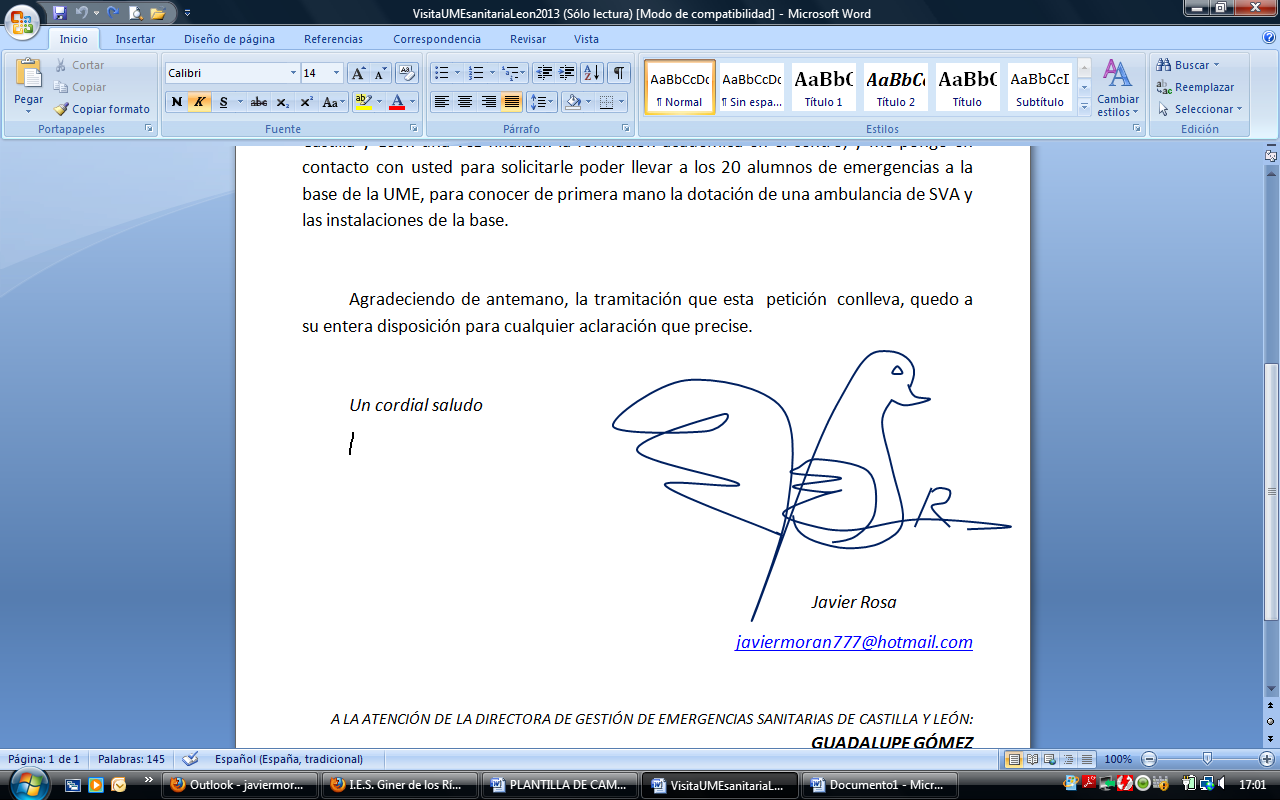 QUEMADURAS
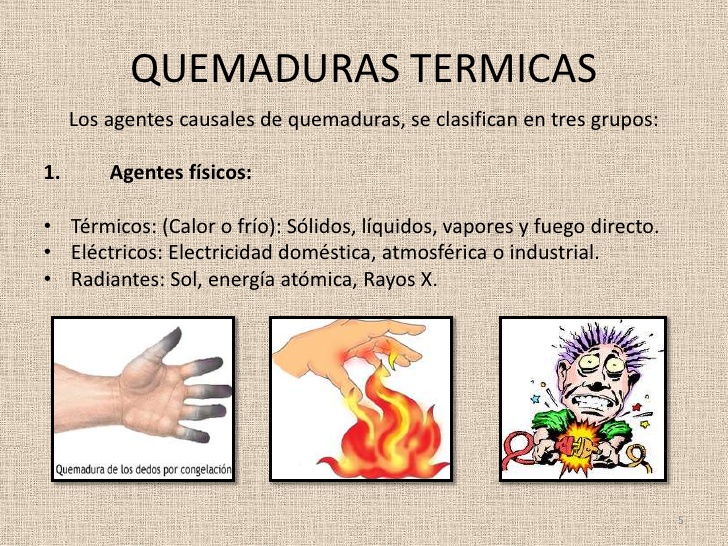 Diseño del título
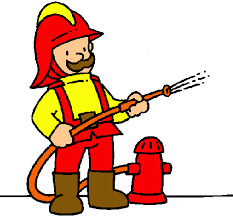 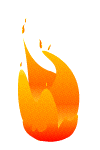 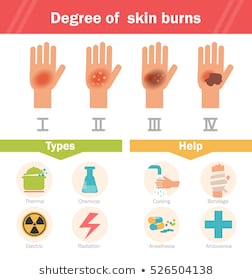 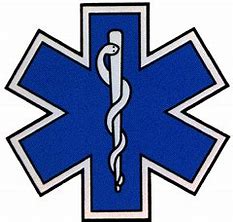 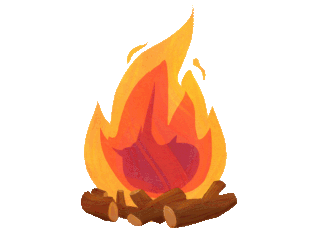 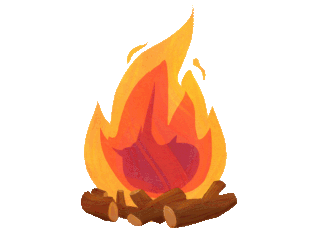 Subtítulo
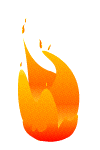 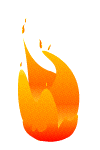 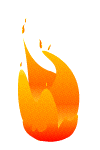 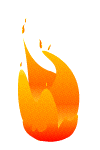 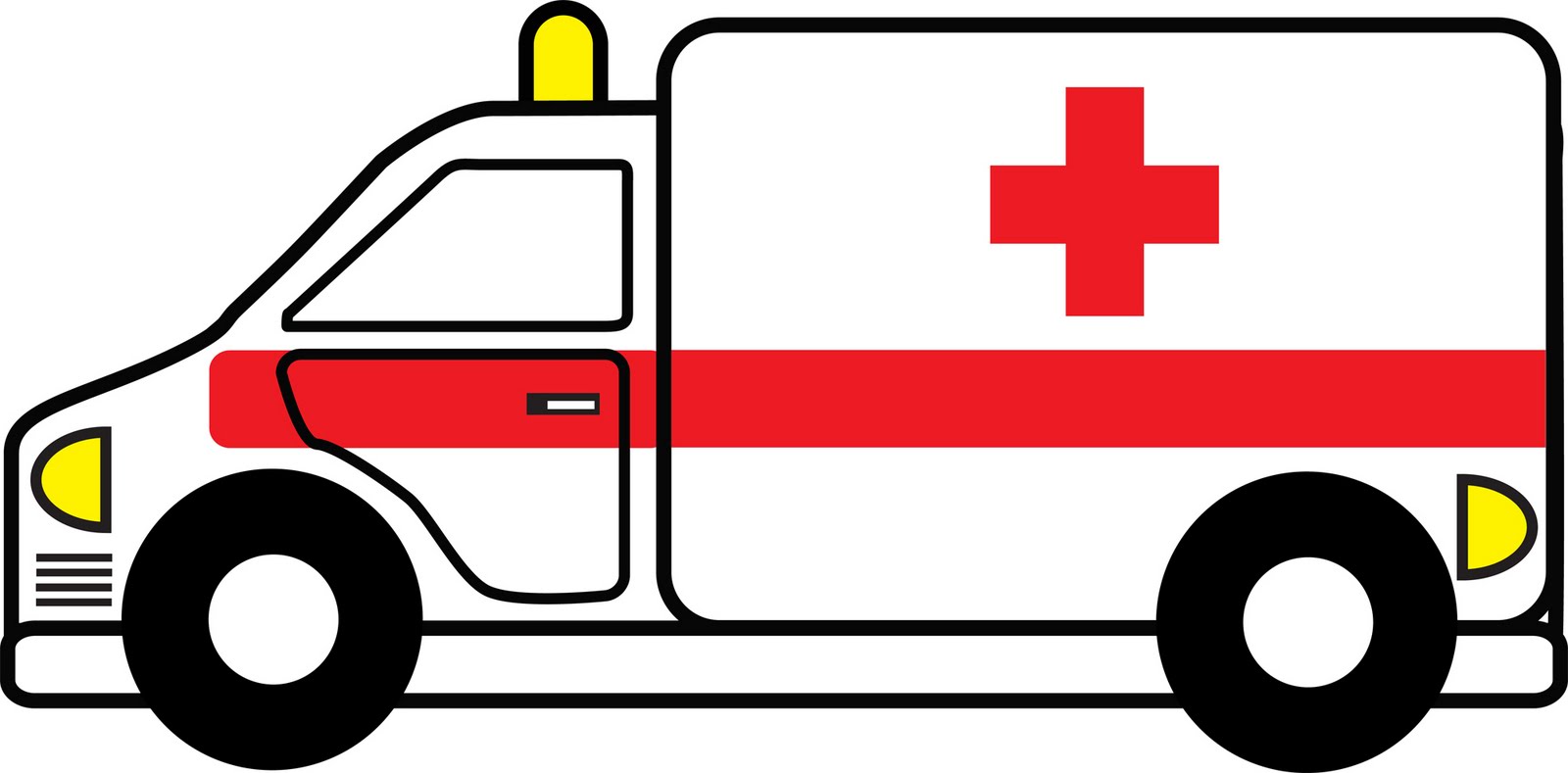 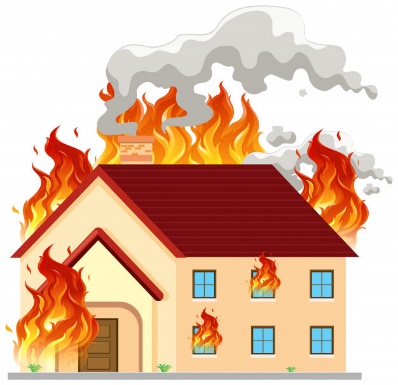 QUEMADURAS
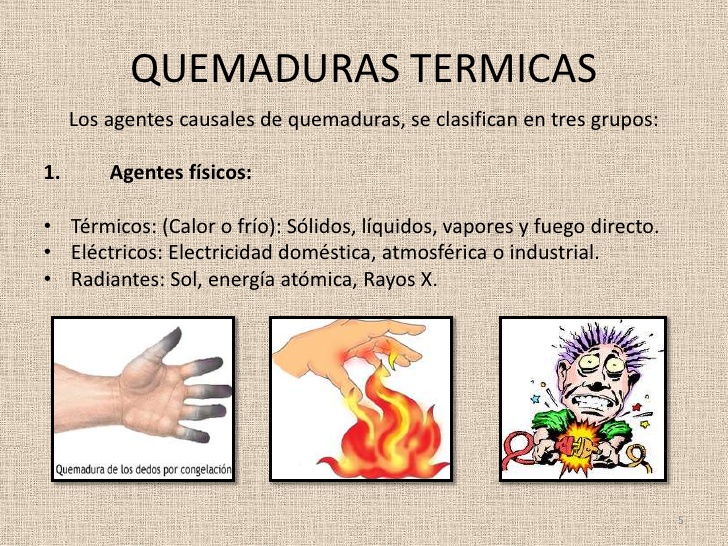 Diseño del título
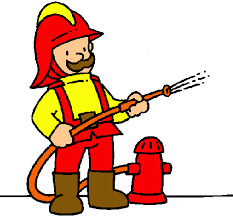 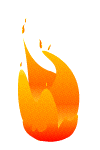 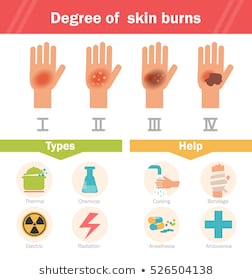 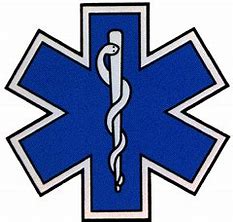 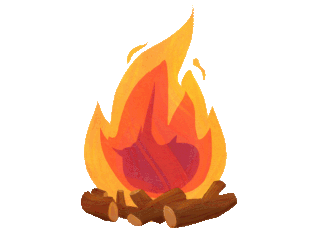 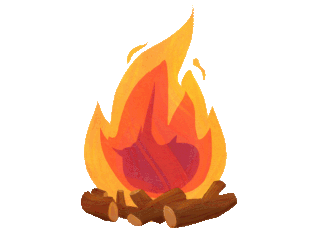 Subtítulo
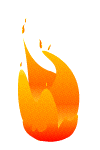 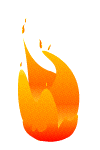 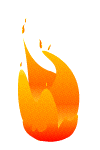 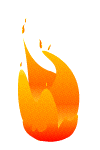 QUEMADURAS
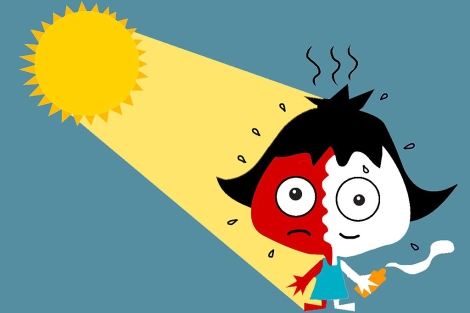 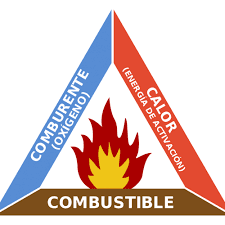 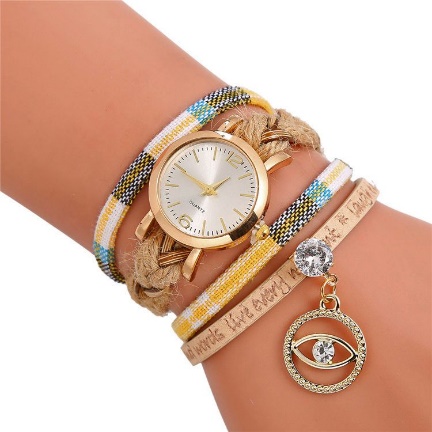 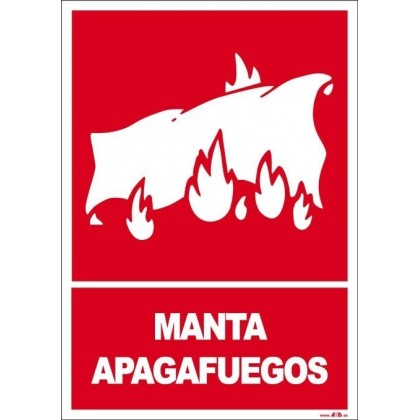 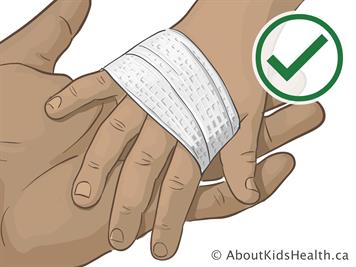 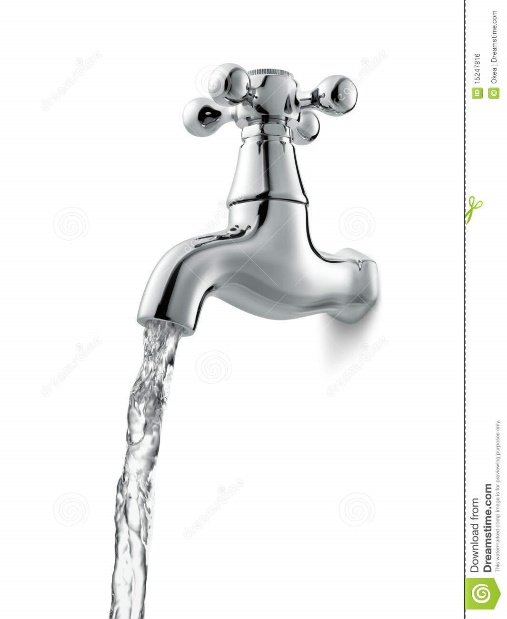 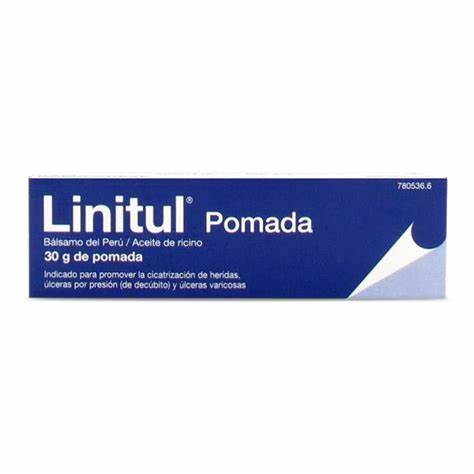 Fco. Javier Rosa Morán
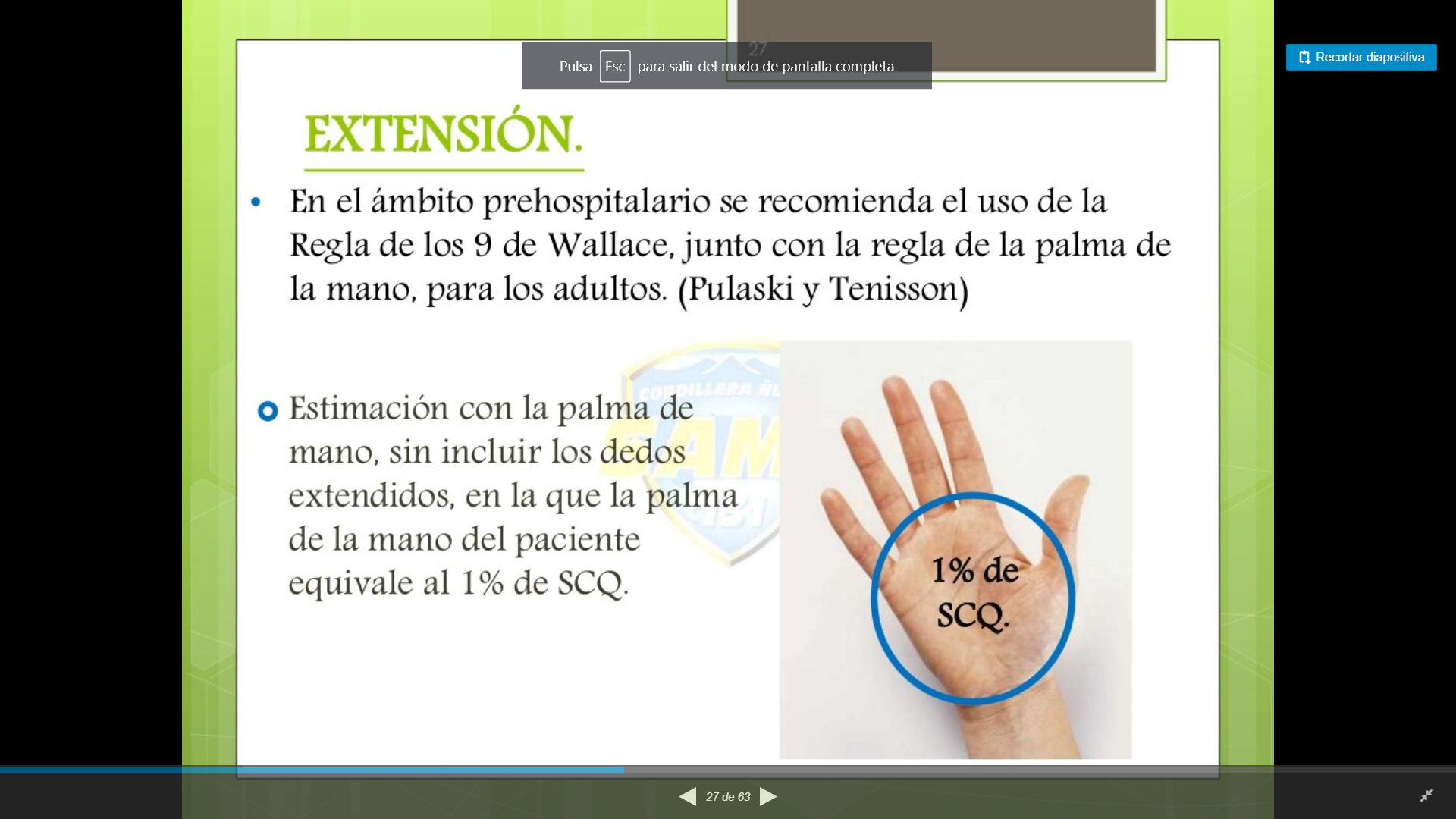 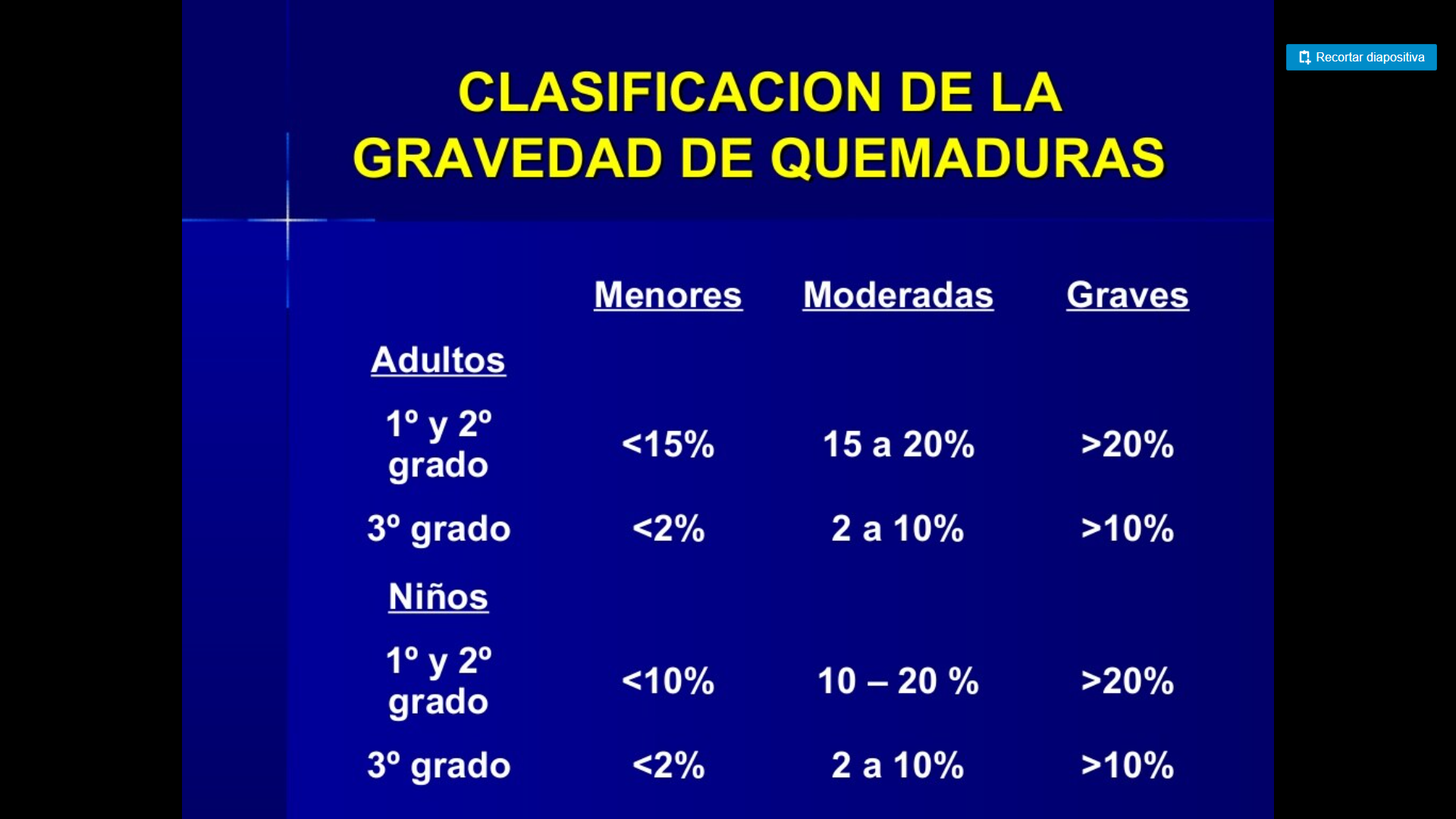 Luego se ponen apósitos secos, como una sábana o toalla estéril (antiguamente eran gasas con mucho SSF).

No poner cremas antibióticas ni antisépticos que coloreen la herida.

Trasladar semi-incorporado con las extremidades afectas elevadas.
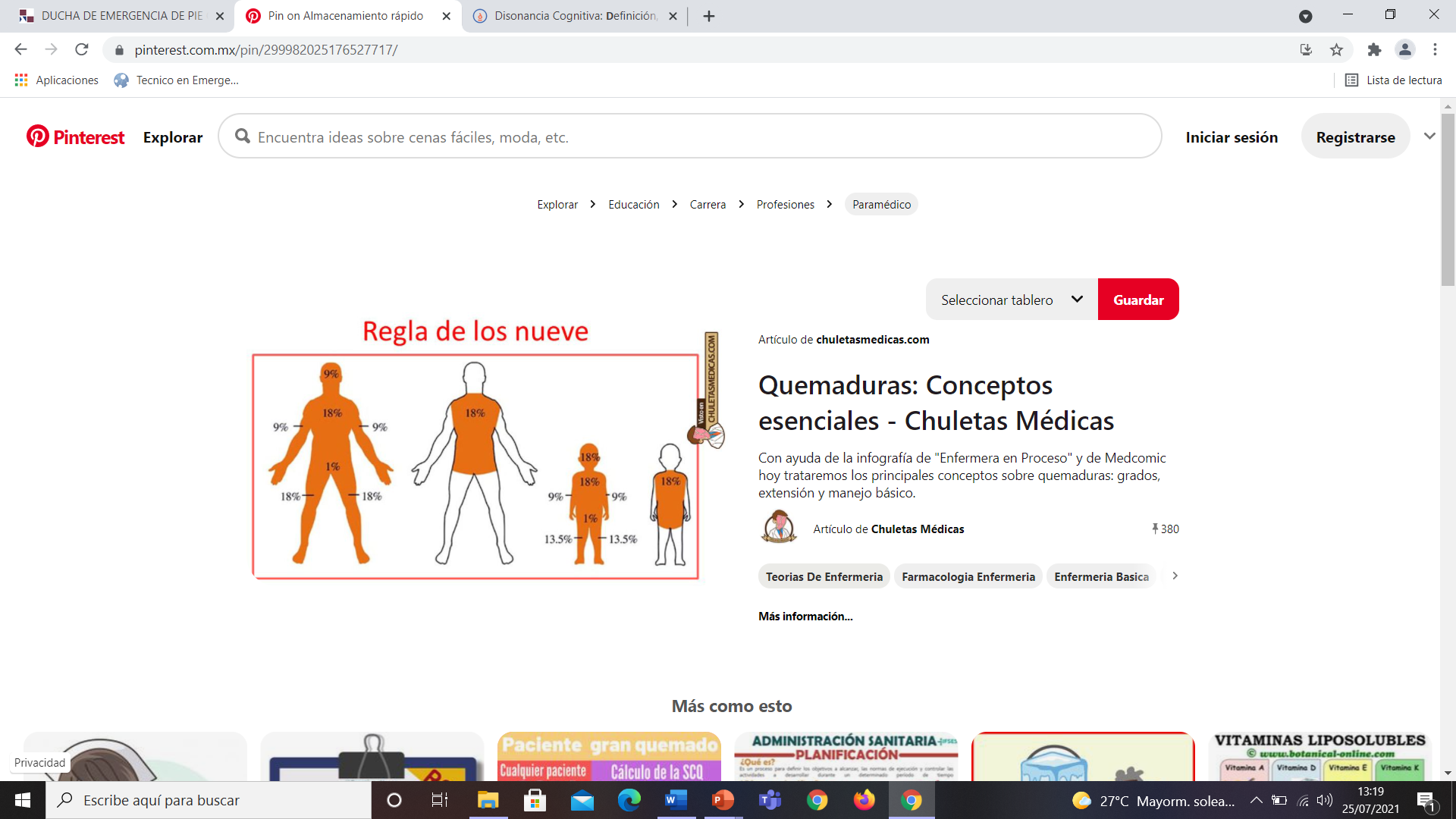 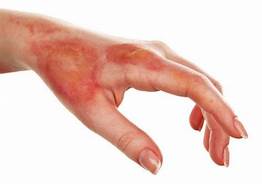 QUEMADURAS
Fco. Javier Rosa Morán
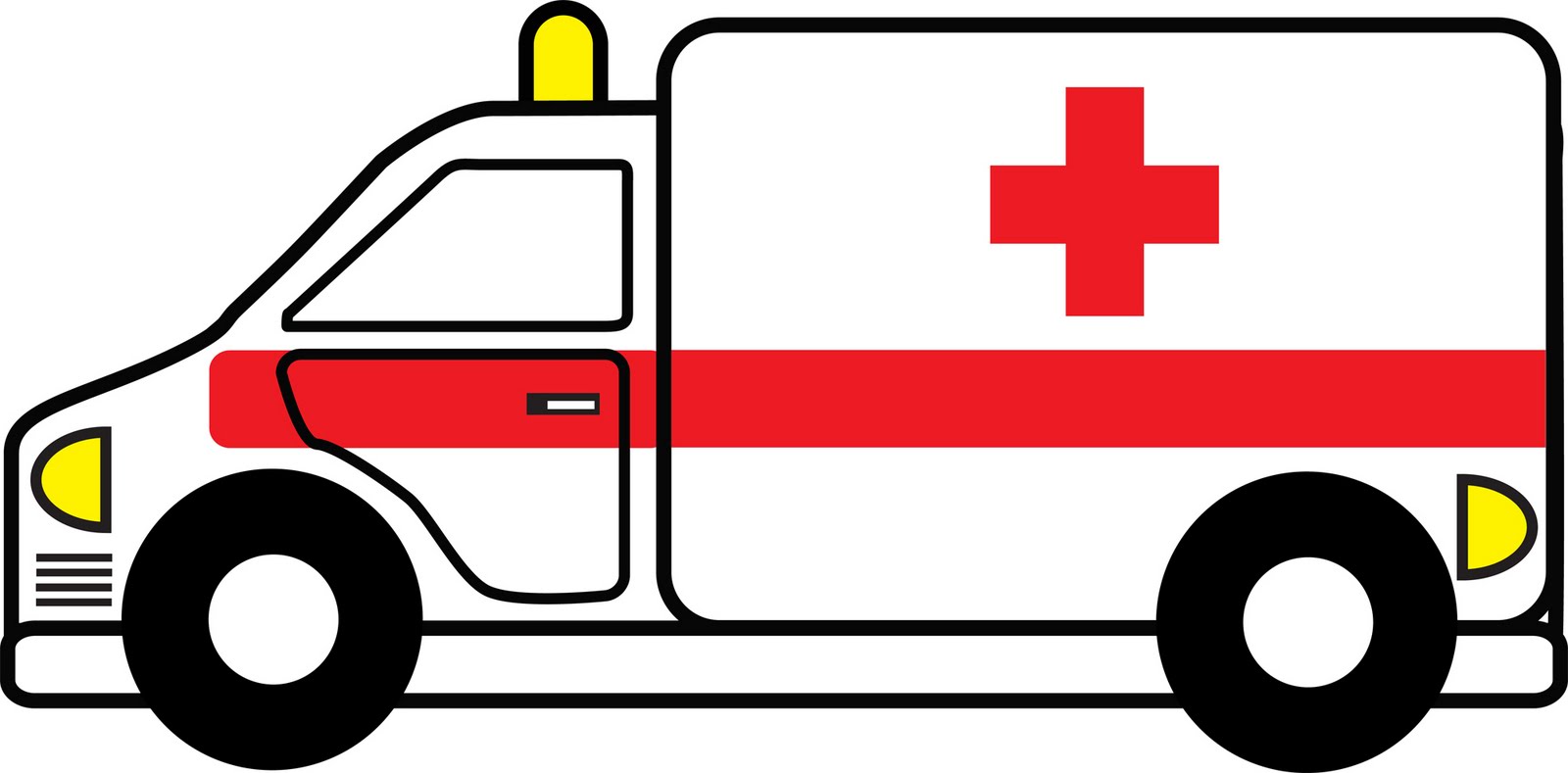 PRIMEROS AUXILIOS
ERC
   EMERGENCIAS MÉDICAS

Avulsión dental o pérdida del diente:
Si sangra por cavidad del diente:
Ponerse guantes.
Enjuagar boca de víctima con agua fría y limpia.
Control sangrado: P con compresa húmeda sobre cavidad del diente y decirle que muerda compresa (no si son niños).
Si no se puede reimplantar inmediatamente el diente avulsionado:
Llevarle al especialista.
Tocar diente solo por corona (no la raíz).
Enjuagar diente avulsionado, visiblemente contaminado, durante máximo 10´´ con SSF o agua corriente antes del transporte.
Transporte del diente:
Envolver en papel film o en peq. recipiente con solución equilibrada de Hank, propóleo o solución salina de rehidratación oral.
Si lo anterior no es posible: guardar diente en leche de vaca.
Evitar usar agua del grifo, suero de leche o SSF (cloruro de sodio).
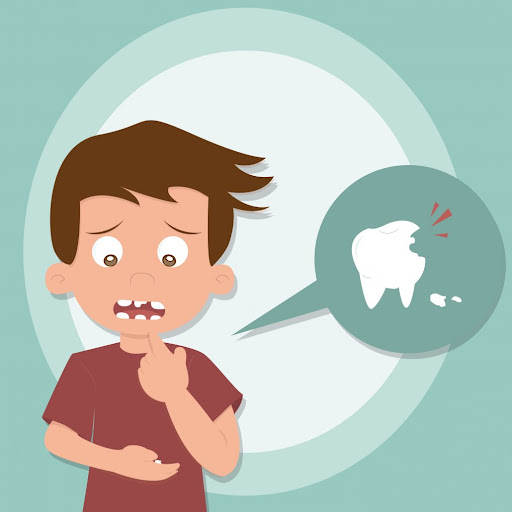 Diseño del título
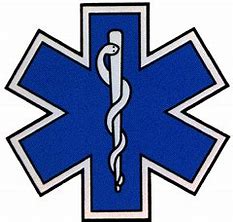 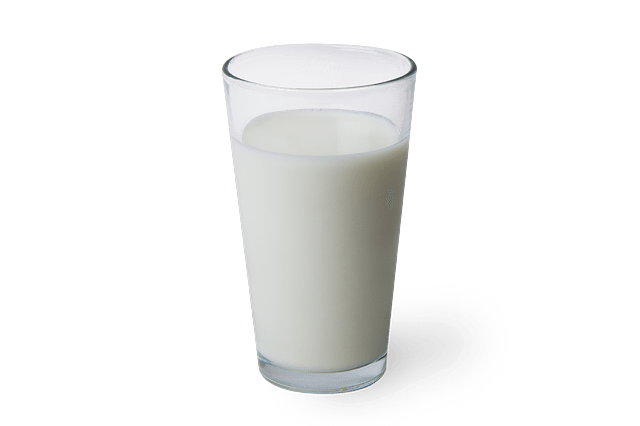 Consenso Internacional de 2020 sobre Ciencias de la RCP con Recomendaciones de Tratamiento
Subtítulo
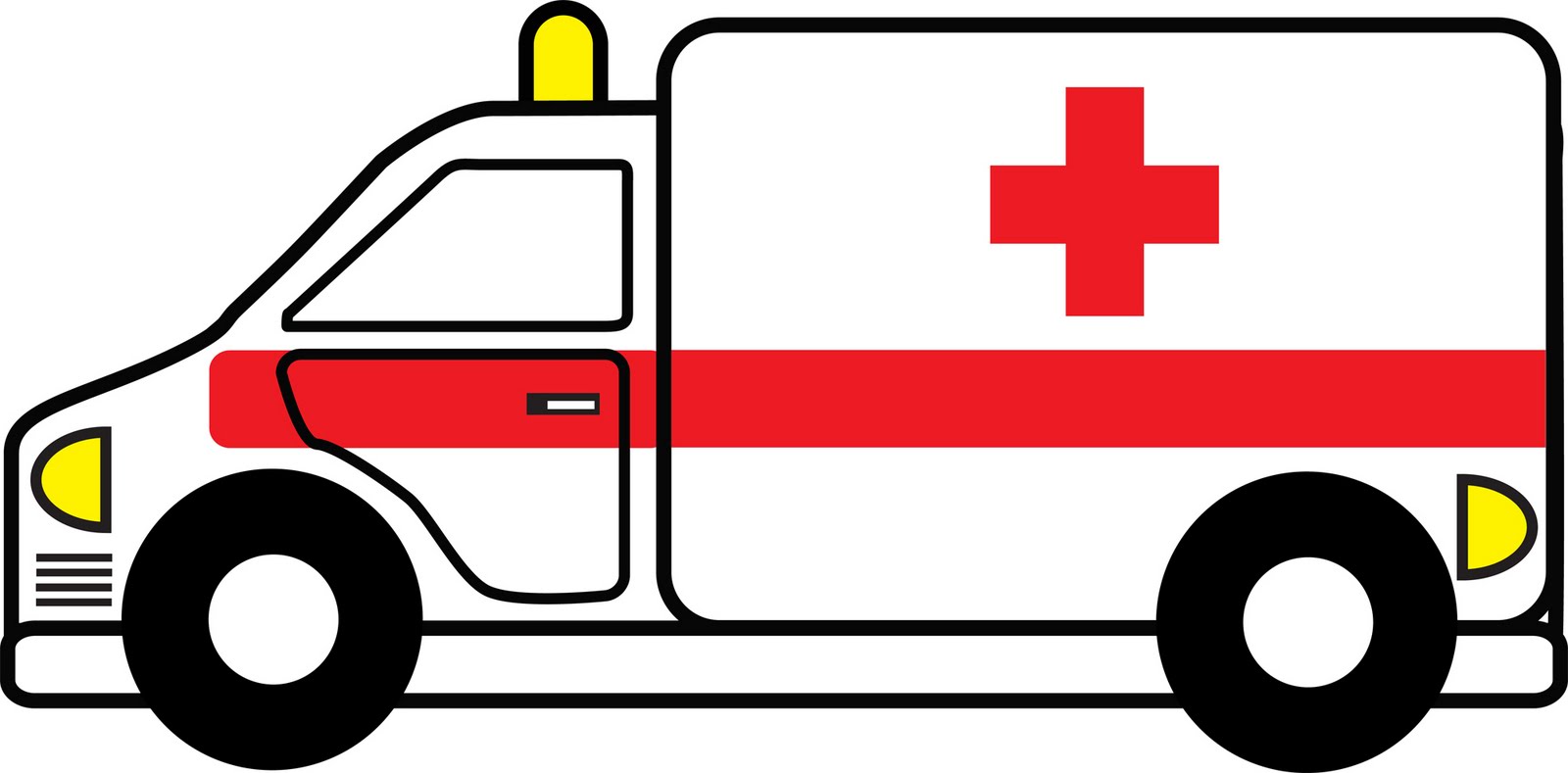 PRIMEROS AUXILIOS
ERC
   EMERGENCIAS MÉDICAS

Vendaje compresivo para lesiones articulares cerradas de extremidades:
Si tiene dolor y dificultad para mover articulación: pedirle que no mueva extremidad afecta.
No evidencia que respalde, o no, la aplicación de vendaje compresivo en cualquier lesión articular.

Enderezamiento de una FX angulada:
No enderezar FX angulada de hueso largo. El realineamiento de FX solo se hará por personal entrenado.
Proteger extremidad lesionada entablillando la Fx.

Lesión ocular por exposición química:
Lavar de inmediato el ojo contaminado con grandes volúmenes continuos de agua limpia o SSF durante 10-20´.
Ojo no contaminar el ojo no afectado.
Usar guantes cuando se traten lesiones oculares por sustancias químicas.
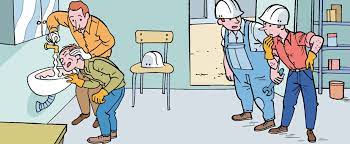 Diseño del título
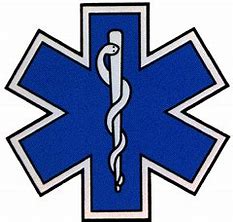 Consenso Internacional de 2020 sobre Ciencias de la RCP con Recomendaciones de Tratamiento
Subtítulo
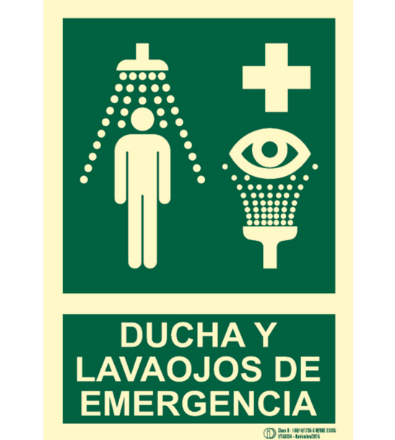 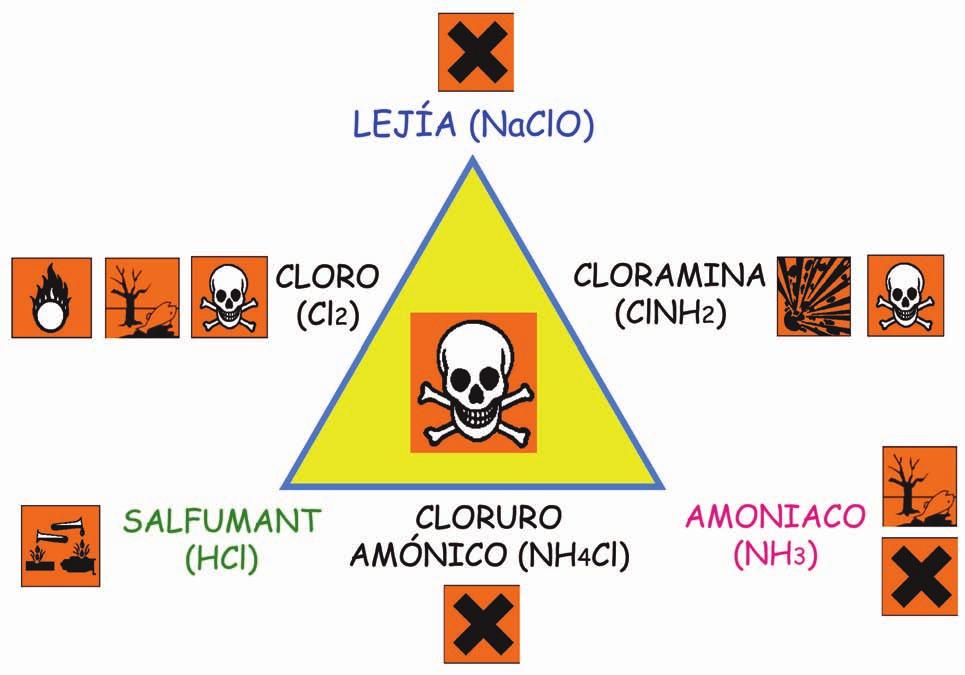 INTOXICACIÓN POR CONTACTO: QUEMADURAS QUÍMICAS
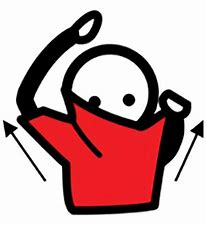 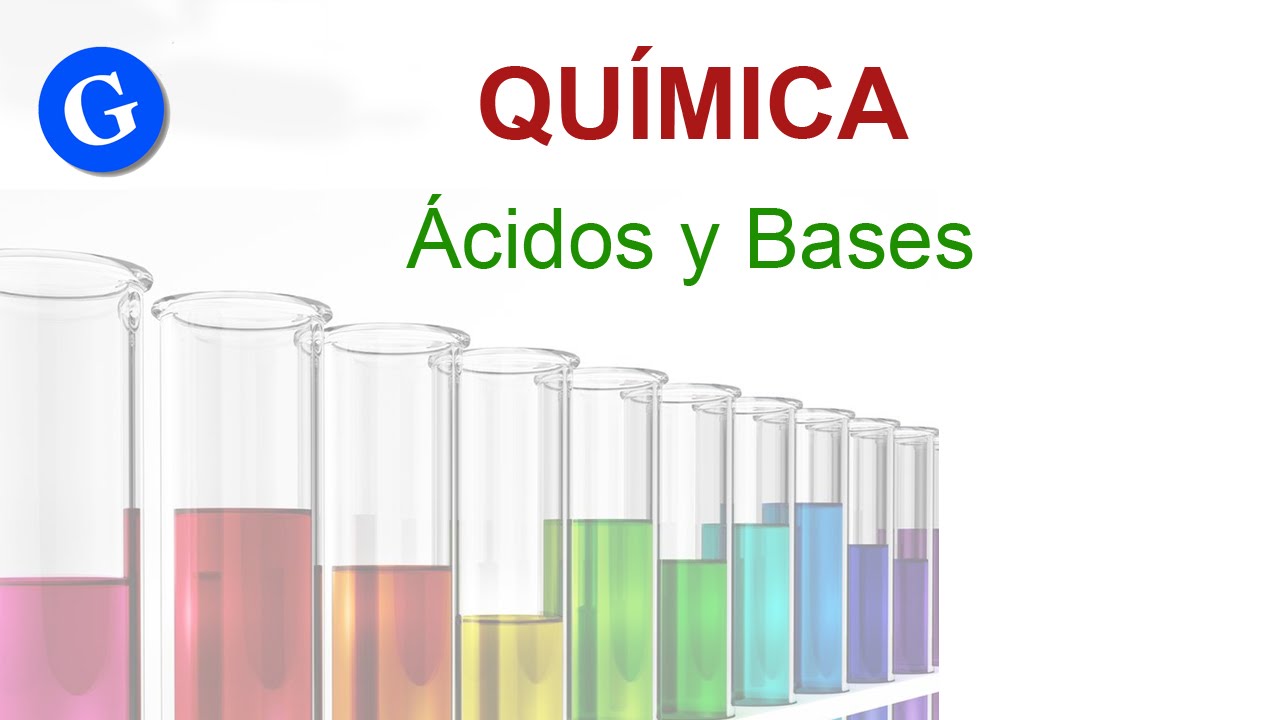 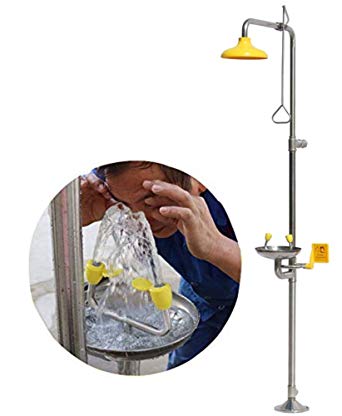 15-20 minutos
Mejor cortar la ropa, porque si se retira se pueden contaminar otras partes del cuerpo (cara, cabeza)
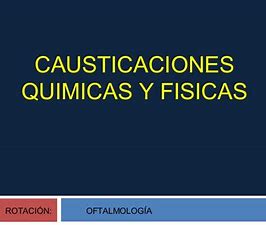 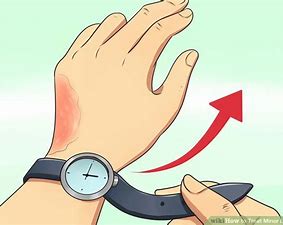 LUXACIÓN
Fco. Javier Rosa Morán
ESGUINCE
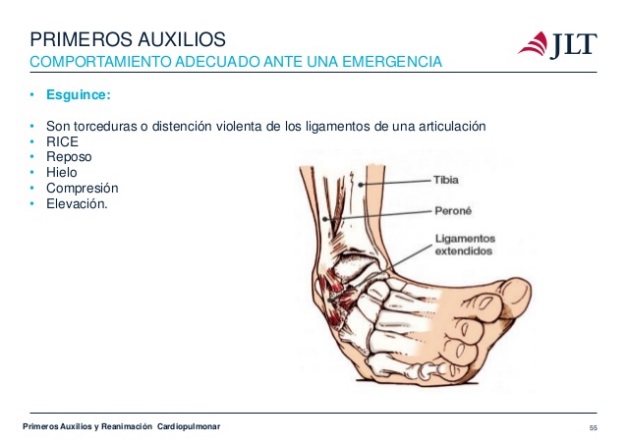 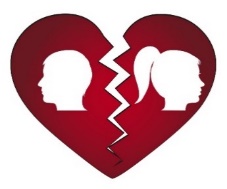 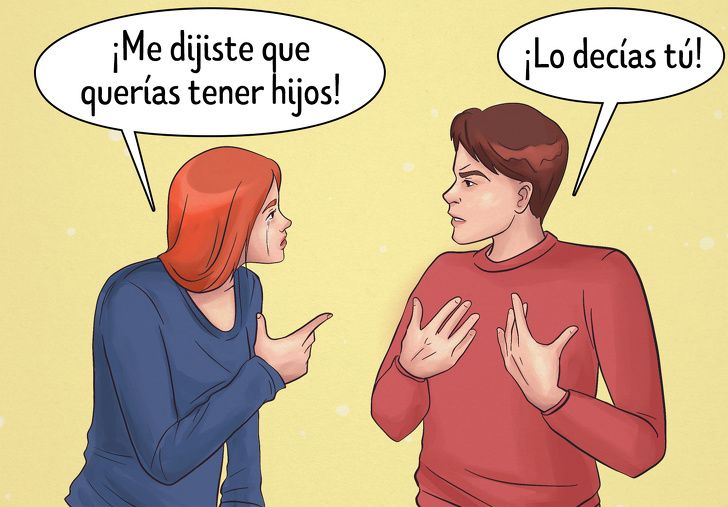 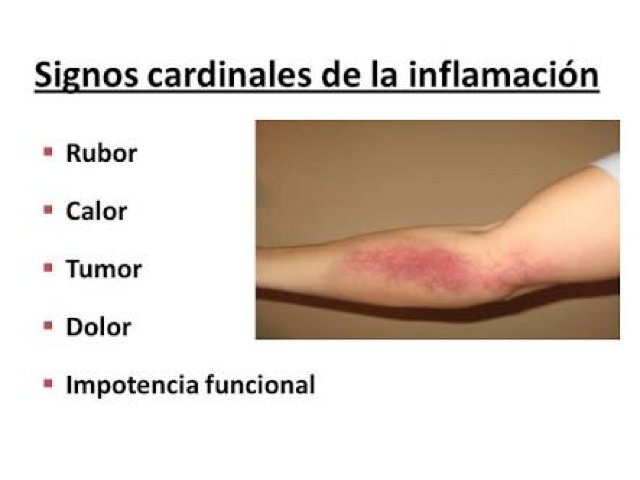 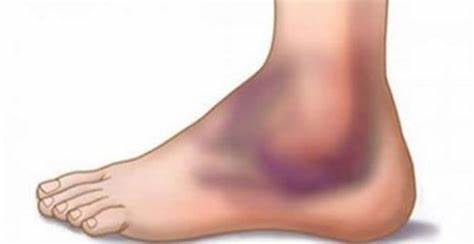 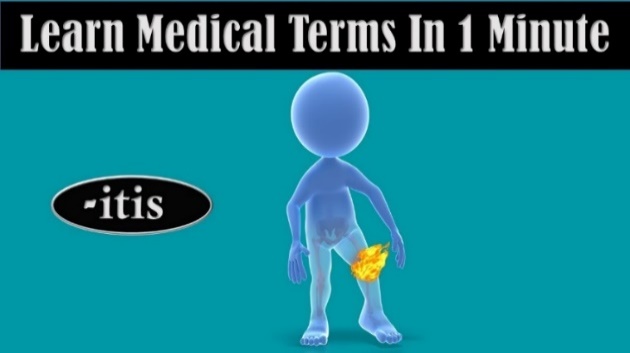 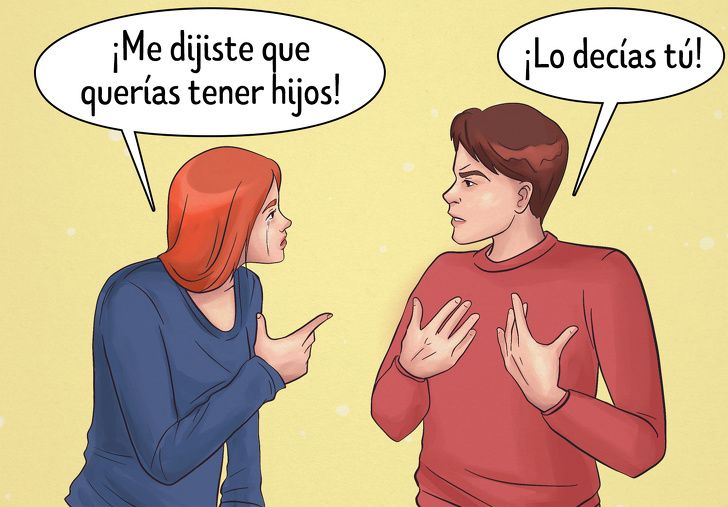 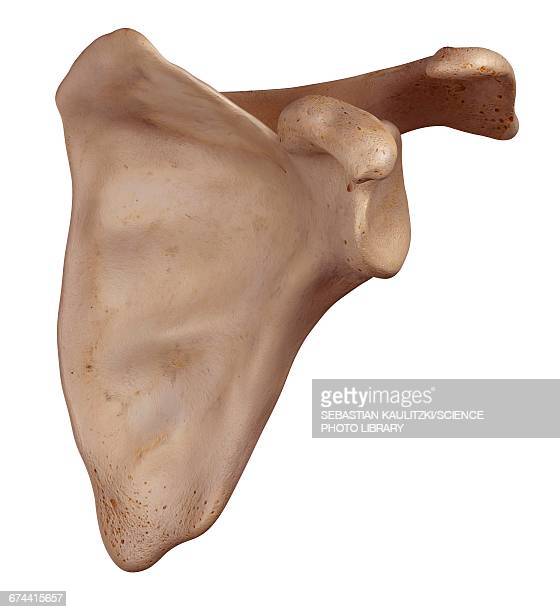 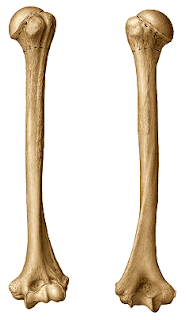 SEPARACIÓN MOMENTANEA
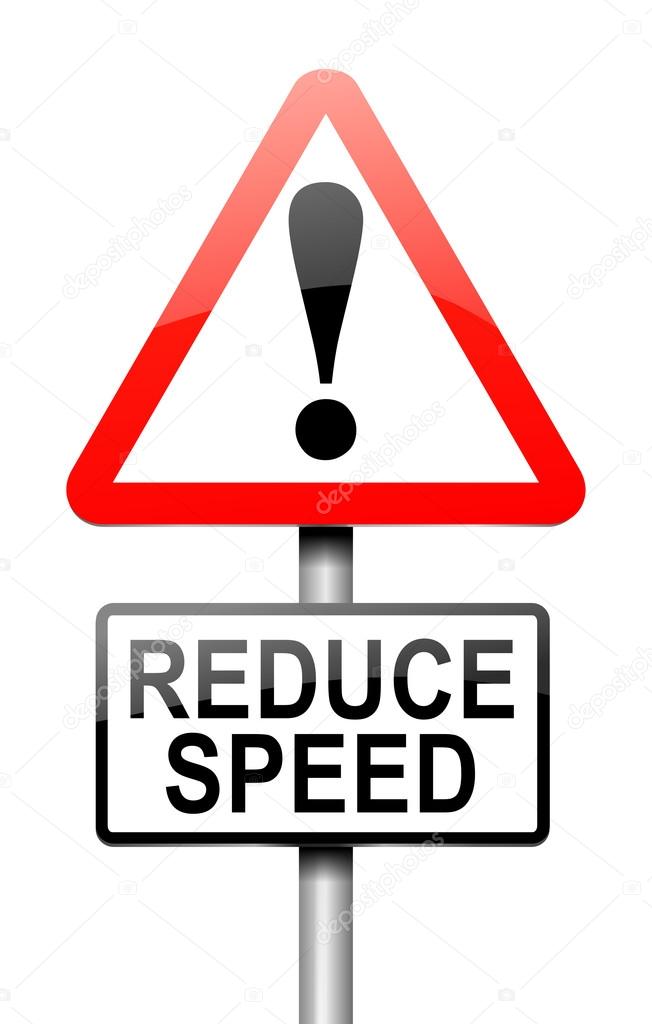 SEPARACIÓN PERMANENTE
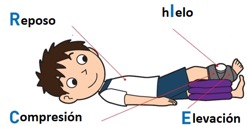 NO REDUCIR
FRACTURAS
Fco. Javier Rosa Morán
FERULIZADO RIGIDO

Férulas    * Bajalenguas
Tablillas   * Palo escoba
Madera    * Bastones
Cartón     * Periódicos
FERULIZADO: proceso de inmovilización de luxaciones y fracturas
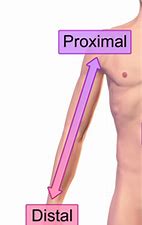 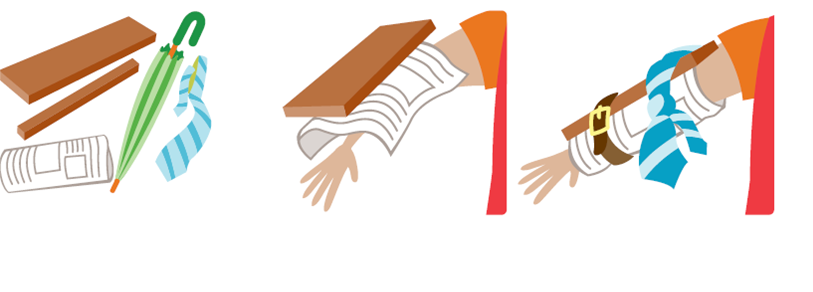 FERULIZADO DEL BRAZO

1º Medir la férula: Asegurarse que la férula tiene el largo suficiente y forrarla antes de usarla.
2º Traccionar el hueso.
3º Colocar la férula.
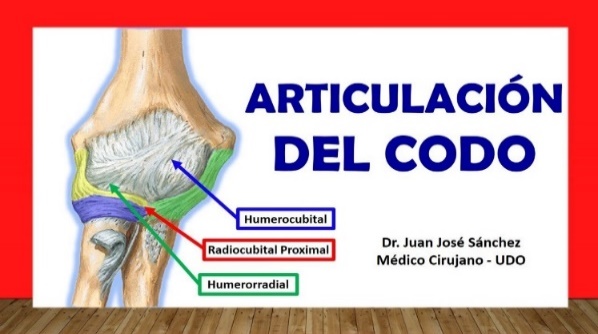 Usar siempre férulas acolchadas
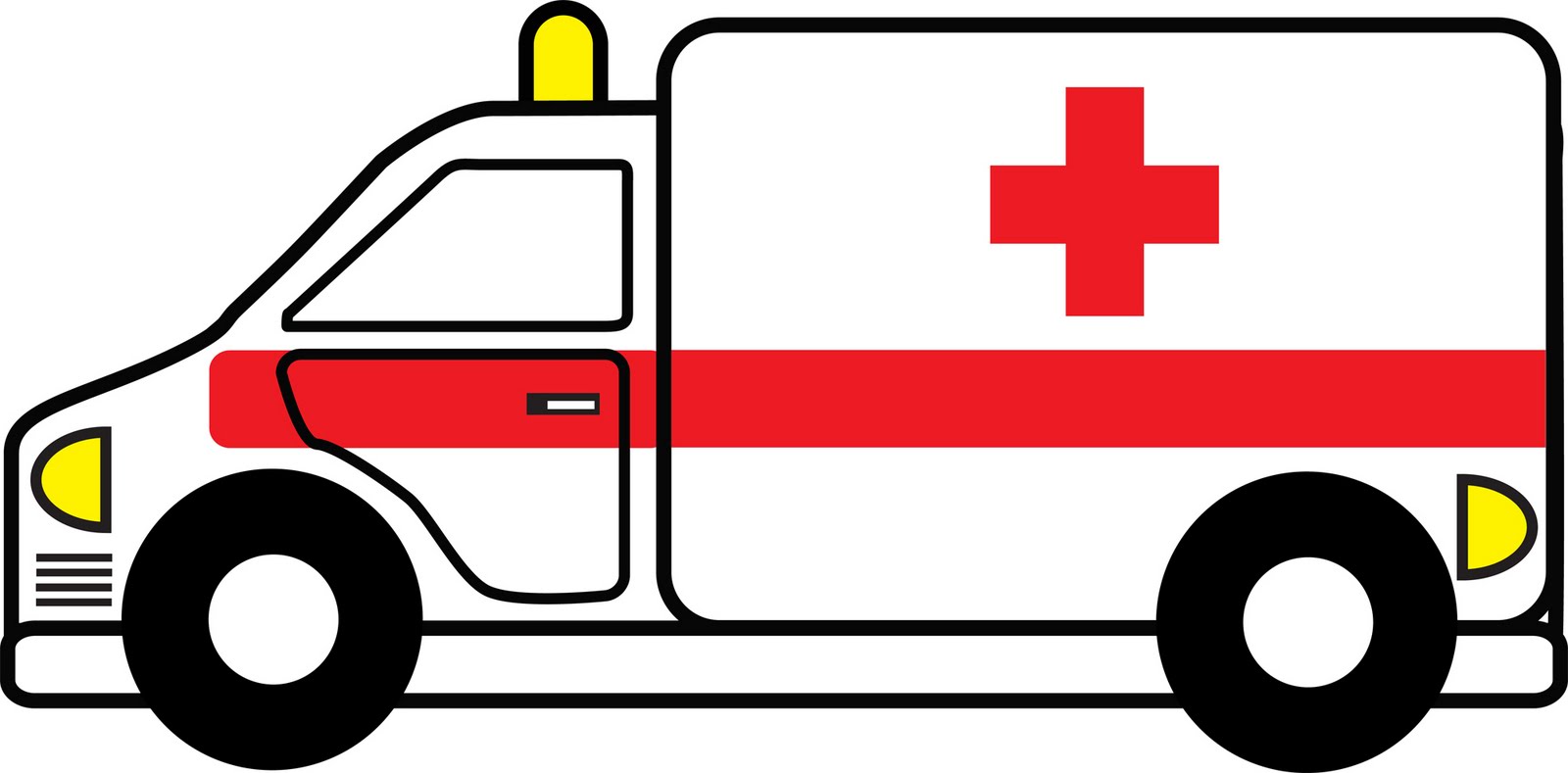 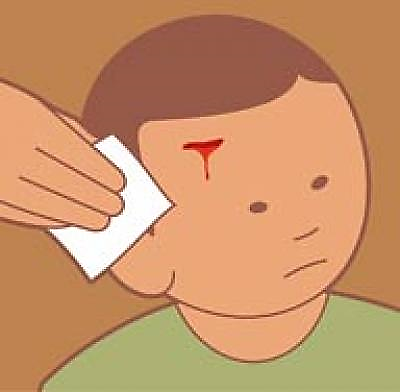 HERIDAS
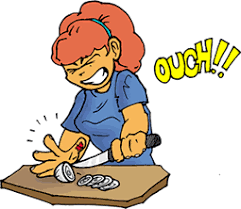 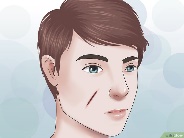 Diseño del título
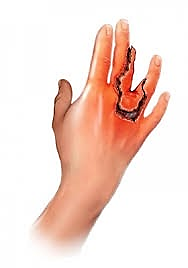 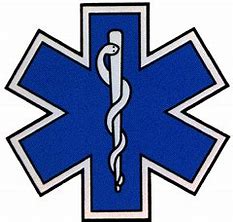 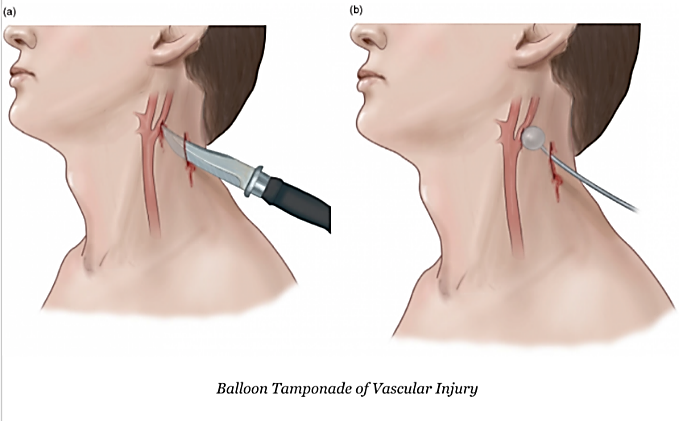 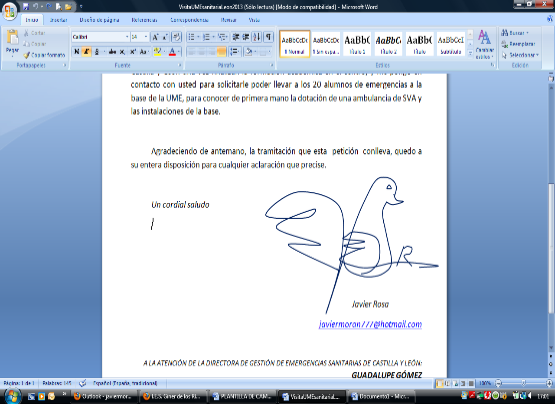 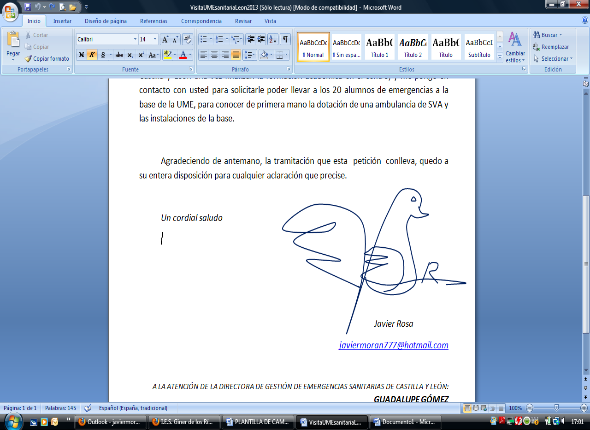 Subtítulo
La herida que se vaya a cerrar tratarla antes de 6h. Después de este tiempo no suturar por riesgo de infección.
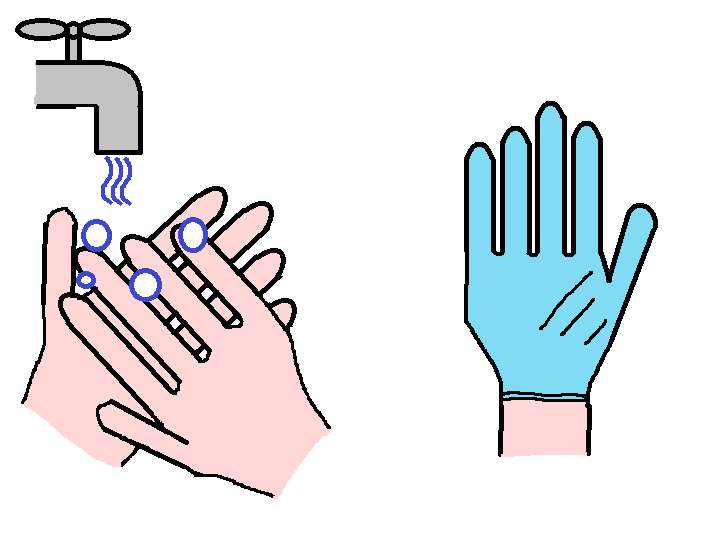 Lesiones de piel las + frecuentes en niños
Fco. Javier Rosa Morán
Protocolo OMS
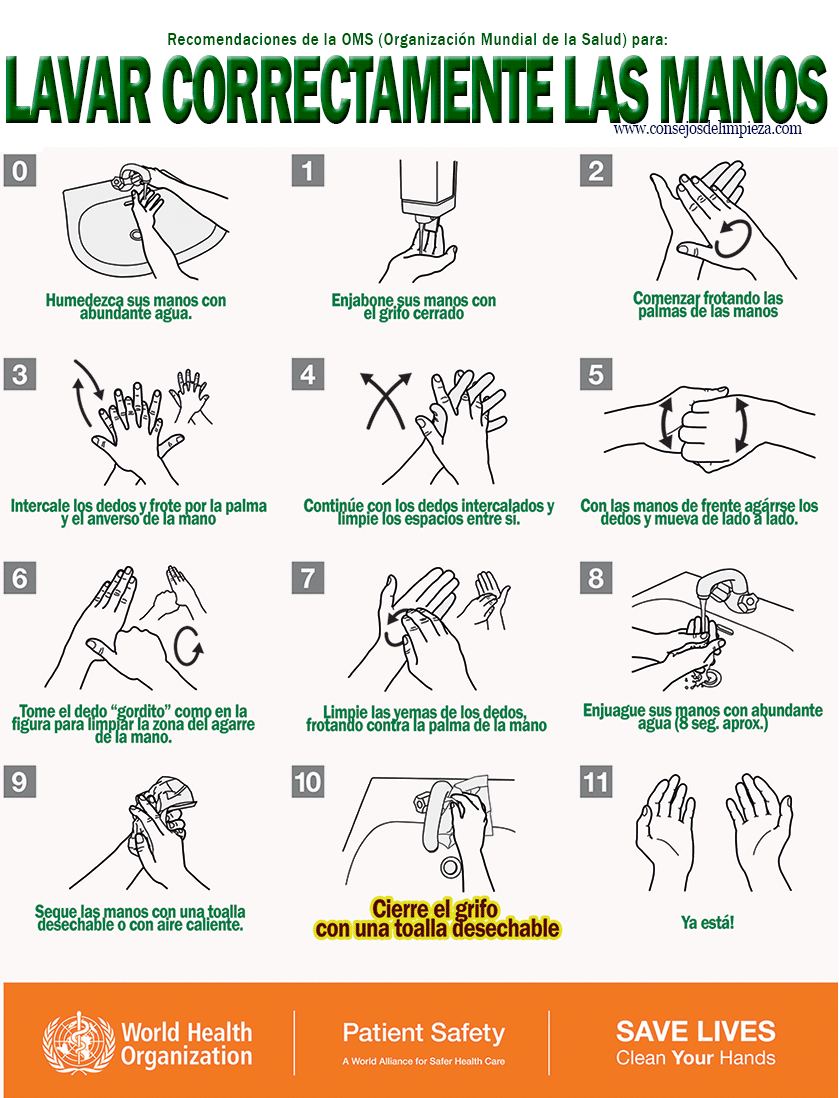 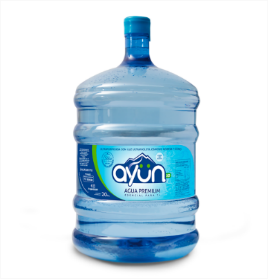 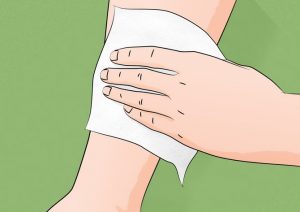 Vendar
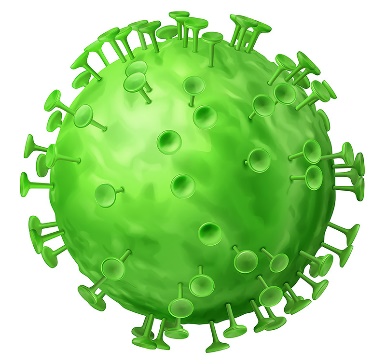 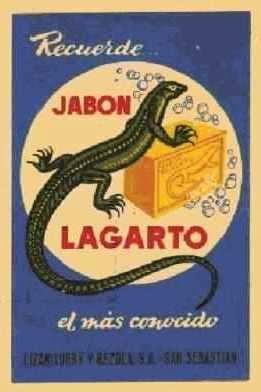 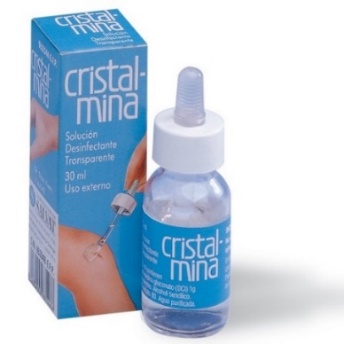 HERIDAS
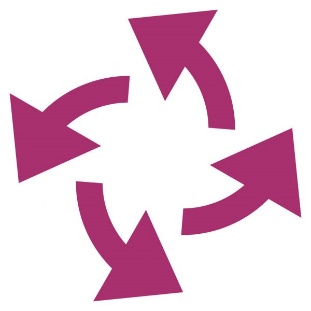 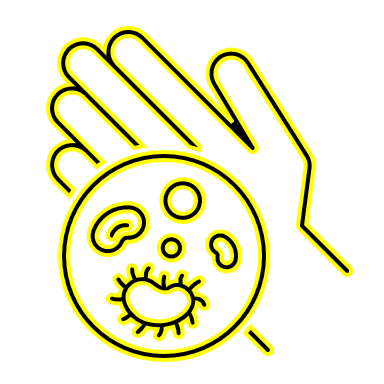 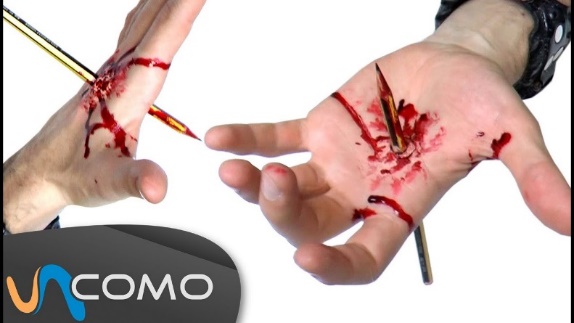 REALIZACIÓN DEL VENDOLETE
Fco. Javier Rosa Morán
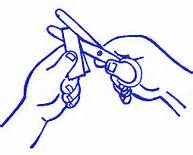 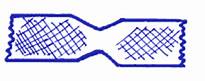 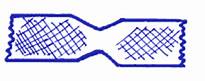 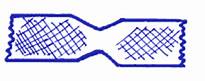 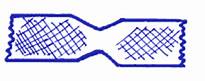 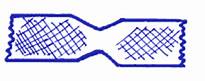 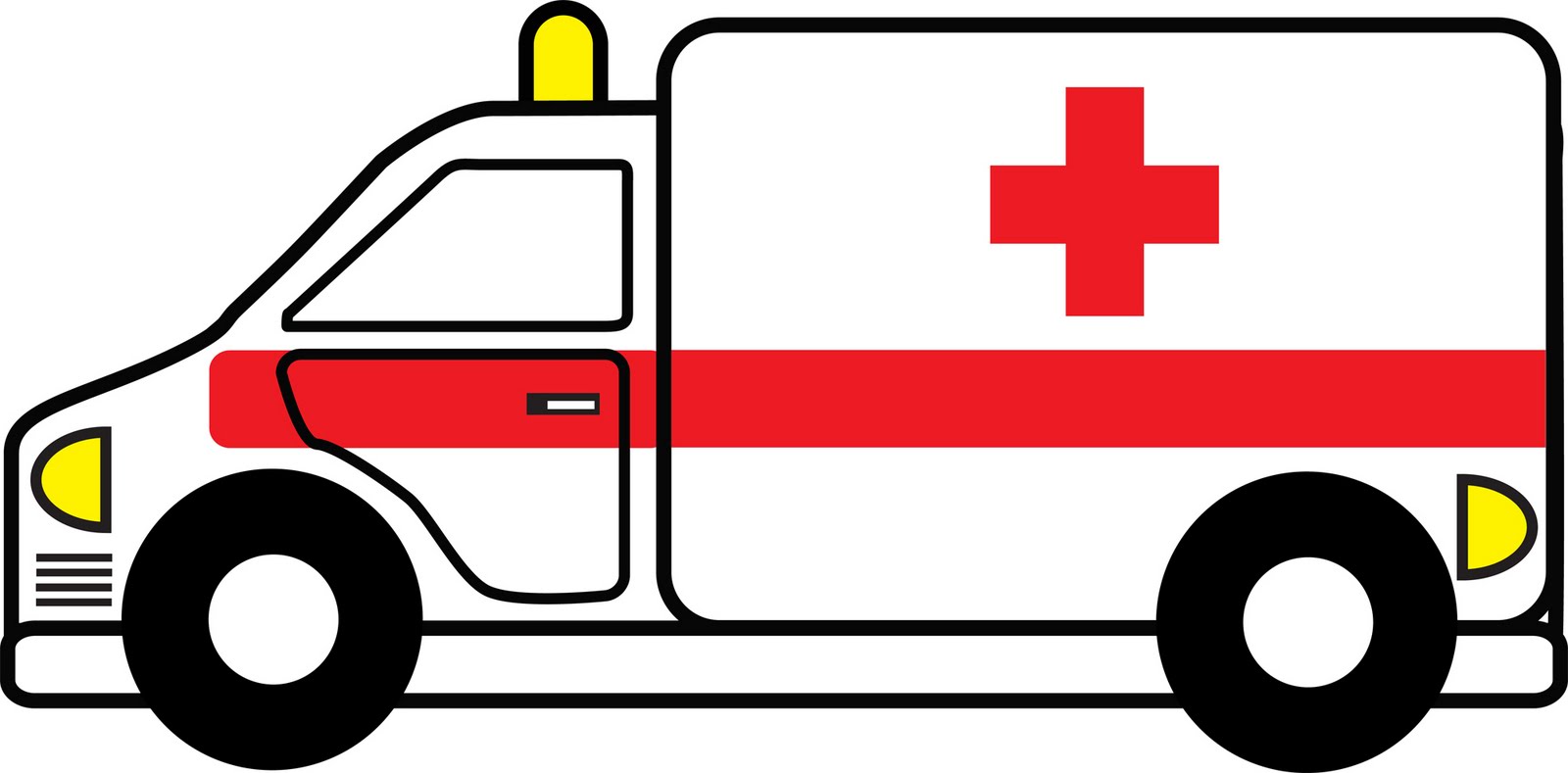 HERIDAS ESPECIALES
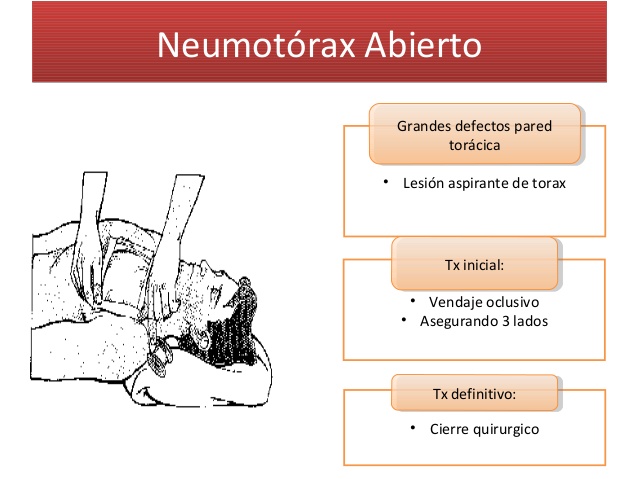 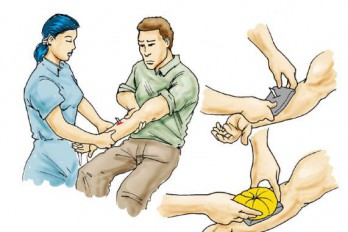 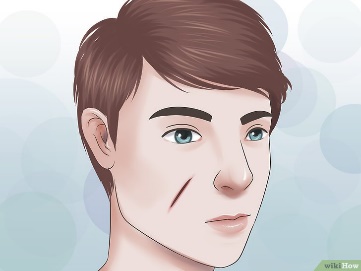 Diseño del título
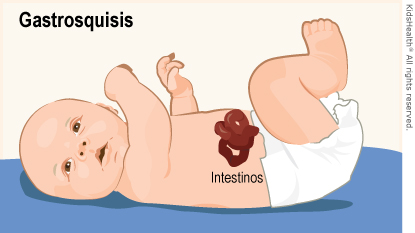 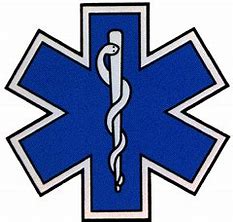 Subtítulo
Traumatismo penetrante
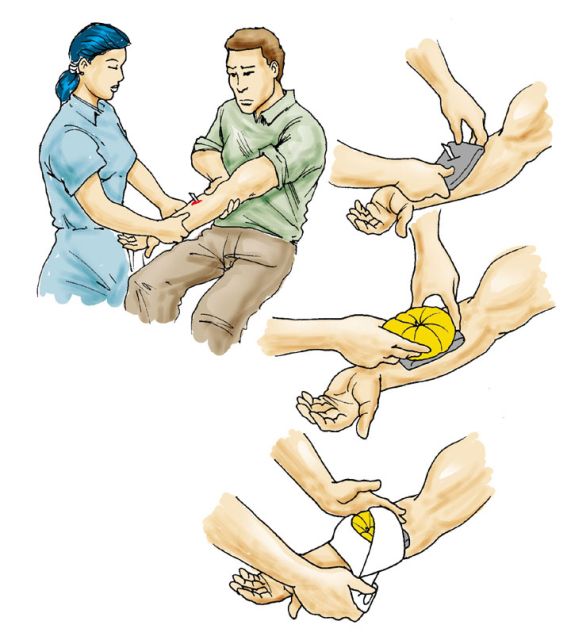 Para inmovilizar cuerpo extraño en una zona:
Usar varias capas de apósito y hacer un hueco en el centro.
Si no tenemos tijeras para cortar: usar 2 rollos de gasa.
Poner un vaso de cartón o plástico cubriendo el objeto
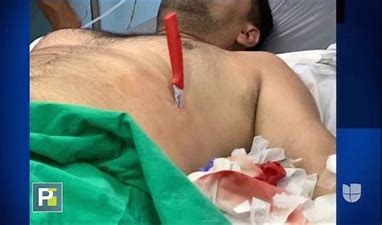 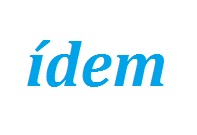 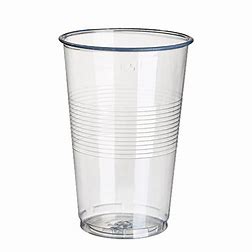 en 
pecho
TRAUMATISMO TORÁCICO
Fco. Javier Rosa Morán
PACIENTE TRAUMÁTICO
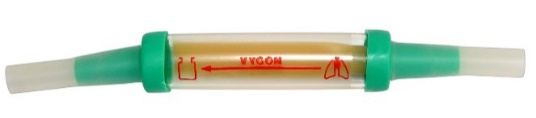 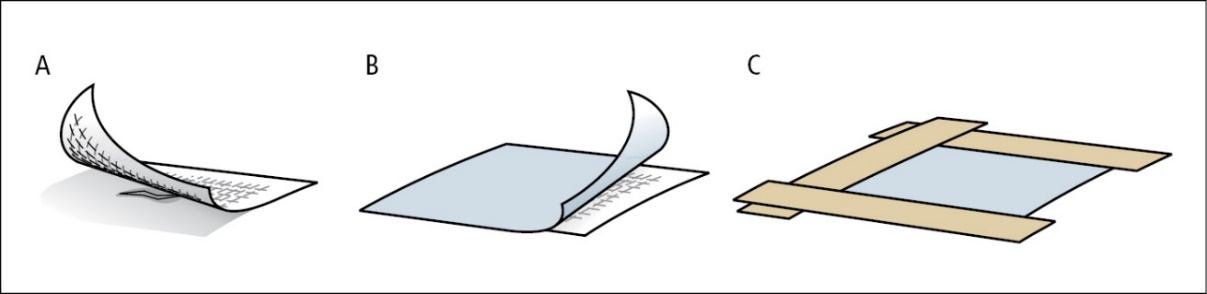 Fco. Javier Rosa Morán
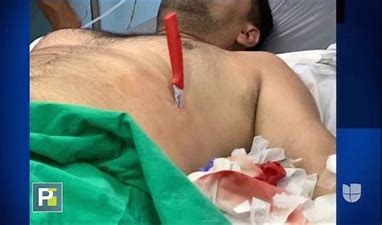 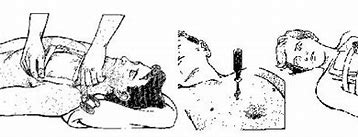 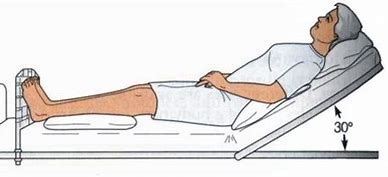 Apósito semioclusivo
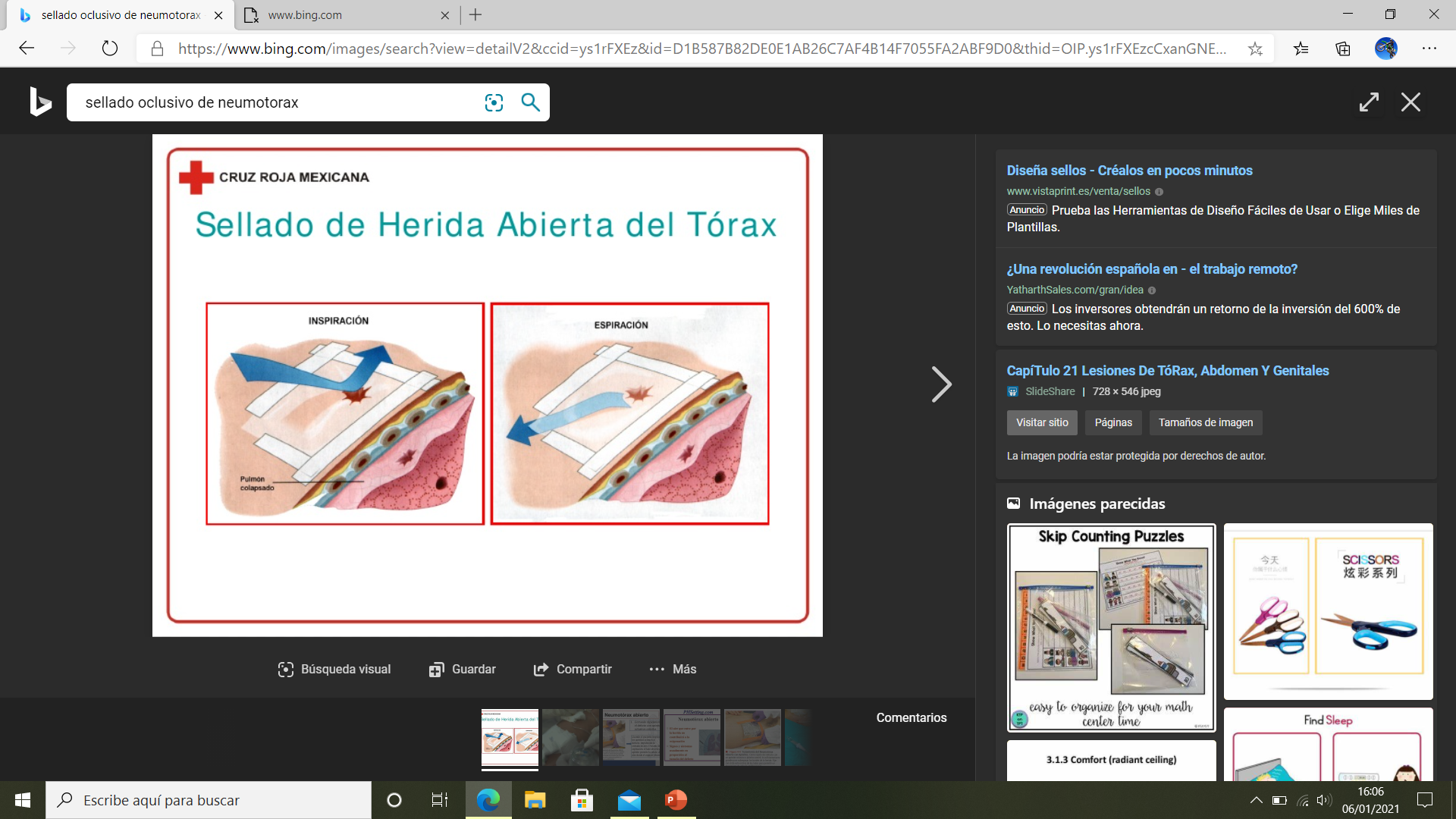 TRAUMATISMO TORÁCICO
REGLAS DEL VENDAJE
Fco. Javier Rosa Morán
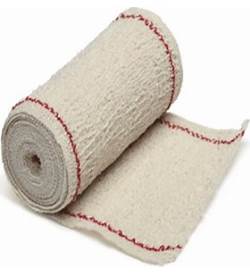 NO MUY APRETADOS NI MUY FLOJOS.
GLOBO HACIA ARRIBA.
EMPEZAR OBLICUO Y METER PICO EN 2ª VUELTA.
DISTAL A PROXIMAL.
DESENROLLAR LO JUSTO PARA NO FORMAR PLIEGUES.
NO CUBRIR DEDOS.
NO DEJAR CABOS SUELTOS QUE PUEDAN ENGANCHARSE.
LA FINALIZACIÓN DEL VENDAJE:
PROPIA VENDA EN VUELTA DE 180
PROPIA VENDA EN CORTE DE COLA DE RATÓN
PROPIA VENDA CON ESPARADRAO DE TELA
CLIP QUE DE LA VENDA.
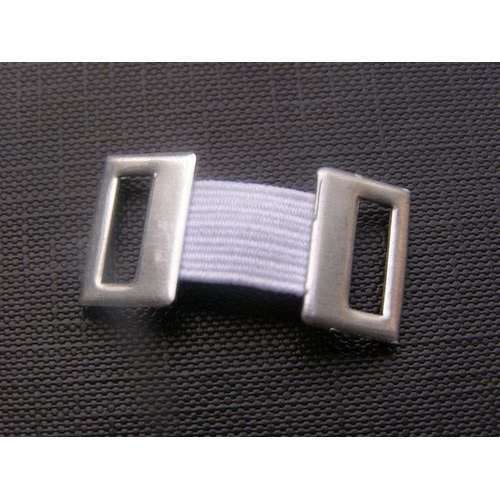 VENDOLETTE CON TIRAS ESPARADRAPO
ESPIRAL, ESPIGA Y ESPIGA INVERTIDA
RECURRENTE DE CABEZA (CAPELINA) Y MUÑÓN
GUARISMO DE OCHO MUÑECA
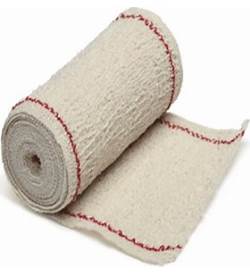 VENDAJE EN CAPELINA CON CREPÉ
Fco. Javier Rosa Morán
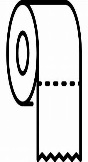 Con v. crepé o venda cohesiva (esta venda tiene la ventaja de no precisar la colaboración del paciente porque las vueltas se van quedando pegadas)
Vamos cubriendo desde la vuelta central hacia el lateral
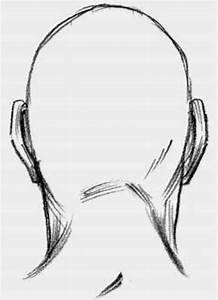 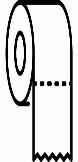 Rollo de venda
Vamos cubriendo desde la vuelta central hacia el lateral
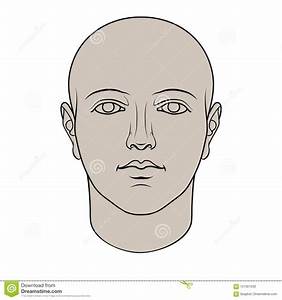 Vuelta vertical
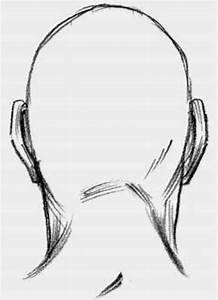 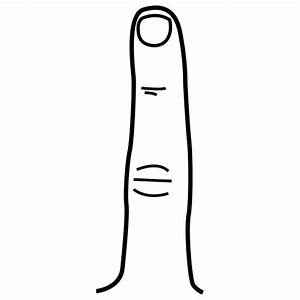 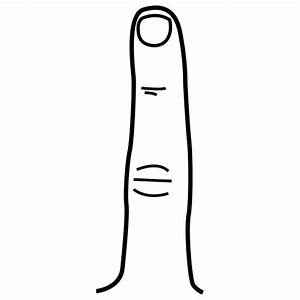 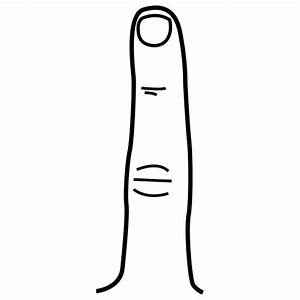 Vuelta horizontal
2- Por detrás de la cabeza poner dedo índice para invertir la dirección de la vuelta, y la llevamos vertical a la frente. Una vez aquí nos  ayuda el paciente sujetando.
2- Así vamos cubriendo la cabeza con vueltas horizontales y  verticales. Cada vez que invertimos la dirección ponemos el dedo índice. Cada vez que pasamos por la frente nos ayuda el paciente a sujetar la venda.
1- Dos vueltas circulares   por la frente. Nos puede ayudar el paciente.
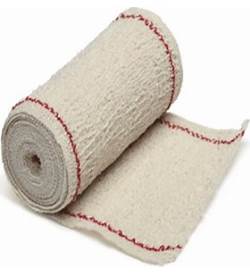 VENDAJE DEL CUELLO
Fco. Javier Rosa Morán
La venda crepé va por dentro de la axila hacia detrás de la espalda
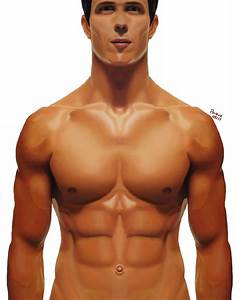 Vendaje específico para herida sangrante en cuello.

Material:
Venda crepé.
Venda israelí.
Procedimiento:
Poner paquete de gasas sobre la herida.
Empezar el vendaje por encima de la gasa y dirigirlo hacia la axila contraria.
Dar 3 o 4 vueltas alrededor de la axila.
Gasas tapando la herida
La venda no da vueltas circulares alrededor del cuello porque sería como un torniquete
El paciente puede dejar su mano sobre la cabeza para facilitar el vendaje
FÉRULA SAM SPLINT PARA INMOVILIZAR TOBILLO
FÉRULA SAM SPLINT PARA INMOVILIZAR ANTEBRAZO
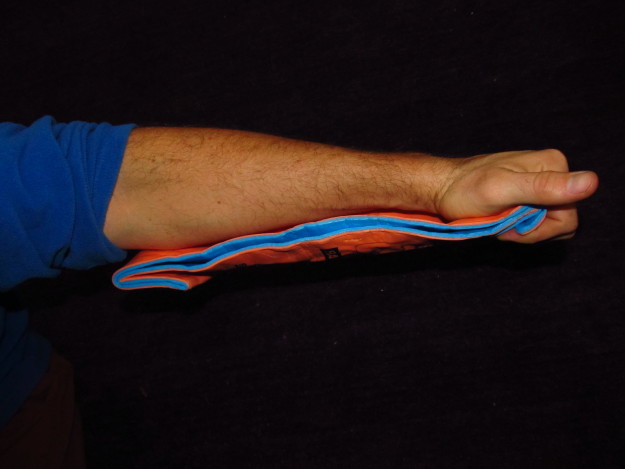 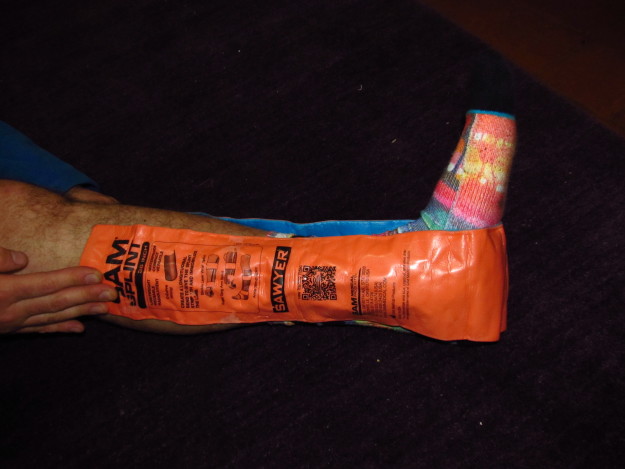 Fco. Javier Rosa Morán
INMOVILIZACIÓN DE UN OBJETO ENCLAVADO
Fco. Javier Rosa Morán
Cortar la ropa de alrededor.
Poner 2 paquetes de gasas alrededor del objeto enclavado.
Mientras una persona sujeta el objeto, otra va haciendo el vendaje en figura de “8” alrededor del objeto (de arriba a abajo de la pierna)
Poner una venda crepé a una venda crepé a un lado y otro del objeto.
Luego con otra 3ª venda crepé se procede igual que en el caso anterior
Antes de realizar el vendaje:

El entorno ser seguro (para víctima e intervinientes).
Si tiene sangrado muy grave: previamente colocar torniquete.
Extrahospitalariamente nunca retirar cuerpos enclavados.
Si está grave: no demorar el traslado para realizar este tipo de inmovilización.

Procedimientos: 3 tipos.

Gasas. 
Crepé. 
Anillo o dónut.
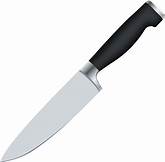 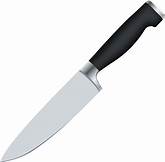 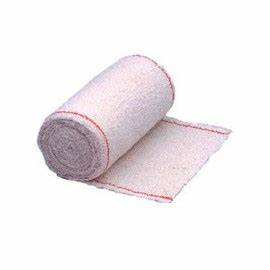 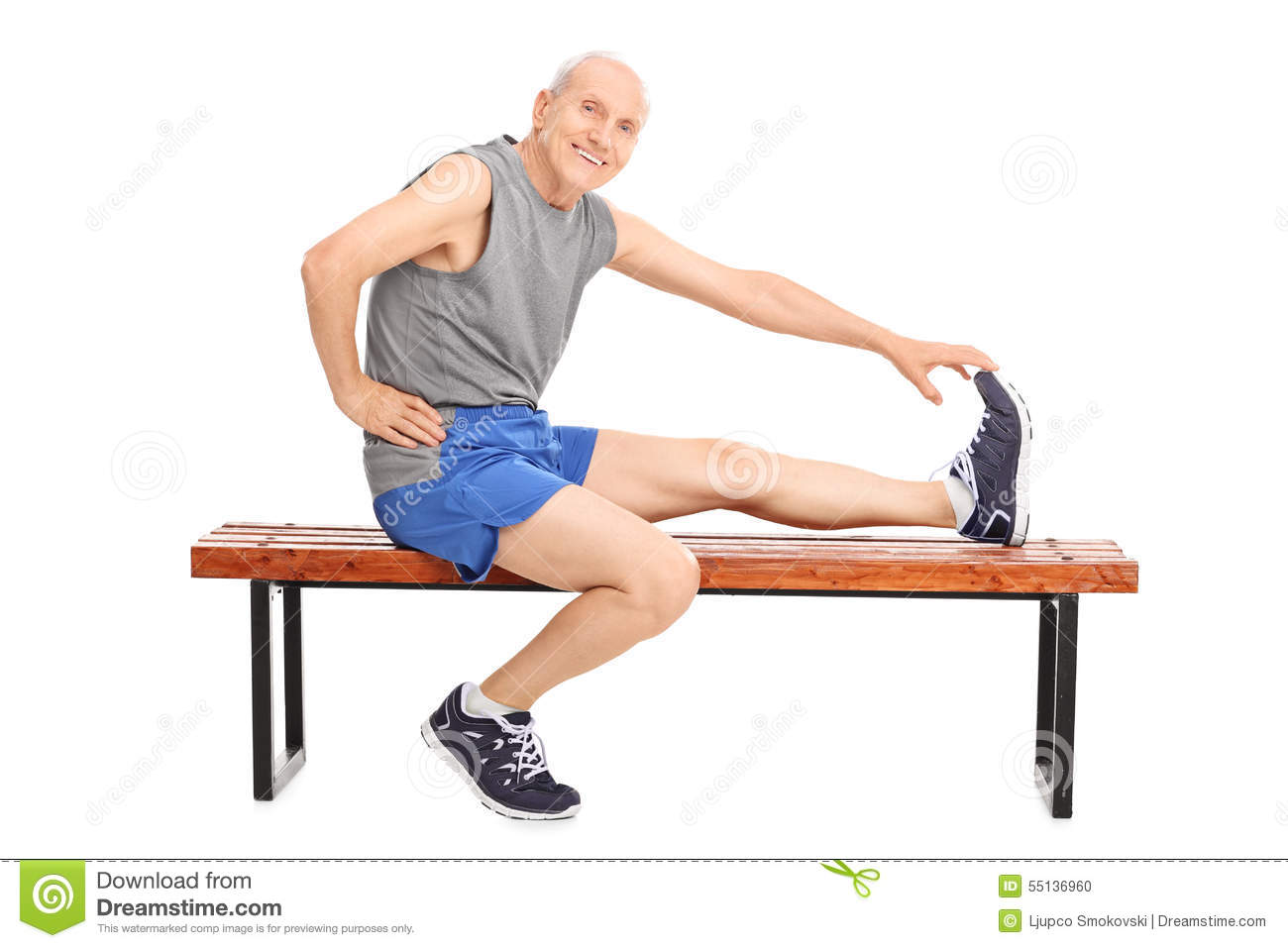 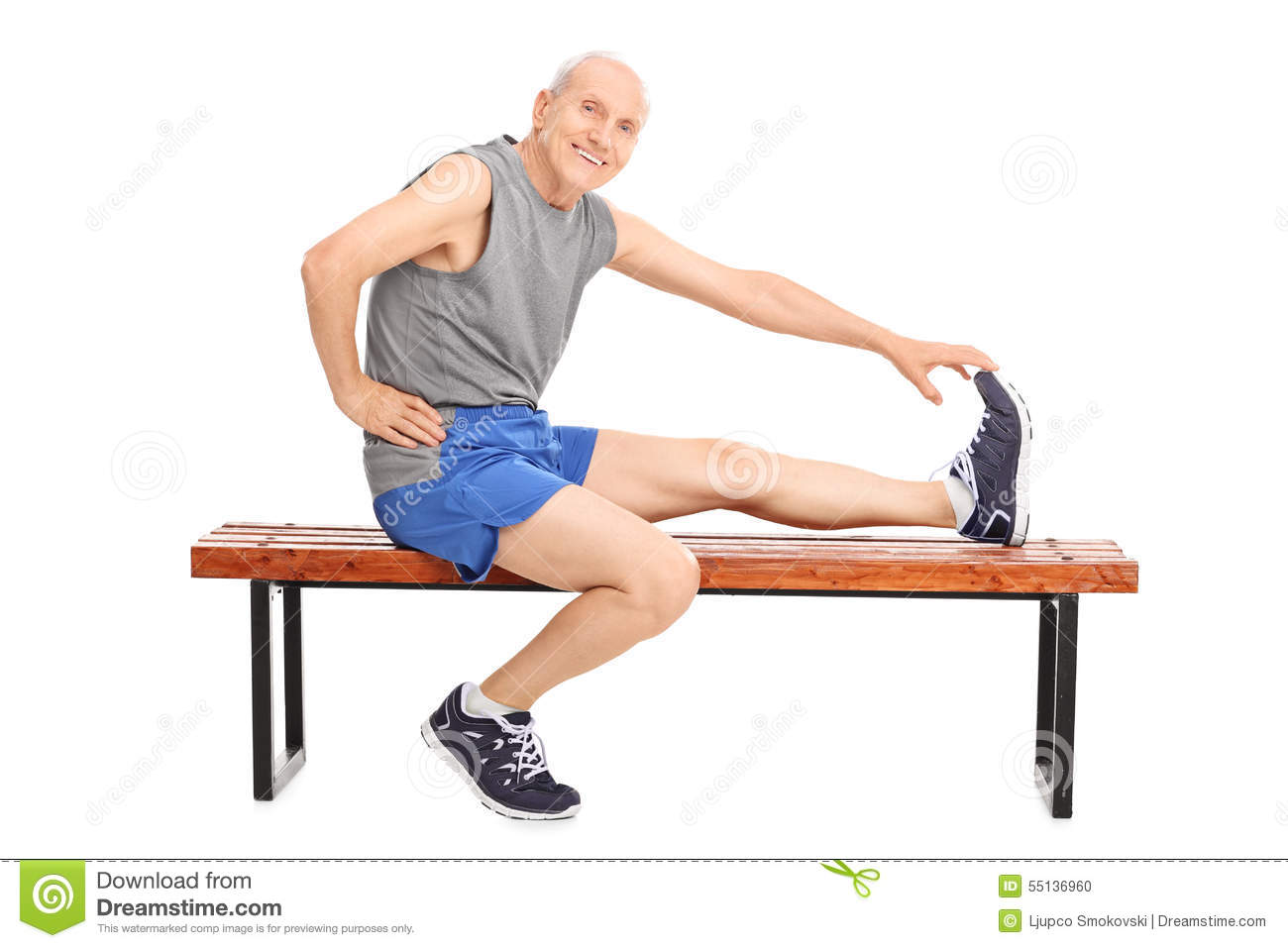 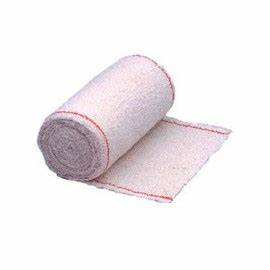 B. Técnica con 2 rollos y venda final
A. Técnica con gasas y venda final
INMOVILIZACIÓN DE UN OBJETO ENCLAVADO CON UN ARO O DÓNUT
Prácticatn.º
Fco. Javier Rosa Morán
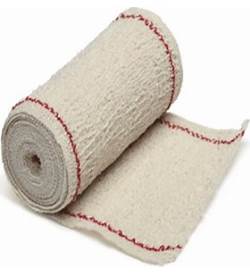 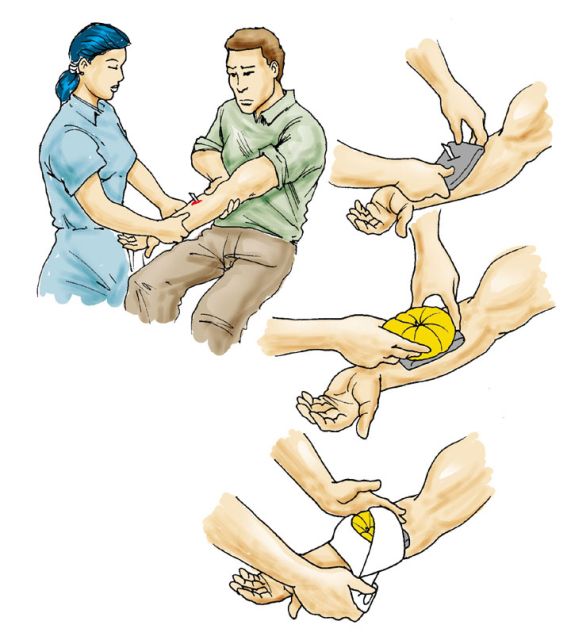 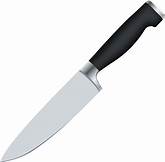 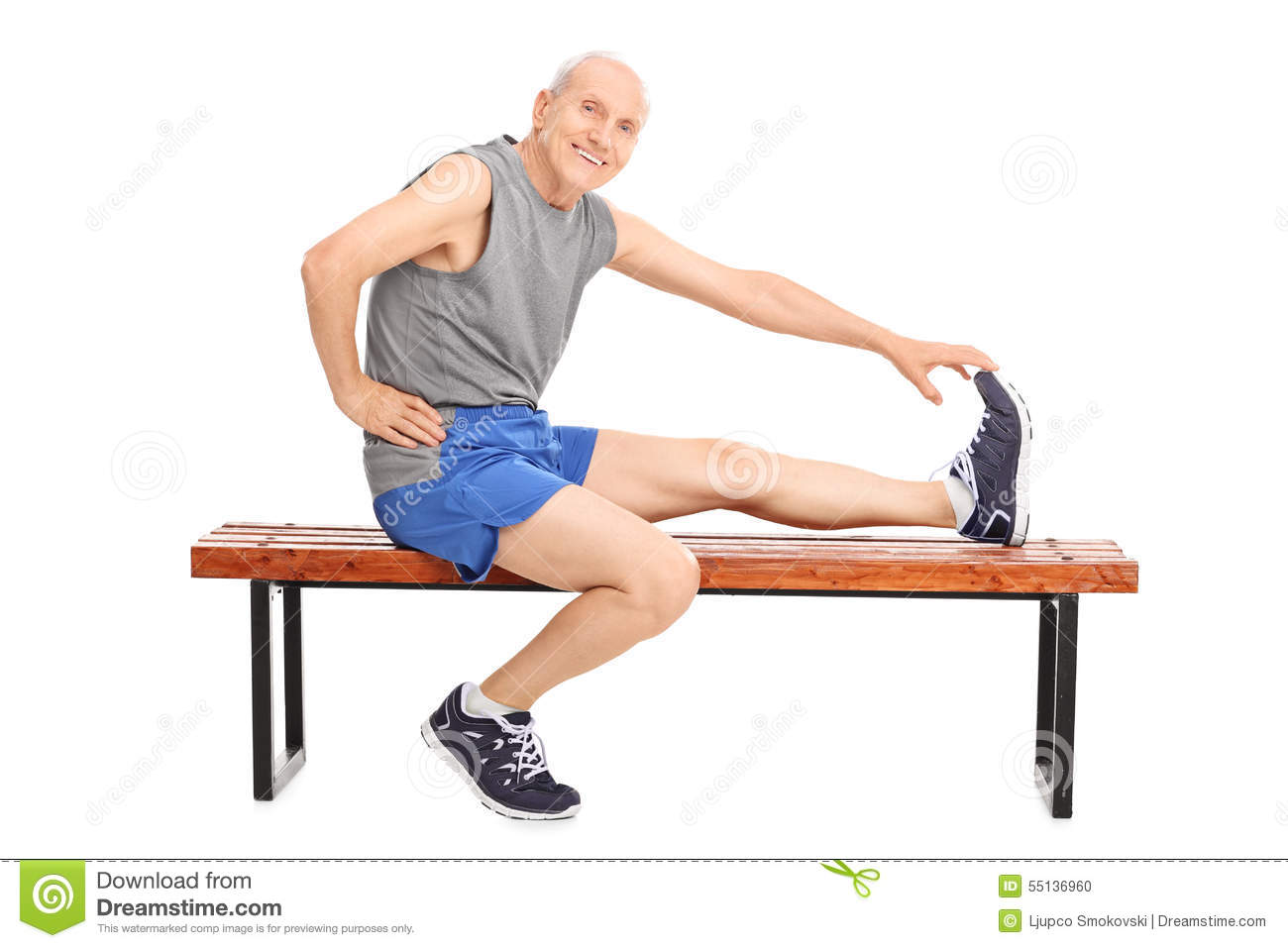 Se coge un pañuelo grande o una venda crepé que se divide en tres partes al doblarla 2 veces longitudinalmente.

Al final, como siempre, se fija el dónut con un vendaje crepé de arriba a abjo de la pierna.
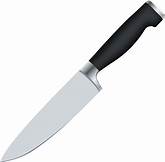 Introducir el aro de tela por encima del objeto
C. Técnica del dónut o anillo
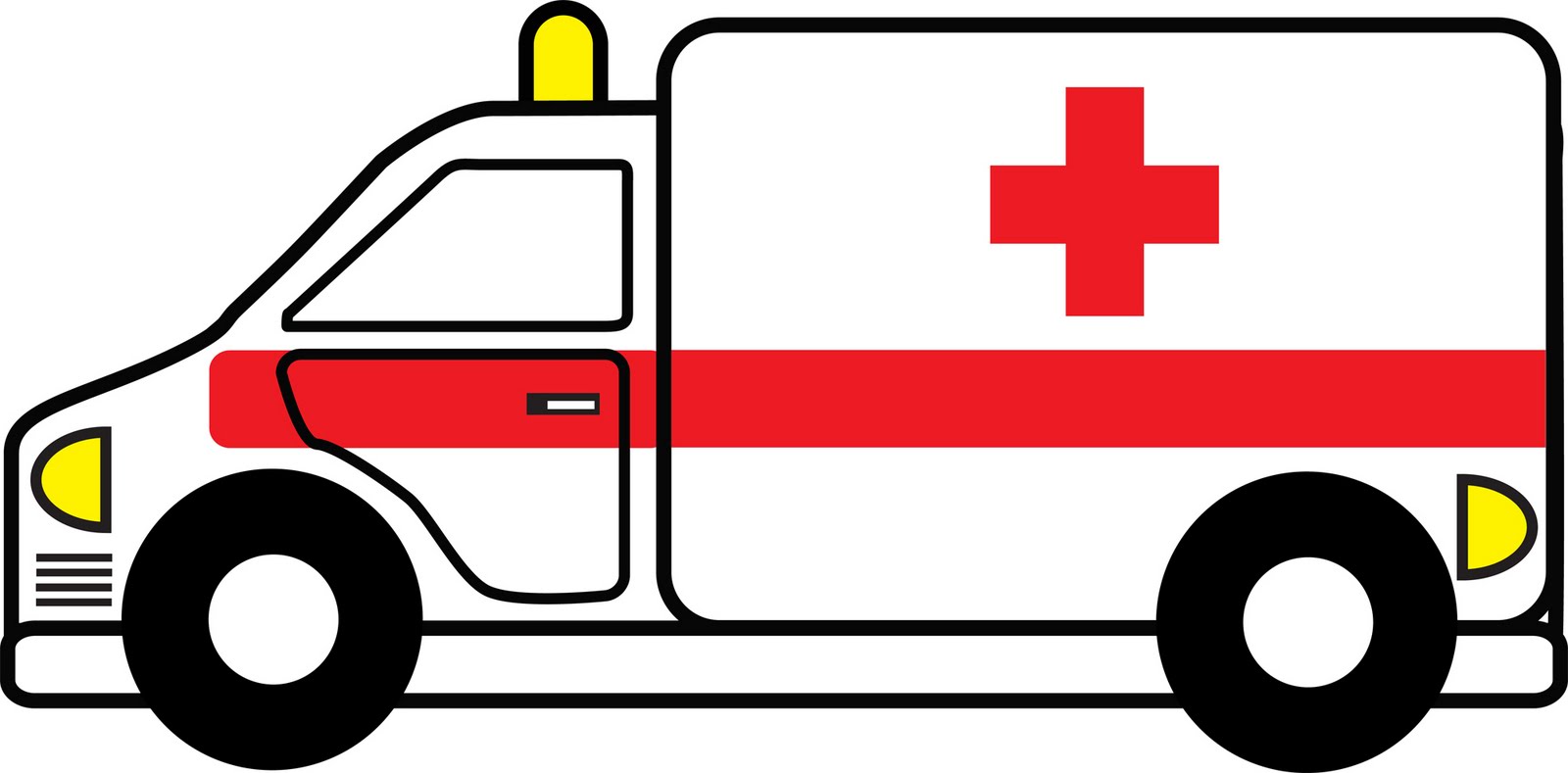 DESVANECIMIENTO
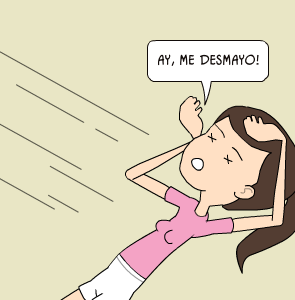 Diseño del título
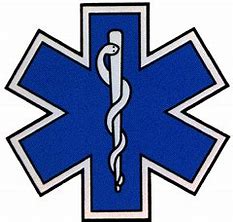 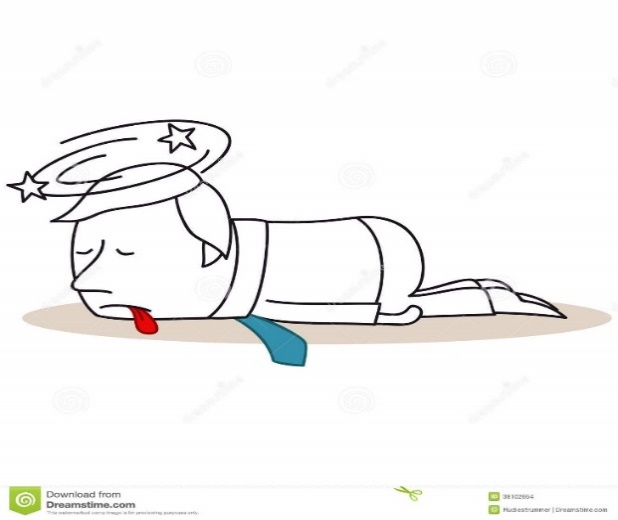 Subtítulo
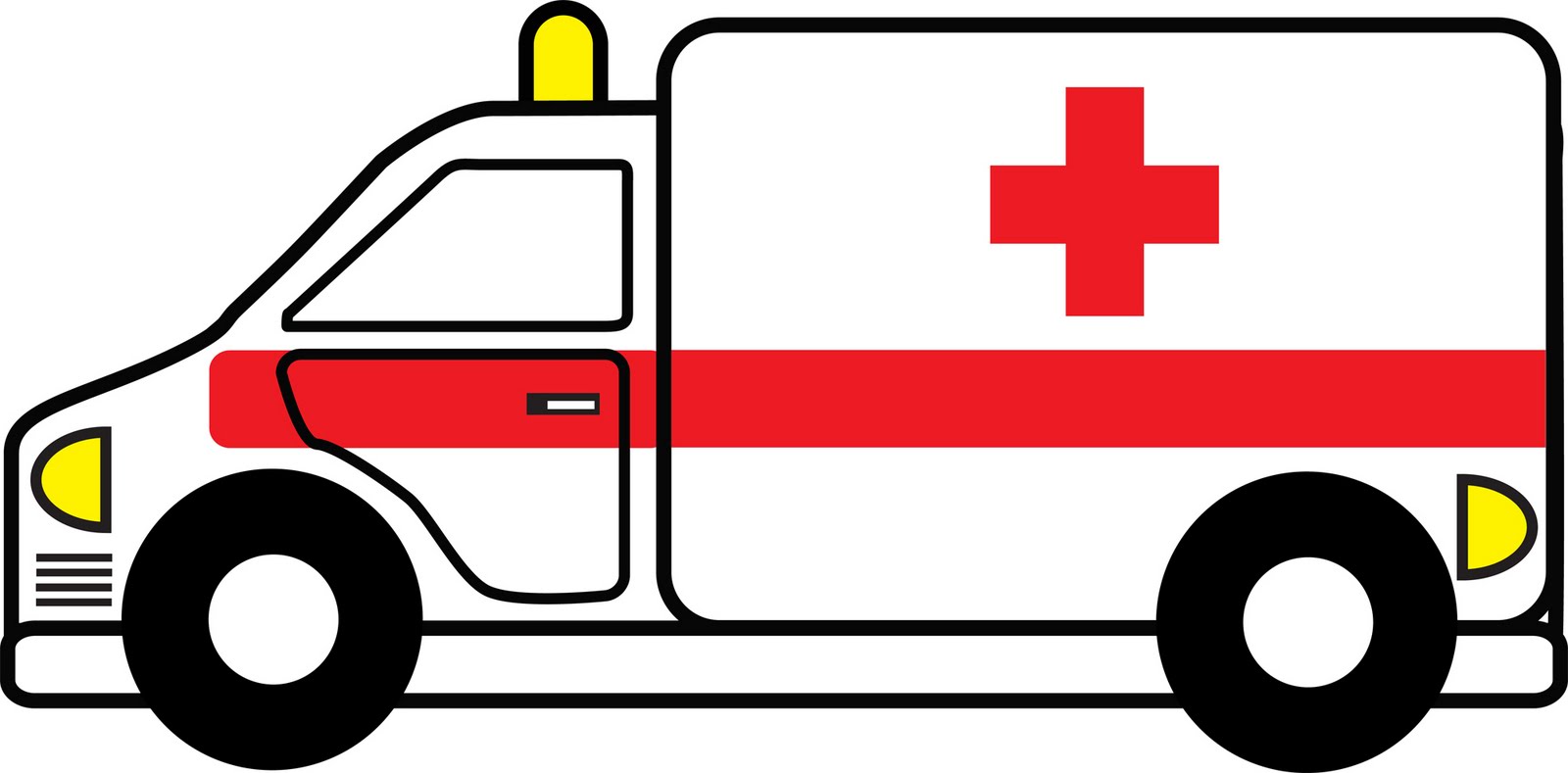 PRIMEROS AUXILIOS ERC

Presíncope, síncope vasovagal u ortostático o desmayo común.
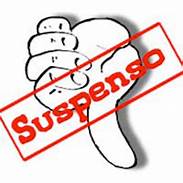 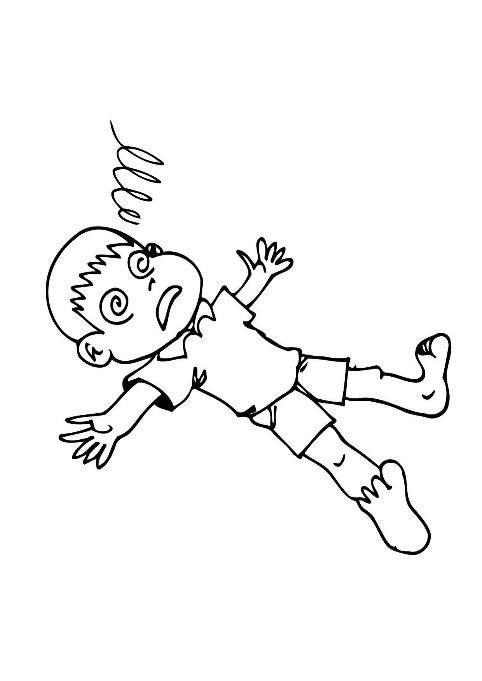 Causa: Sistema Nervioso autónomo desencadena un reflejo que enlentece el pulso y ↓ tensión arterial bruscamente.
Desencadenantes: ver sangre, lugares cerrados o calurosos, estar inmóvil mucho tiempo, ….
Asociación familiar: la tendencia al desmayo suele tener una asociación familiar. Suele desaparecer o ↓con el tiempo.
Síntomas: pérdida de conocimiento precedido de mareo. A veces náuseas, vómitos, palidez, sudoración, hormigueo, incluso alteraciones visuales y auditivas. Miodesopsias (moscas voladoras).
Diseño del título
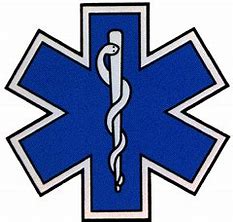 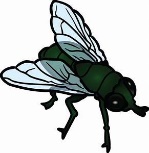 Consenso Internacional de 2020 sobre Ciencias de la RCP con Recomendaciones de Tratamiento
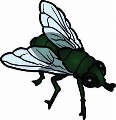 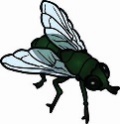 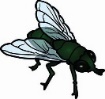 Subtítulo
SÍNCOPE VASOVAGAL
Fco. Javier Rosa Morán
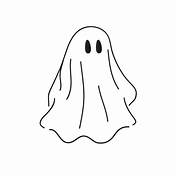 MEDIDAS PARA ABORTAR EL SÍNCOPE VASOVAGAL

En el momento que se aprecien síntomas asegurarnos que no se caiga o lesione la persona.
Sentarla, o mejor tumbarla. Si se puede levantarle las piernas.
Si no puede tumbarse, que se ponga de cuclillas o sentados con la cabeza baja (entre las piernas).
Mantener la visión fija en un punto lejano (en lugar de cerrar los ojos).
Permanecer en esta posición hasta que desaparezcan los síntomas.
Cuando se sienta bien, levántese con cuidado, lentamente. 

Si permanece de  pie: que realice presión agarrándose las manos una contra la otra,  cruzando las piernas y apretando el vientre hasta notar que los síntomas pasan.
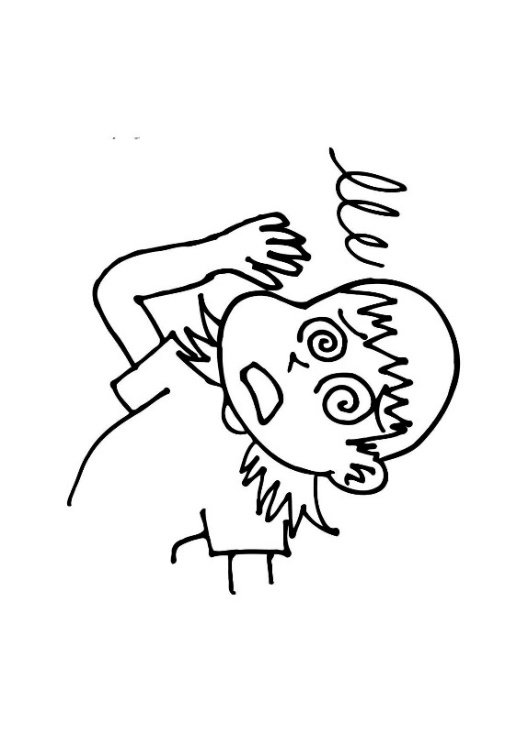 MANIOBRAS FÍSICAS DE CONTRAPRESIÓN (MFC)de parte superior del cuerpo
Fco. Javier Rosa Morán
Inducen un ↑ significativo de la presión arterial durante la fase de síntomas prodrómicos evitando o retrasando el desmayo.
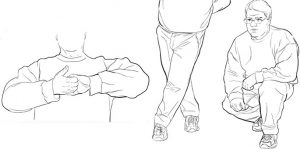 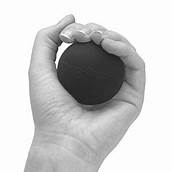 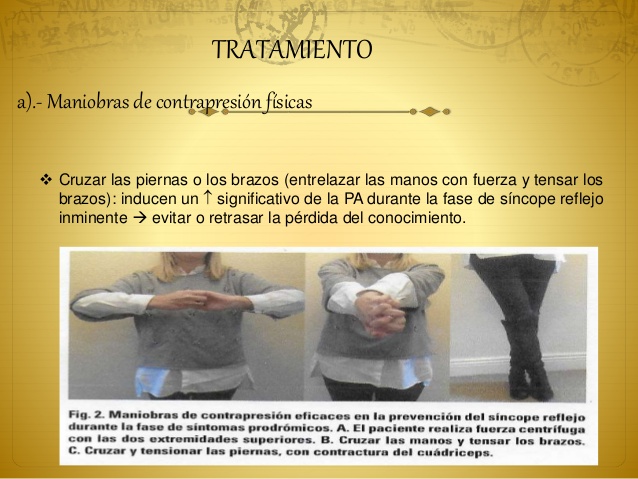 Realizar fuerza centrífuga con los brazos
Hand gripping
Cerrar un puño y realizar la máxima fuerza. Se puede agarrar un objeto blando
Entrelazar las manos con fuerza y tensar los brazos
MANIOBRAS FÍSICAS DE CONTRAPRESIÓN (MFC) de parte inferior del cuerpo
Fco. Javier Rosa Morán
Inducen un ↑ significativo de la PA durante la fase de síntomas prodrómicos evitando o retrasando el desmayo
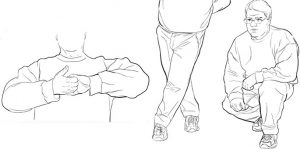 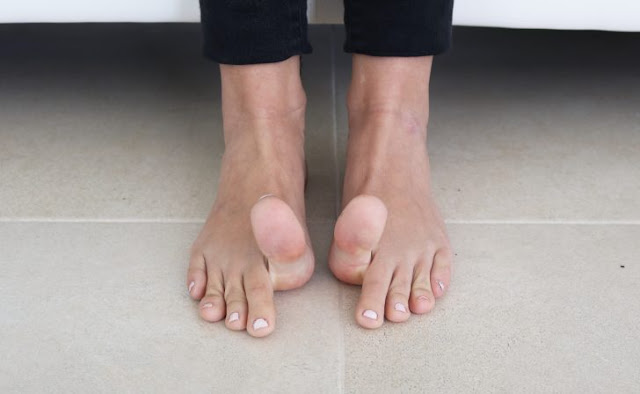 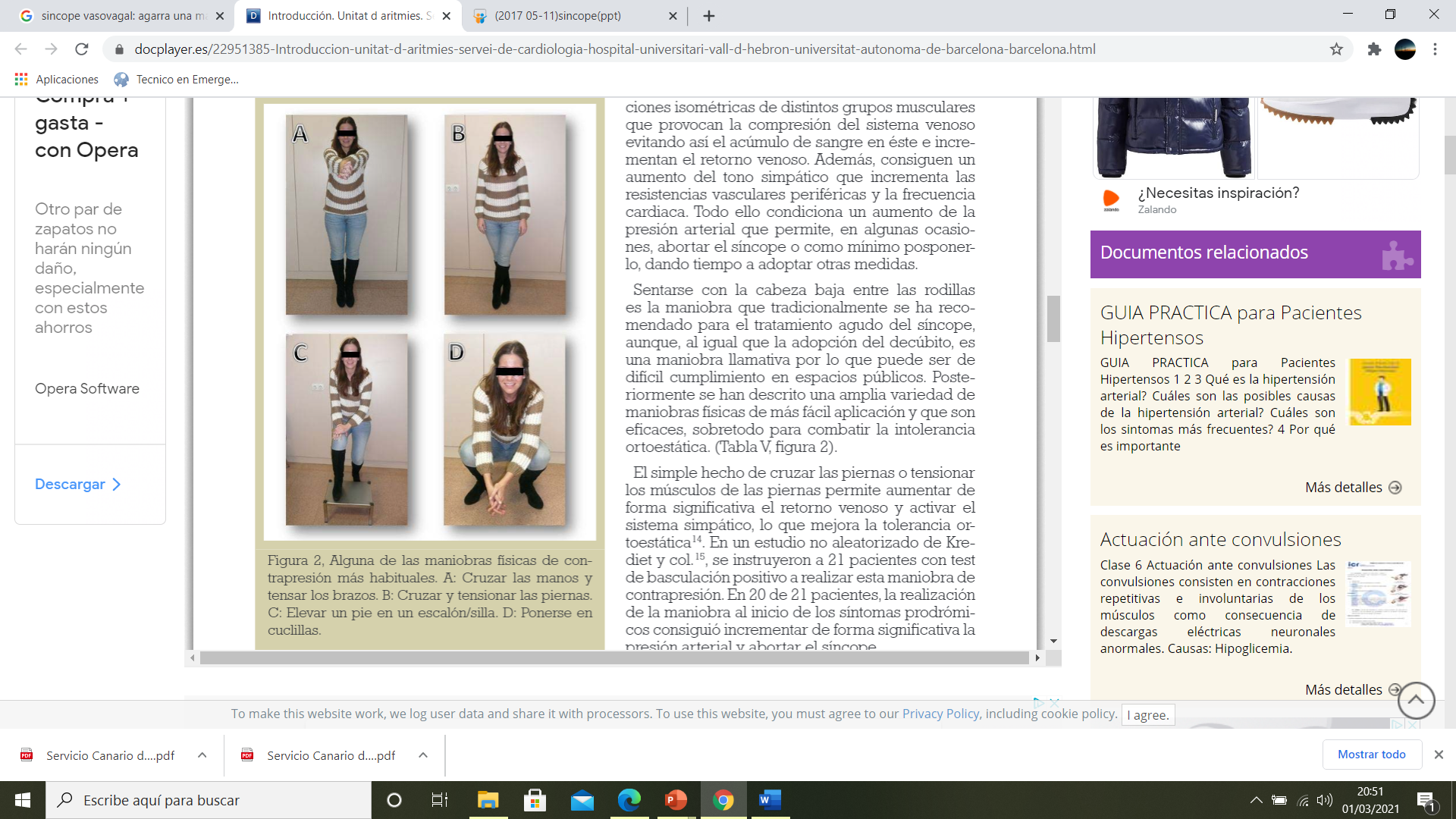 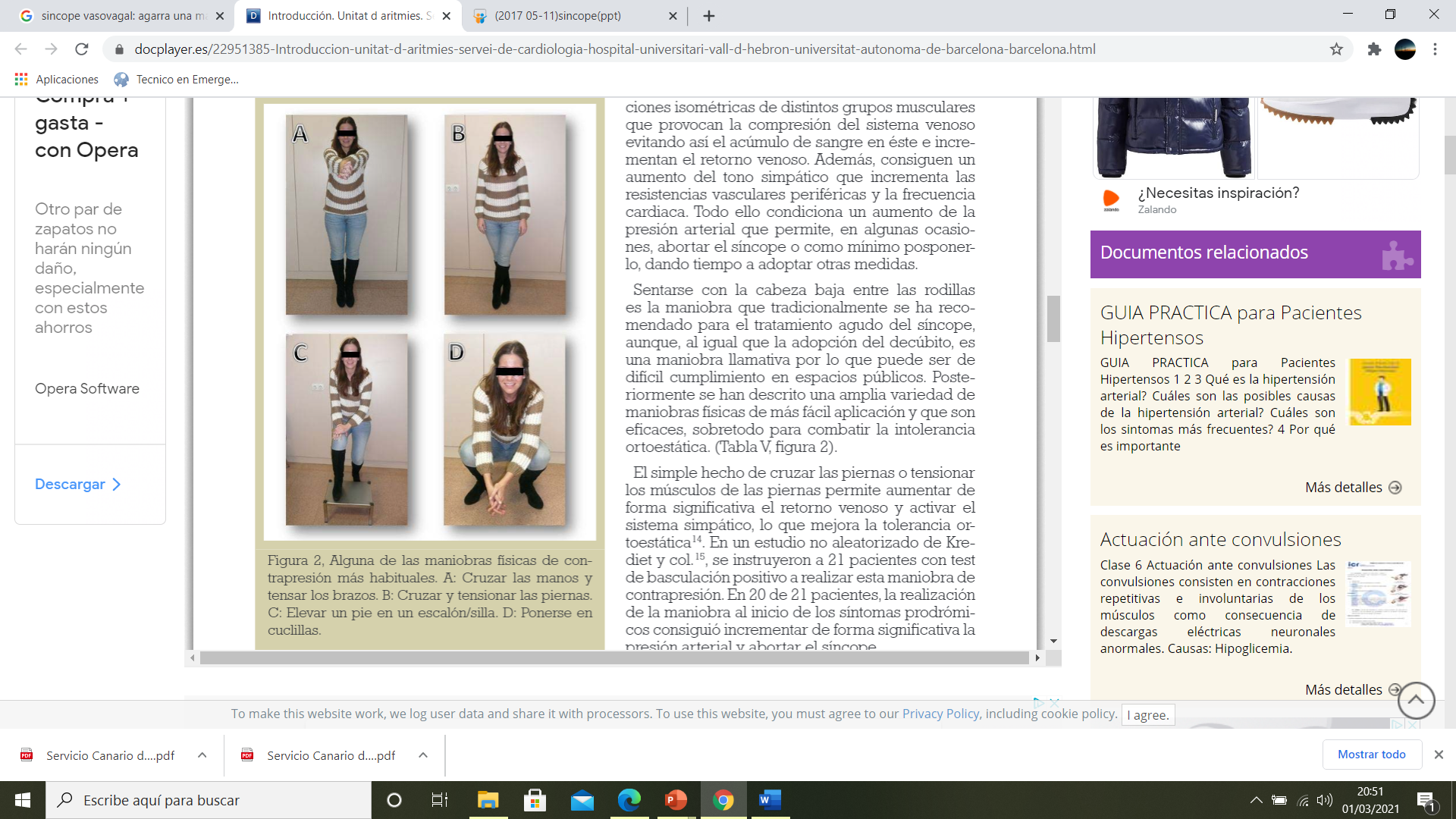 Levantar primer dedo del pie y tenerlo elevado en tensión un tiempo
Cruzar y tensionar 
las piernas, con contractura del cuádriceps
Elevar un pie en escalón/silla
Ponerse en cuclillas
Contracción abdominal: se puede hacer simultáneamente a otras maniobras de contrapresión.
Las MFC de parte inferior del cuerpo son + efectivas que las de parte superior.
CRISIS DE ANSIEDAD
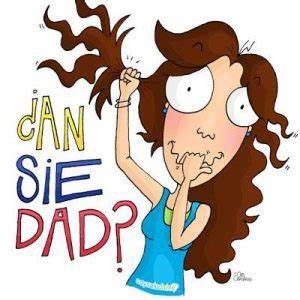 Llevar a lugar tranquilo.
Que se siente o tumbe, donde esté + cómoda.
Explicarle que es normal que respire deprisa, pero que le vamos a proponer ejercicio para que respire mejor:
Respiración diafragmática: nosotros también hacerlo delante del paciente para aprendizaje por modelado:
Poner 1 mano en el abdomen.
Poner la otra mano en el pecho.
Tomar aire por la nariz contando hasta 3, moviendo solo la mano del abdomen (éste sale).
Contener aire contando hasta 3 sin mover manos.
Expulsar el aire por boca contando hasta 5, moviendo solo mano del abdomen (abdomen entra).
Otros: bolsa -guante-mascarilla cerrada por los lados.
Farmacológico: benzodiazepinas (pero nosotros no podemos)
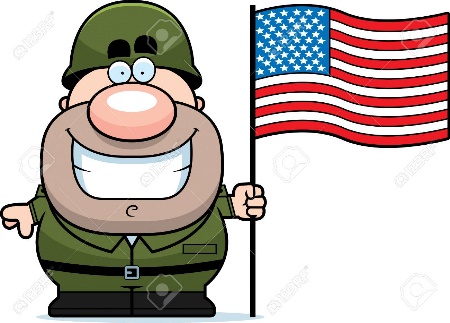 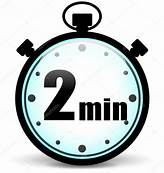 TÉCNICA MILITAR PARA DORMIRSE EN 2 MINUTOS
Fco. Javier Rosa Morán
Funciona en el 96% de las personas con 6 semanas de práctica.

Relaja músculos de la cara (desde lengua mandíbula hasta los músculos alrededor del ojo). 
Deja caer los hombros todo lo que se pueda, después haz lo mismo con la parte superior del brazo, seguido de la inferior, 1º un hemicuerpo y luego el otro.
Exhala mientras se relaja el pecho, seguido de las piernas desde muslos a pies.
Deja la mente en blanco durante 10 seg. y luego visualiza una de las 3 siguientes imágenes:
Tumbado en una canoa en un lago en calma con nada alrededor, excepto un cielo despejado azul.
Sobre una hamaca negra de terciopelo en una habitación completamente a oscuras.
Repetir la frase: “no pienses, no pienses, no pienses” una y otra vez durante 10 seg.
La técnica ayuda a relajar la mente, silencia los pensamientos.
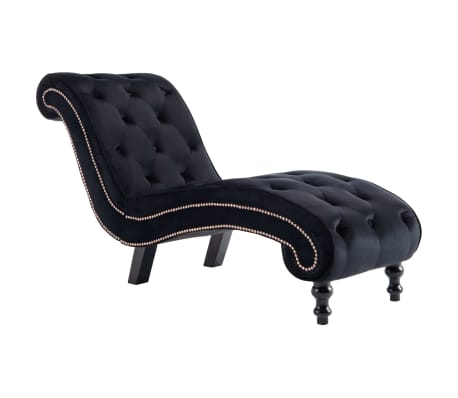 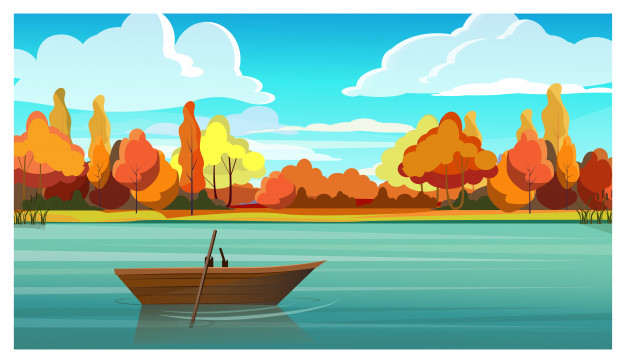 CONVULSIONES
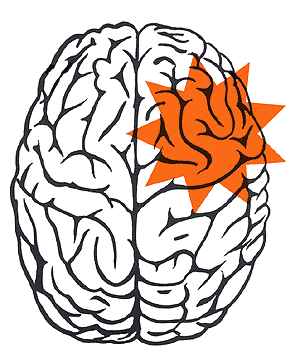 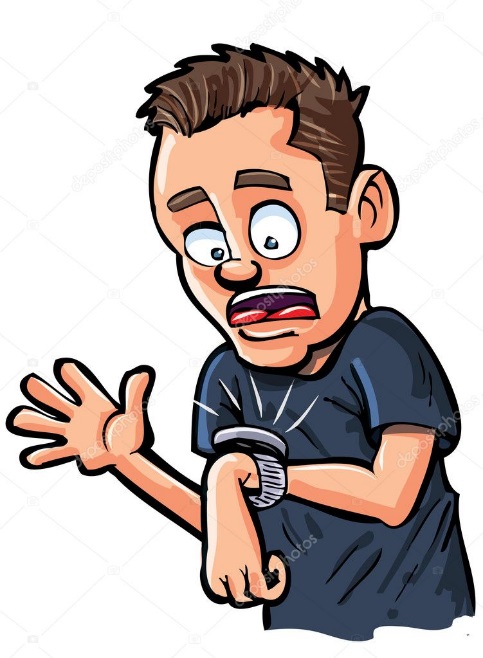 Si estamos en la calle y alguien convulsiona y cae súbitamente al suelo: 
Los 1º es proteger la cabeza de golpes: colocar abrigo o toallas debajo de la cabeza.
Sujetarle la cabeza entre nuestras rodillas, con manos extendidas hacia las orejas y los pulgares en la frente, pero permitiéndole el movimiento de la cabeza (por tanto no fijarla al suelo).
Contar el tiempo que convulsiona.
Una vez termina de convulsionar, si sigue inconsciente: PLS.
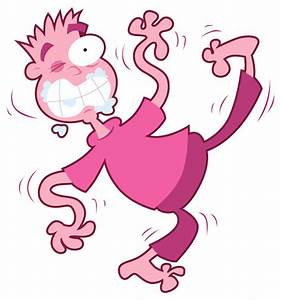 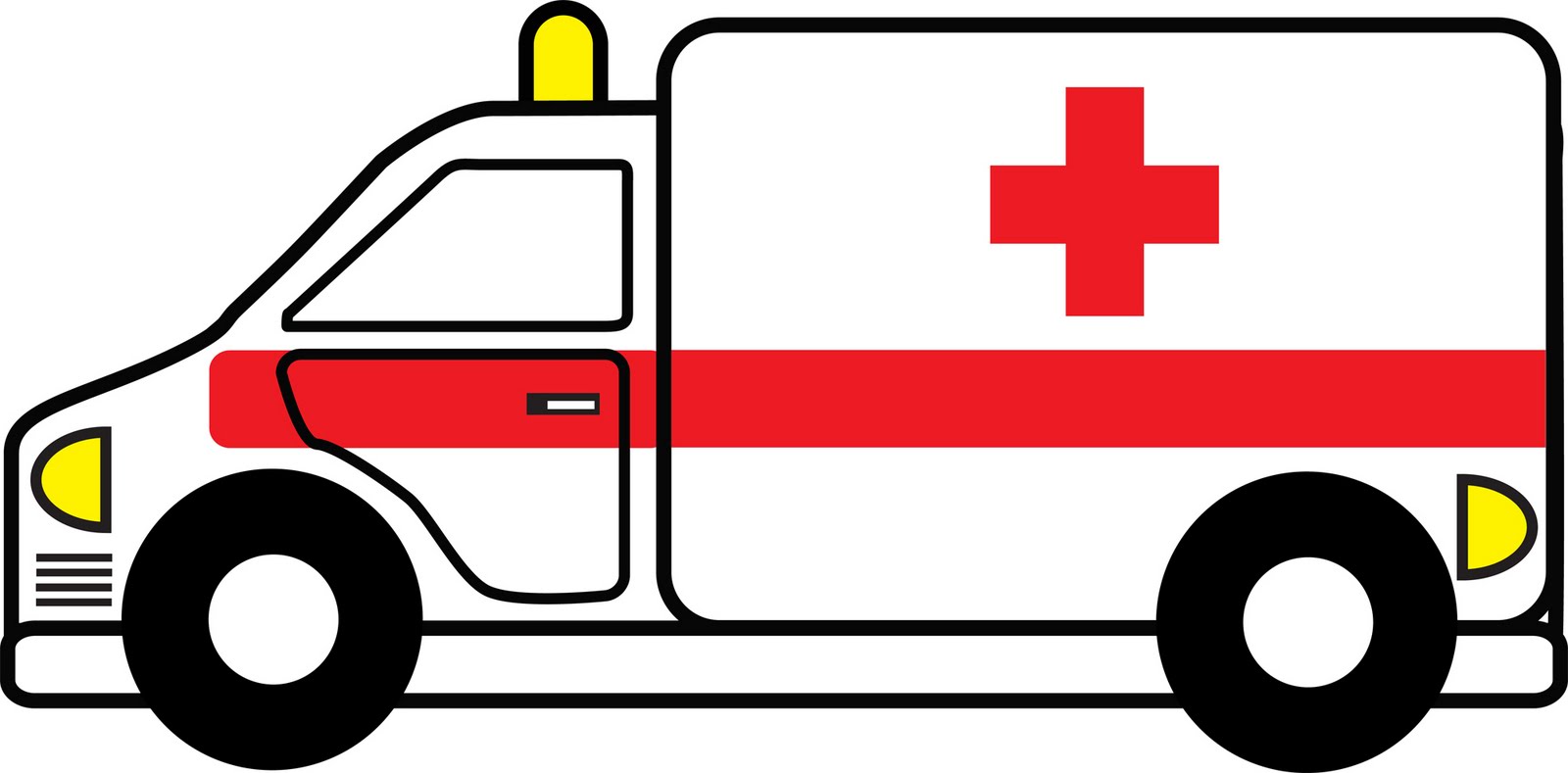 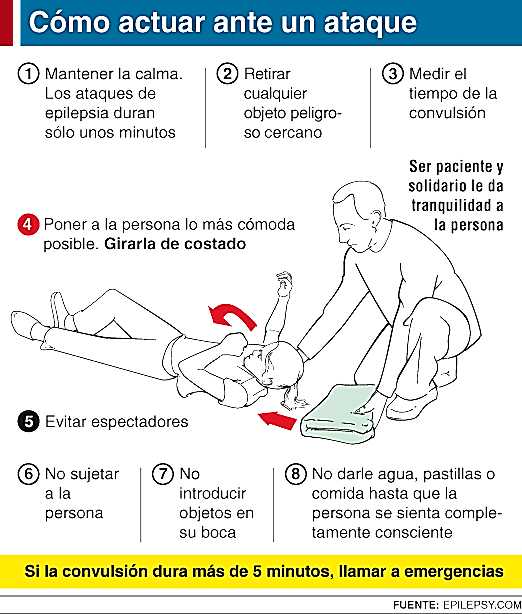 Diseño del título
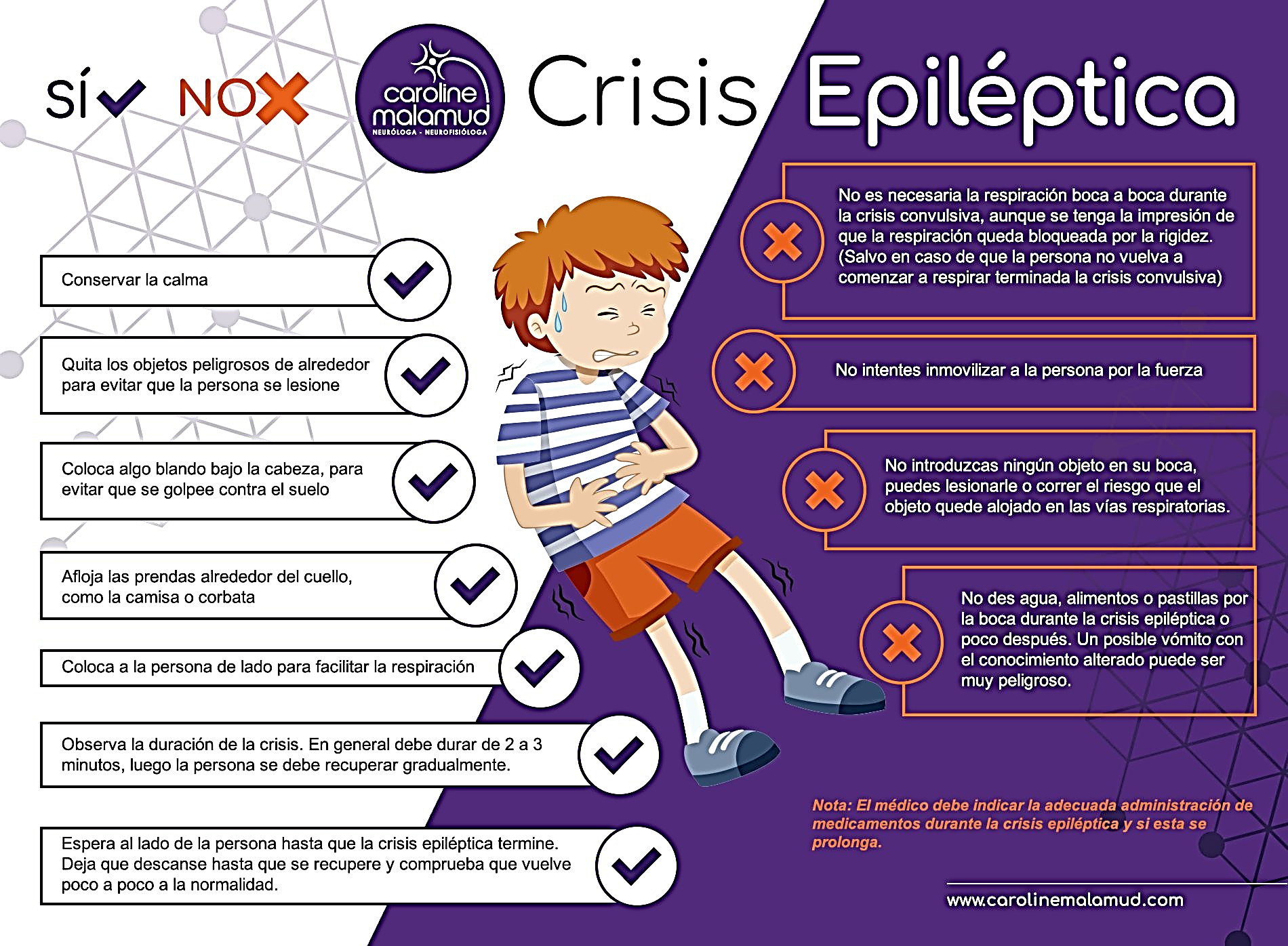 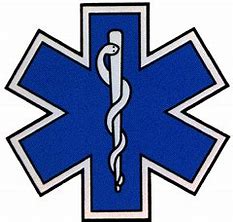 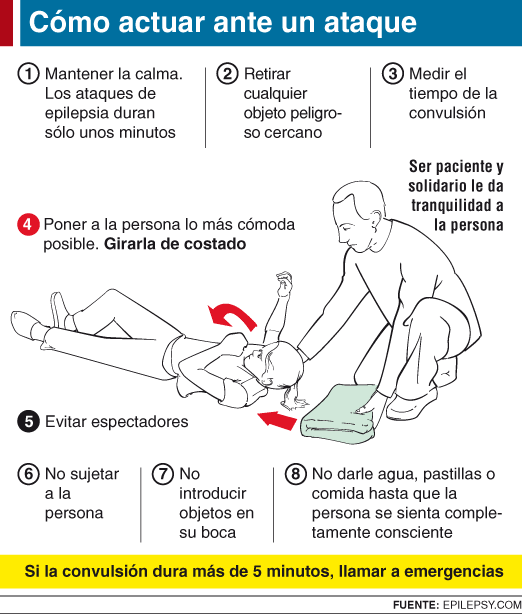 Subtítulo
Vigilancia especial en actividades acuáticas: acompañamiento permanente en el agua.
CONVULSIONES EN NIÑOS
En niños las convulsiones + frecuentes son las febriles.
Lo típico es que al llegar los sanitarios ya haya cedido la crisis.
Actuación:
Poner en D. Lat. con cabeza lateralizada para AVA (evita broncoaspiración).
Protegerle de los golpes.
Si tras 5´ sigue convulsionando; iniciar tratamiento:

Administrar 1ª dosis benzodiacepinas. Fármacos: midazolam im, diazepam rectal.

Si convulsiones persisten tras otros 5´: 2ª dosis benzoadiacepinas
El niño debe estar continuamente vigilado porque estos fármacos provocan depresión respiratoria (sobre todo el midazolam), por eso tener control exhaustivo de la VA.
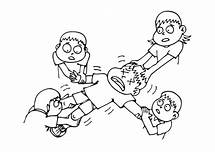 Botiquín de Primeros Auxilios
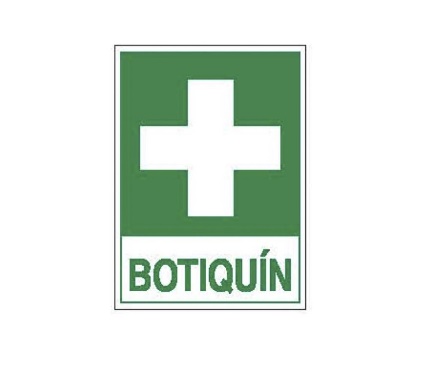 A la sombra y lugar fresco
Farmaciagt.com
Fco. Javier Rosa Morán
De fácil transporte
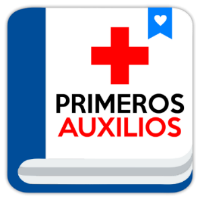 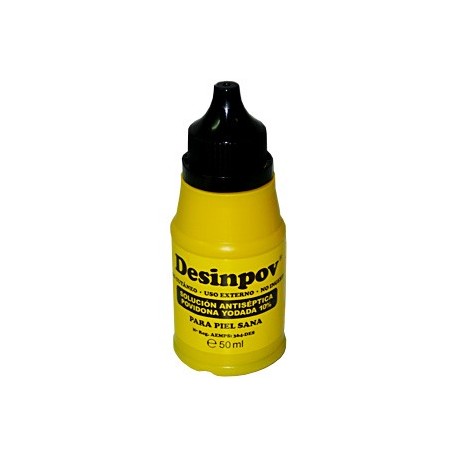 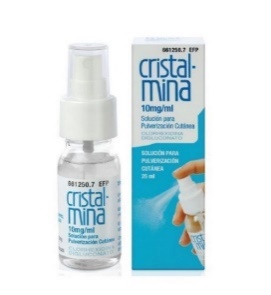 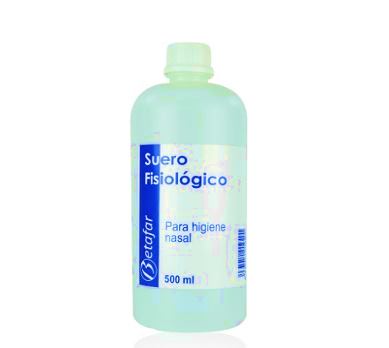 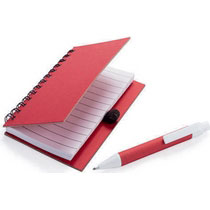 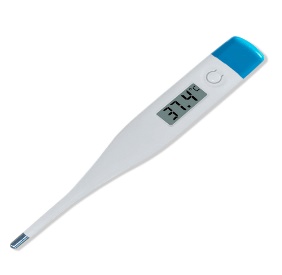 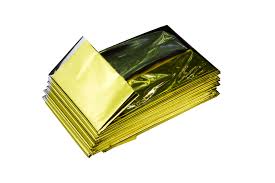 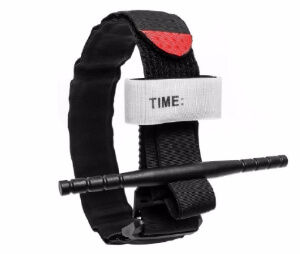 91- 562 04 20
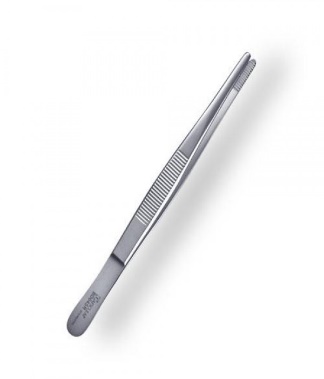 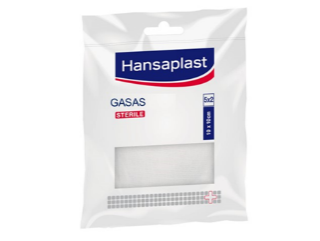 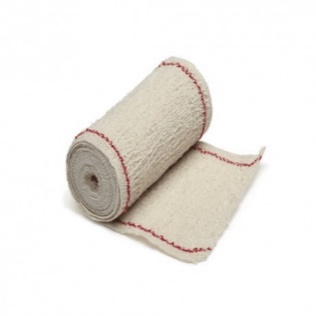 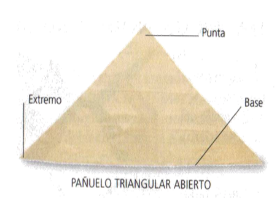 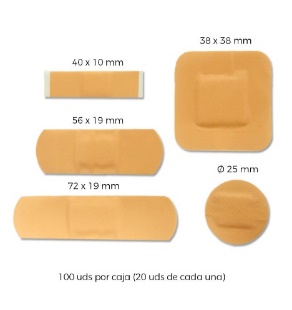 Venda elástica
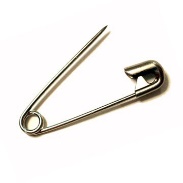 Gasas estériles
con gancho
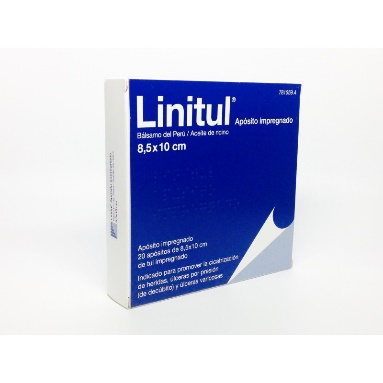 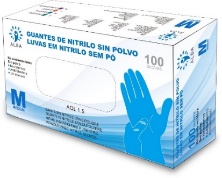 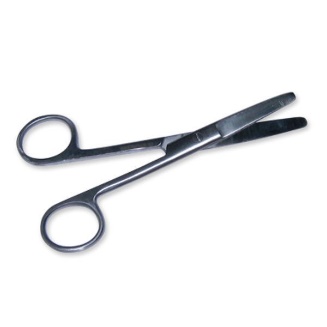 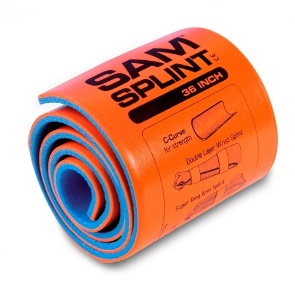 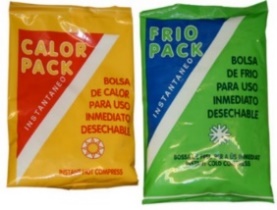 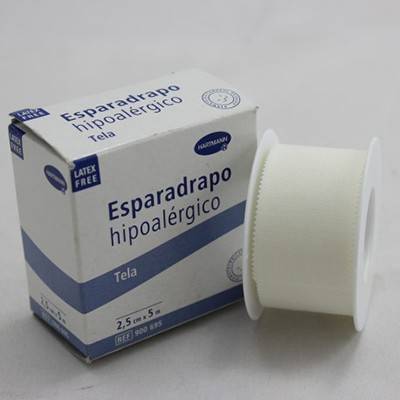 FÁRMACOS DE EMERGENCIAS
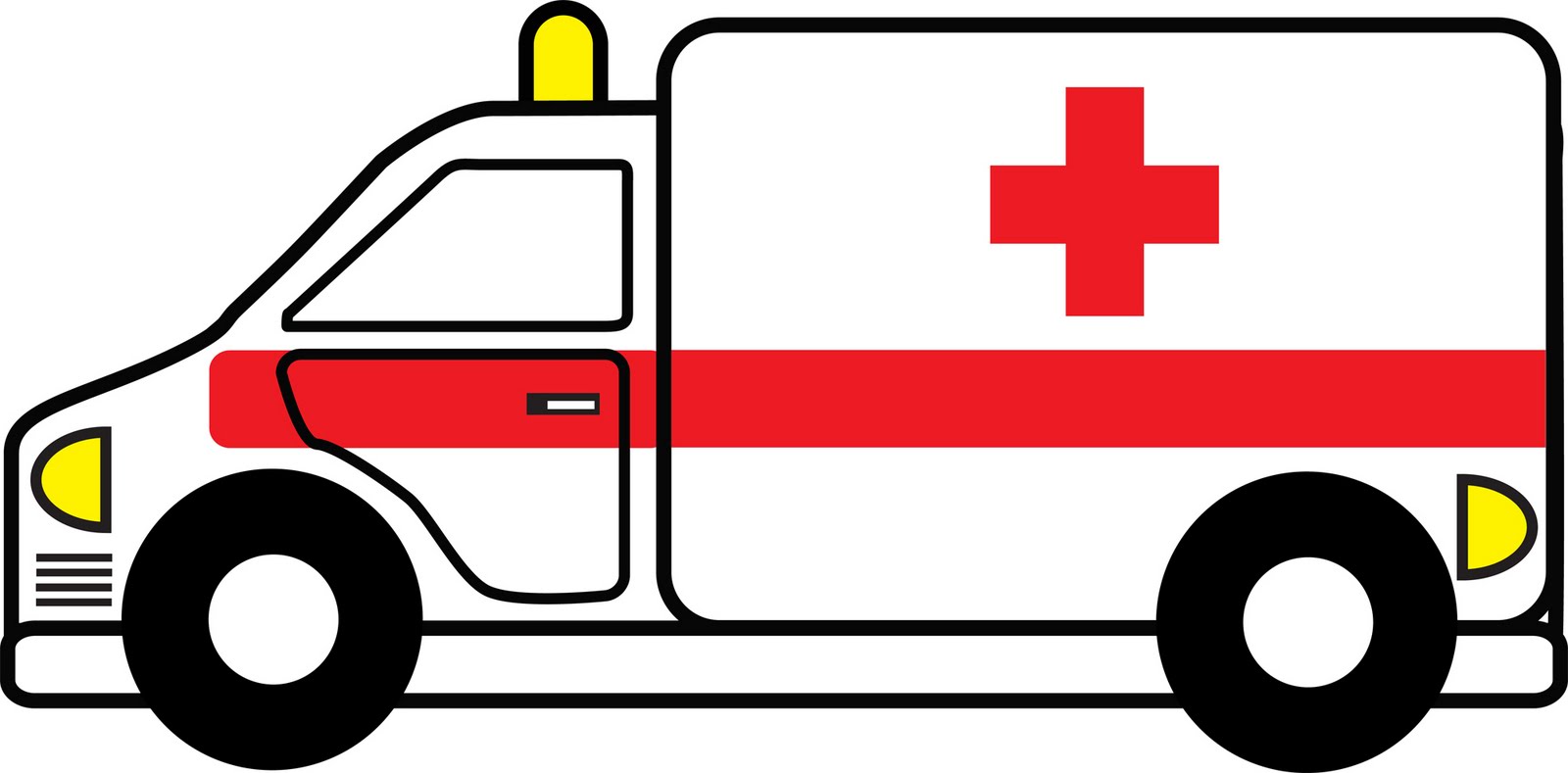 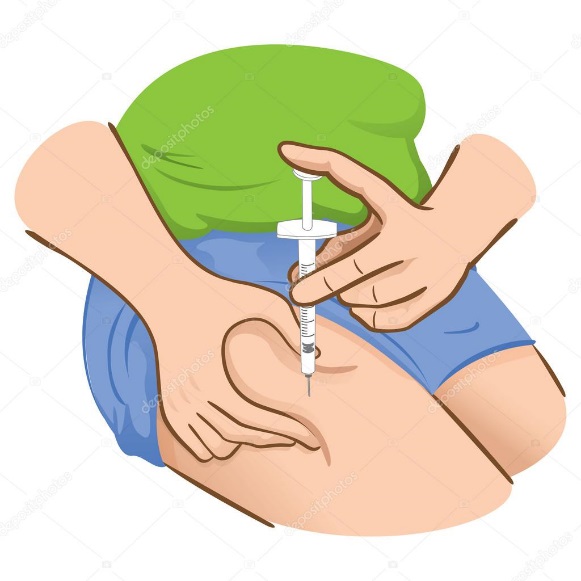 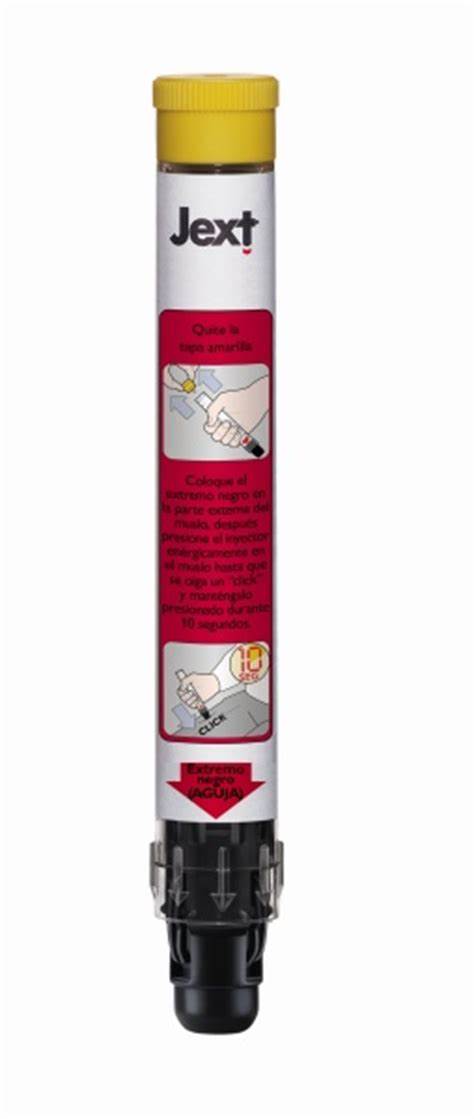 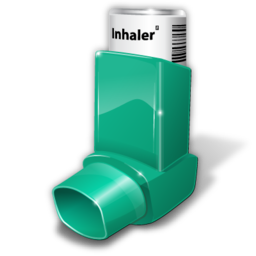 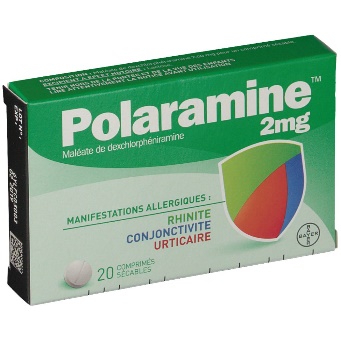 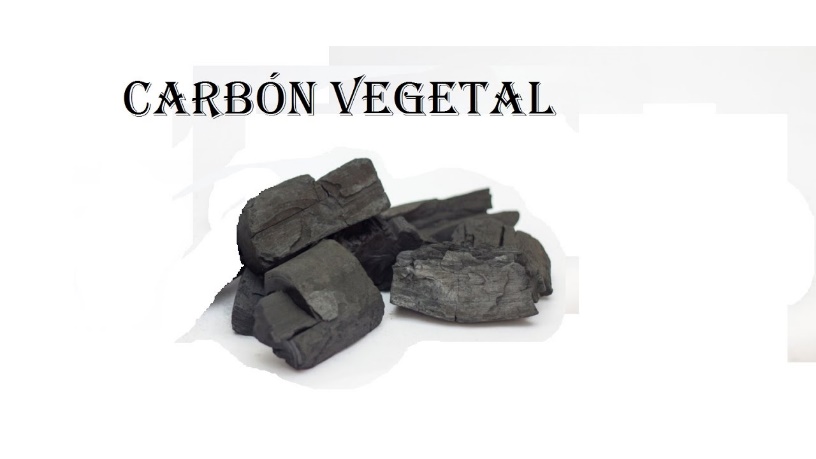 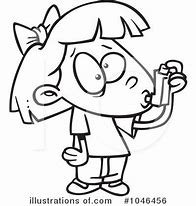 Diseño del título
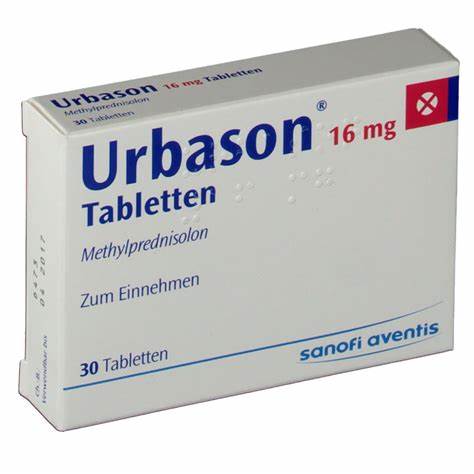 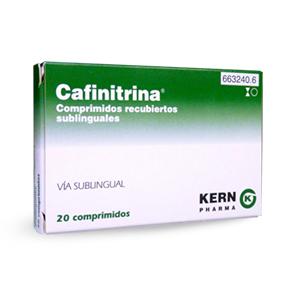 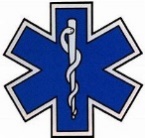 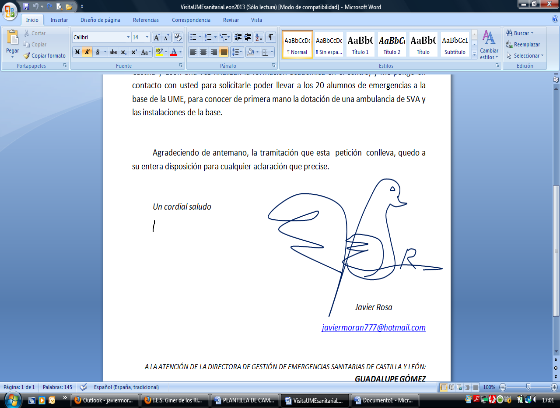 Subtítulo
FÁRMACOS DE EMERGENCIAS
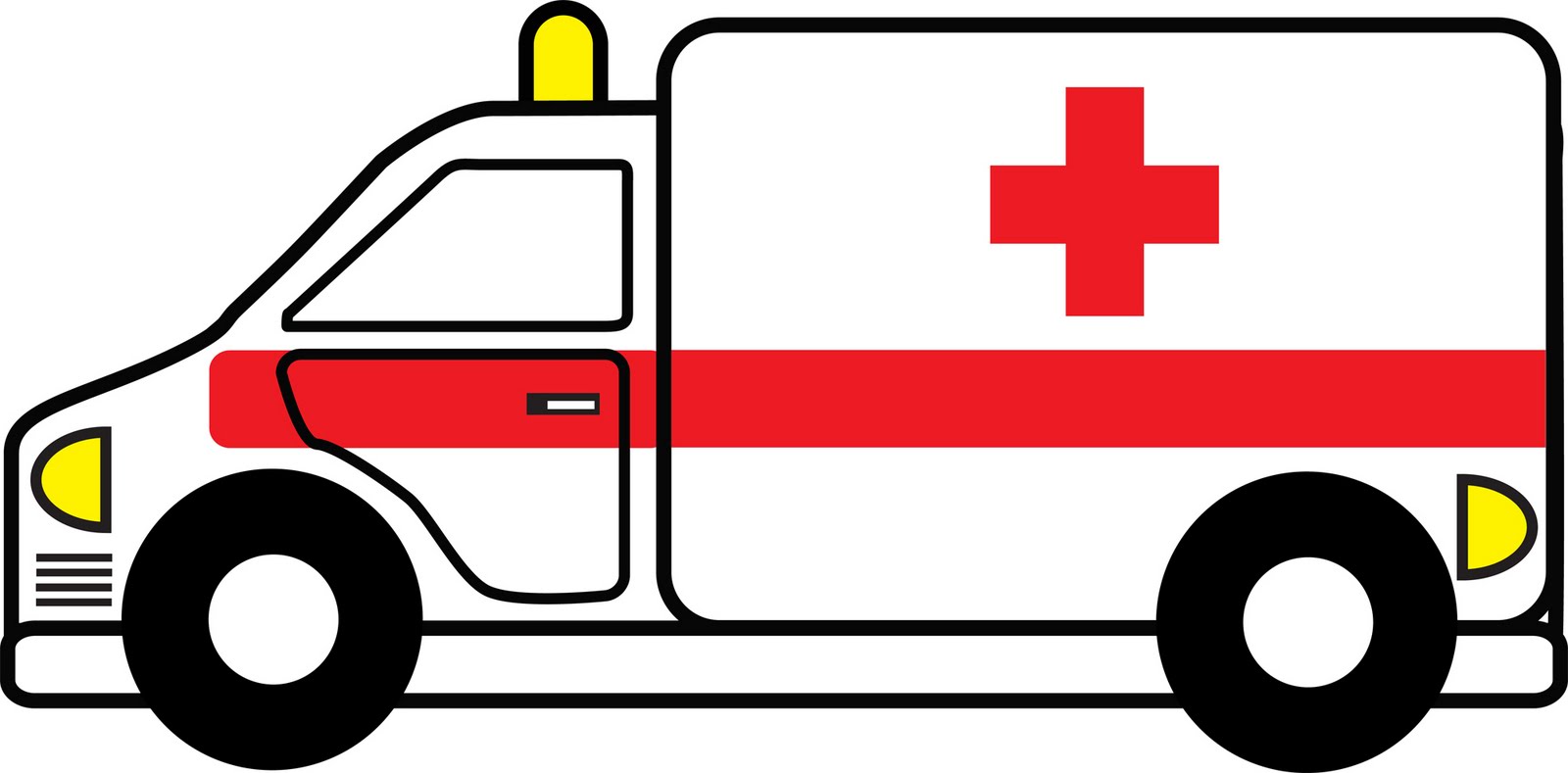 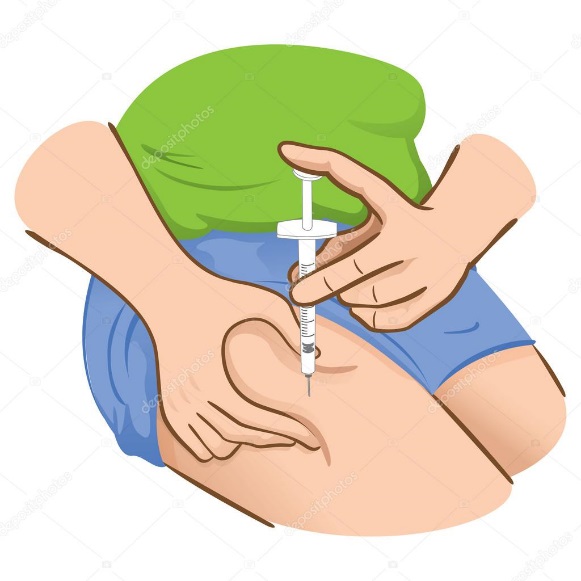 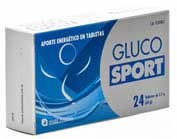 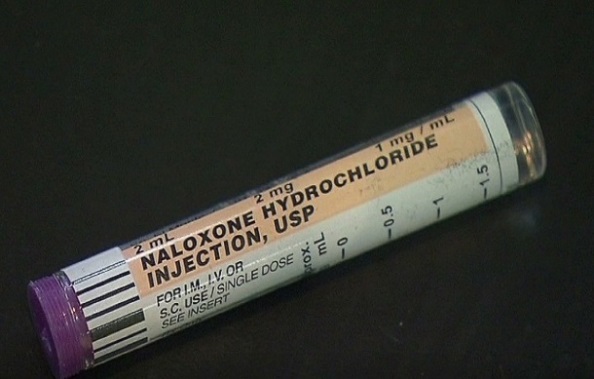 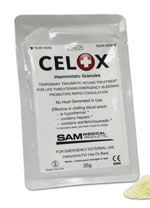 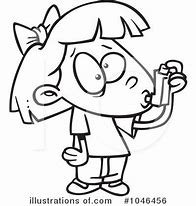 Diseño del título
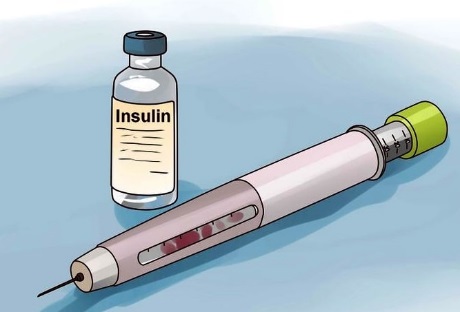 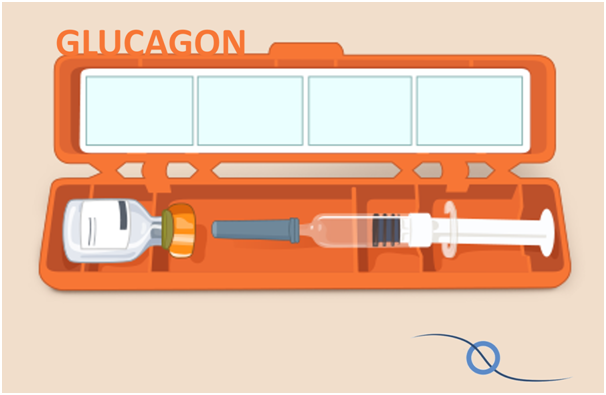 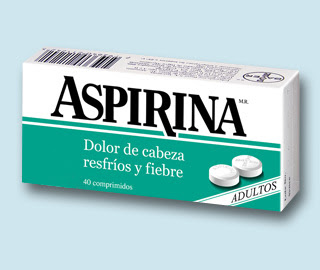 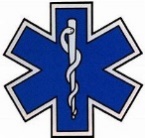 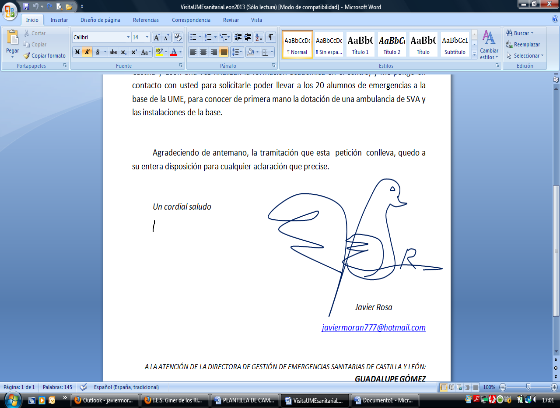 Subtítulo
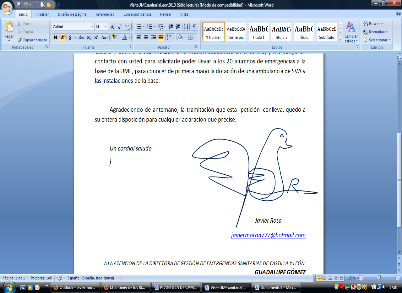 DUDAS
PREGUNTAS
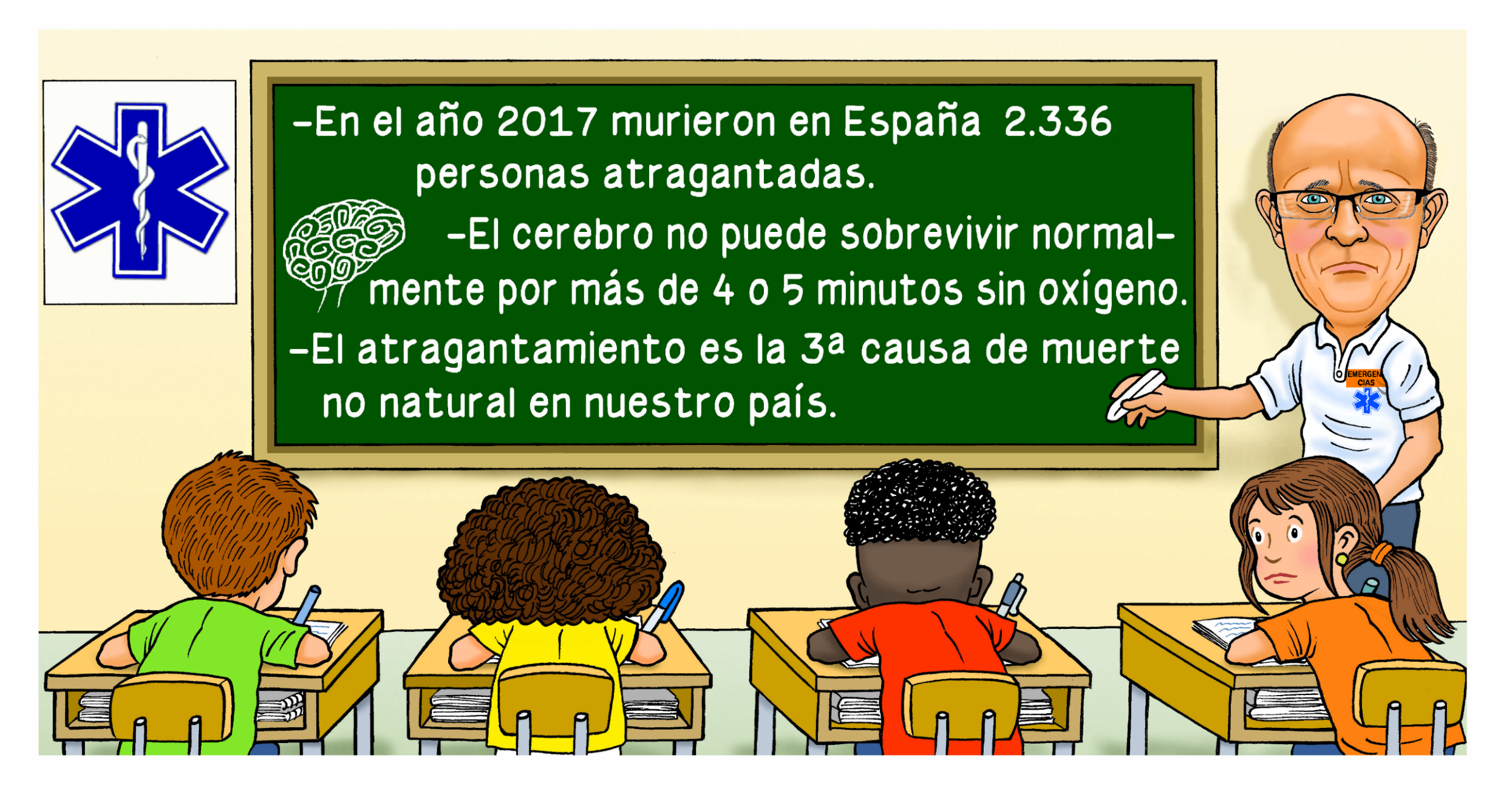 «Si no puedes hacer el bien, por lo menos no hagas daño»
SUGERENCIAS
Hipócrates